«Закупки в условиях санкционного давления»
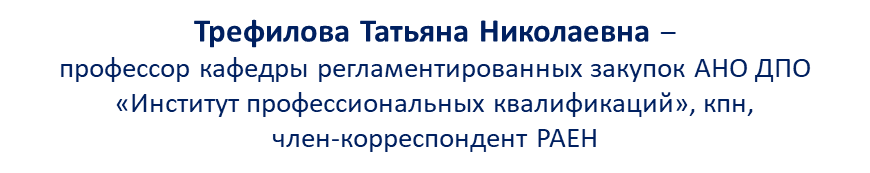 Трефилова Татьяна Николаевна e-mail: igzgos@gmail.com
Последние изменения законодательства
Импортозамещение (национальный режим) в 223-ФЗ
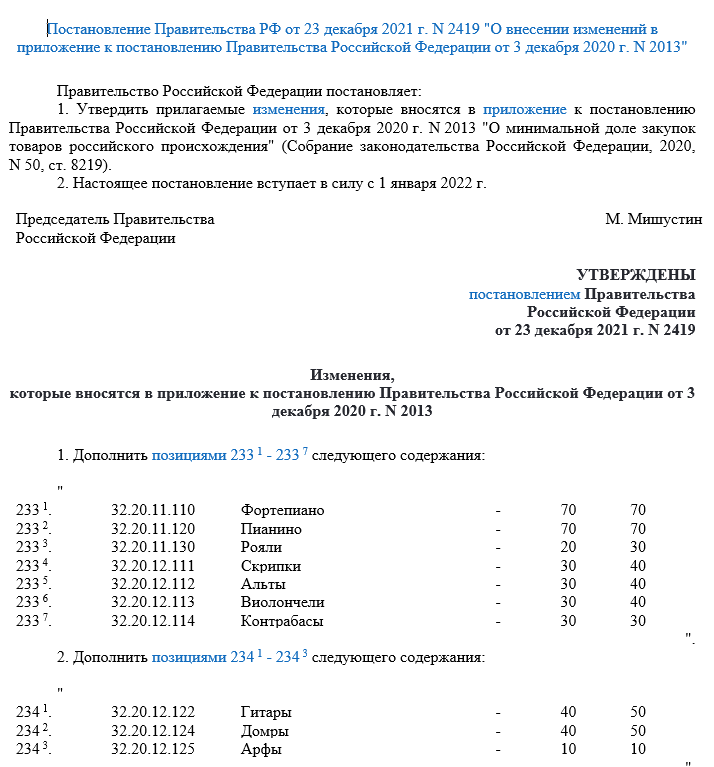 С 18.02.2022 – 201 ПП от 17.02.2022
2. Для целей настоящего постановления товаром российского происхождения признается товар, включенный:
в реестр промышленной продукции, произведенной на территории Российской Федерации, или в реестр промышленной продукции, произведенной на территории государства - члена Евразийского экономического союза, за исключением Российской Федерации, предусмотренные постановлением Правительства Российской Федерации от 30 апреля 2020 г. N 616 "Об установлении запрета на допуск промышленных товаров, происходящих из иностранных государств, для целей осуществления закупок для государственных и муниципальных нужд, а также промышленных товаров, происходящих из иностранных государств, работ (услуг), выполняемых (оказываемых) иностранными лицами, для целей осуществления закупок для нужд обороны страны и безопасности государства";
в единый реестр российской радиоэлектронной продукции, предусмотренный постановлением Правительства Российской Федерации от 10 июля 2019 г. N 878 "О мерах стимулирования производства радиоэлектронной продукции на территории Российской Федерации при осуществлении закупок товаров, работ, услуг для обеспечения государственных и муниципальных нужд, о внесении изменений в постановление Правительства Российской Федерации от 16 сентября 2016 г. N 925 и признании утратившими силу некоторых актов Правительства Российской Федерации".
С 25.05.2022  - 883 ПП от 16.05.2022
в реестр промышленной продукции, произведенной на территории Российской Федерации, реестр промышленной продукции, произведенной на территориях Донецкой Народной Республики, Луганской Народной Республики, или реестр промышленной продукции, произведенной на территории государства - члена Евразийского экономического союза, …..
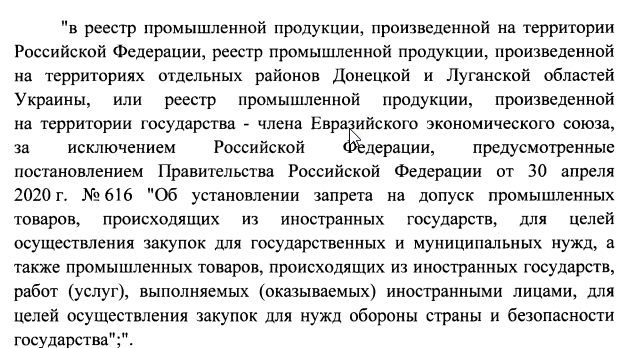 Последние изменения нацрежима
С 26.02.2022- вступают в силу изменения 925 ПП (Постановление Правительства РФ от 23 августа 2021 г. N 1382)
"2 1. При осуществлении закупок радиоэлектронной продукции, а также интеллектуальных систем управления электросетевым хозяйством (систем удаленного мониторинга и диагностики, интеллектуальных систем учета электрической энергии (мощности), автоматизированных систем управления технологическими процессами подстанций, автоматизированных систем технологического управления центров управления сетями) и (или) программного обеспечения, используемого в качестве компонента указанных систем, путем проведения конкурса или иным способом, при котором победитель закупки определяется на основе критериев оценки и сопоставления заявок на участие в закупке, указанных в документации о закупке, или победителем в котором признается лицо, предложившее наиболее низкую цену договора, оценка и сопоставление заявок на участие в закупке, которые содержат предложения о поставке радиоэлектронной продукции, включенной в единый реестр российской радиоэлектронной продукции, и (или) программного обеспечения, включенного в единый реестр российских программ для электронных вычислительных машин и баз данных, по стоимостным критериям оценки производятся по предложенной в указанных заявках цене договора, сниженной на 30 процентов, при этом договор заключается по цене договора, предложенной участником в заявке на участие в закупке.".
Последние изменения нацрежима
С 26.02.2022- вступают в силу изменения 925 ПП (Постановление Правительства РФ от 23 августа 2021 г. N 1382)
"3 1. При осуществлении закупок радиоэлектронной продукции, а также интеллектуальных систем управления электросетевым хозяйством (систем удаленного мониторинга и диагностики, интеллектуальных систем учета электрической энергии (мощности), автоматизированных систем управления технологическими процессами подстанций, автоматизированных систем технологического управления центров управления сетями) и (или) программного обеспечения, используемого в качестве компонента указанных систем, путем проведения аукциона или иным способом, при котором определение победителя проводится путем снижения начальной (максимальной) цены договора, указанной в извещении о закупке, на "шаг", установленный в документации о закупке, в случае если победителем закупки представлена заявка на участие в закупке, содержащая предложение о поставке радиоэлектронной продукции, не включенной в единый реестр российской радиоэлектронной продукции, и (или) программного обеспечения, не включенного в единый реестр российских программ для электронных вычислительных машин и баз данных, договор с таким победителем заключается по цене, сниженной на 30 процентов от предложенной им цены договора.".
Последние изменения нацрежима – Надо ли менять Положение?
С 26.02.2022- вступают в силу изменения 925 ПП (Постановление Правительства РФ от 23 августа 2021 г. N 1382)
"4 1. При осуществлении закупок радиоэлектронной продукции, а также интеллектуальных систем управления электросетевым хозяйством (систем удаленного мониторинга и диагностики, интеллектуальных систем учета электрической энергии (мощности), автоматизированных систем управления технологическими процессами подстанций, автоматизированных систем технологического управления центров управления сетями) и (или) программного обеспечения, используемого в качестве компонента указанных систем, путем проведения аукциона или иным способом, при котором определение победителя проводится путем снижения начальной (максимальной) цены договора, указанной в извещении о закупке, на "шаг", установленный в документации о закупке, в случае если победителем закупки, при проведении которой цена договора снижена до нуля и которая проводится на право заключить договор, представлена заявка на участие в закупке, которая содержит предложение о поставке радиоэлектронной продукции, не включенной в единый реестр российской радиоэлектронной продукции, и (или) программного обеспечения, не включенного в единый реестр российских программ для электронных вычислительных машин и баз данных, договор с таким победителем заключается по цене, увеличенной на 30 процентов от предложенной им цены договора.".
ВТО = Россия? ЕАЭС = Россия?
Последние изменения нацрежима
С 18.02.2022  - 201 ПП от 17.02.2022
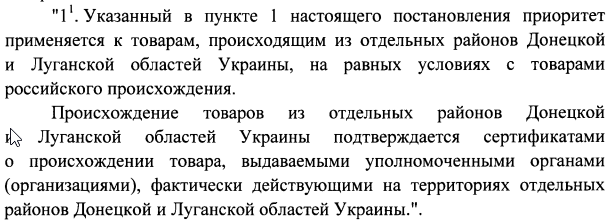 C 25.05.2022 – 883 ПП от 16.05.2022

1.1. Указанный в пункте 1 настоящего постановления приоритет применяется к товарам, происходящим из Донецкой Народной Республики, Луганской Народной Республики, на равных условиях с товарами российского происхождения.

Происхождение товаров из отдельных районов Донецкой и Луганской областей Украины подтверждается сертификатами о происхождении товара, выдаваемыми уполномоченными органами (организациями), Донецкой Народной Республики, Луганской Народной Республики.
Федеральный закон от 26 июля 2017 г. N 187-ФЗ"О безопасности критической информационной инфраструктуры Российской Федерации"
Статья 2  - основные понятия:
3) значимый объект критической информационной инфраструктуры - объект критической информационной инфраструктуры, которому присвоена одна из категорий значимости и который включен в реестр значимых объектов критической информационной инфраструктуры;
6) критическая информационная инфраструктура - объекты критической информационной инфраструктуры, а также сети электросвязи, используемые для организации взаимодействия таких объектов;
7) объекты критической информационной инфраструктуры - информационные системы, информационно-телекоммуникационные сети, автоматизированные системы управления субъектов критической информационной инфраструктуры;
8) субъекты критической информационной инфраструктуры - государственные органы, государственные учреждения, российские юридические лица и (или) индивидуальные предприниматели, которым на праве собственности, аренды или на ином законном основании принадлежат 
информационные системы, 
информационно-телекоммуникационные сети, 
автоматизированные системы управления, функционирующие в сфере здравоохранения, науки, транспорта, связи, энергетики, банковской сфере и иных сферах финансового рынка, топливно-энергетического комплекса, в области атомной энергии, оборонной, ракетно-космической, горнодобывающей, металлургической и химической промышленности, российские юридические лица и (или) индивидуальные предприниматели, которые обеспечивают взаимодействие указанных систем или сетей.
104-ФЗ от 16.04.2022 – с 01.07.2022
6.1. При описании в документации о конкурентной закупке предмета закупки заказчик должен руководствоваться следующими правилами:
1) в описании предмета закупки указываются функциональные характеристики (потребительские свойства), технические и качественные характеристики, а также эксплуатационные характеристики (при необходимости) предмета закупки;

2) в описание предмета закупки не должны включаться требования или указания в отношении товарных знаков, знаков обслуживания, фирменных наименований, патентов, полезных моделей, промышленных образцов, наименование страны происхождения товара, требования к товарам, информации, работам, услугам при условии, что такие требования влекут за собой необоснованное ограничение количества участников закупки, за исключением случаев, если не имеется другого способа, обеспечивающего более точное и четкое описание указанных характеристик предмета закупки;

3) в случае использования в описании предмета закупки указания на товарный знак необходимо использовать слова "(или эквивалент)", за исключением случаев:
а) несовместимости товаров, на которых размещаются другие товарные знаки, и необходимости обеспечения взаимодействия таких товаров с товарами, используемыми заказчиком;
б) закупок запасных частей и расходных материалов к машинам и оборудованию, используемым заказчиком, в соответствии с технической документацией на указанные машины и оборудование;
в) закупок товаров, необходимых для исполнения государственного или муниципального контракта;
г) закупок с указанием конкретных товарных знаков, знаков обслуживания, патентов, полезных моделей, промышленных образцов, места происхождения товара, изготовителя товара, если это предусмотрено условиями международных договоров Российской Федерации или условиями договоров юридических лиц, указанных в части 2 статьи 1 настоящего Федерального закона, в целях исполнения этими юридическими лицами обязательств по заключенным договорам с юридическими лицами, в том числе иностранными юридическими лицами.
ВАЖНО!: согласно постановлению от 01.04.2022 №553 документ о подтверждении производства промышленной продукции на территории Российской Федерации, выданные Министерством промышленности и торговли Российской Федерации и Торгово-промышленной палатой Российской Федерации действителен до 1 апреля 2023 г.
Документы о подтверждении производства промышленной продукции на территории Российской Федерации, выданные в соответствии с пунктом 3 настоящего постановления, действуют до 1 апреля 2023 г.

3. На период со дня вступления в силу настоящего постановления и до 31 декабря 2022 г. дополнительно к критериям подтверждения производства промышленной продукции на территории Российской Федерации, установленным пунктом 1 постановления Правительства Российской Федерации от 17 июля 2015 г. N 719 "О подтверждении производства промышленной продукции на территории Российской Федерации" (далее - постановление Правительства Российской Федерации от 17 июля 2015 г. N 719) … (за исключением продукции, включенной в разделы II и ХII указанного приложения, а также продукции, включенной в раздел IV указанного приложения и классифицируемой кодами по ОК 034-2014 (КПЕС 2008) из 26.11.22.200 "Светодиоды, включая светодиодные модули по технологии chip-on-board и иные модификации сборок светоизлучающих полупроводниковых кристаллов", из 27.40.39 "Светильник светодиодный, включая иные светодиодные светотехнические изделия"):
а) в отношении продукции, для которой определены дифференцированные требования о совокупном количестве баллов за выполнение (освоение) на территории Российской Федерации соответствующих операций (условий) в зависимости от области применения документов о подтверждении производства промышленной продукции на территории Российской Федерации, применяется использование таких документов с минимальным количеством баллов для всех мер государственной поддержки, а также для целей государственных (муниципальных) закупок в соответствии с Федеральным законом "О контрактной системе в сфере закупок товаров, работ, услуг для обеспечения государственных и муниципальных нужд" и закупок в соответствии с Федеральным законом "О закупках товаров, работ, услуг отдельными видами юридических лиц";
б) в отношении продукции, для которой определены дифференцированные процентные показатели от максимально возможного количества баллов (без учета баллов за осуществление научно-исследовательских и опытно-конструкторских работ), применяется использование документов о подтверждении производства промышленной продукции на территории Российской Федерации с процентным показателем без учета годового периода, установленного приложением к постановлению Правительства Российской Федерации от 17 июля 2015 г. N 719 (в редакции настоящего постановления), для всех мер государственной поддержки, а также для целей государственных (муниципальных) закупок в соответствии с Федеральным законом "О контрактной системе в сфере закупок товаров, работ, услуг для обеспечения государственных и муниципальных нужд" и закупок в соответствии с Федеральным законом "О закупках товаров, работ, услуг отдельными видами юридических лиц"; …
Про индексацию цены договора
Постановление Правительства РФ от 29 декабря 2021 г. N 2545"О внесении изменений в постановление Правительства Российской Федерации от 13 января 2014 г. N 19« – с 08.01.2022 – Надо ли менять Положение?
Рекомендовать юридическим лицам, осуществляющим закупки в соответствии с Федеральным законом "О закупках товаров, работ, услуг отдельными видами юридических лиц", при заключении или изменении договора (в том числе увеличении цены договора), предметом которого является поставка, и (или) сервисное обслуживание, и (или) ремонт локомотивов, пассажирских вагонов локомотивной тяги и мотор-вагонного подвижного состава, начиная с 2021 года:

учитывать необходимость индексации цены договора с использованием базового прогноза индекса цен производителей промышленной продукции (без продукции топливно-энергетического комплекса) Министерства экономического развития Российской Федерации;

исключить ограничение размера индексации цены договора;

установить неиндексируемую составляющую цены договора на уровне не более 0,1 процента;

предусмотреть в условиях формирования цены договора ее корректировку на фактические значения индексов, входящих в формулу индексации цены договора, за предыдущий год.
Изменения по «стройке»
Про рост цен на стройматериалы
С 21.08.2021 - Постановление Правительства РФ от 9 августа 2021 г. N 1315"О внесении изменений в некоторые акты Правительства Российской Федерации"
В связи с существенным увеличением в 2021 году цен на строительные ресурсы Правительство Российской Федерации постановляет:
1. Утвердить прилагаемые изменения, которые вносятся в акты Правительства Российской Федерации.
2. Установить, что при исполнении контракта, предметом которого является выполнение работ по строительству, реконструкции, капитальному ремонту, сносу объекта капитального строительства, проведению работ по сохранению объектов культурного наследия и который заключен в соответствии с Федеральным законом "О контрактной системе в сфере закупок товаров, работ, услуг для обеспечения государственных и муниципальных нужд" для обеспечения федеральных нужд (далее - контракт):
а) допускается в соответствии с пунктом 8 части 1 статьи 95 Федерального закона "О контрактной системе в сфере закупок товаров, работ, услуг для обеспечения государственных и муниципальных нужд" изменение существенных условий контракта, стороной которого является заказчик, указанный в приложении к настоящему постановлению, в том числе изменение (увеличение) цены контракта, при совокупности следующих условий:
изменение существенных условий контракта осуществляется в пределах лимитов бюджетных обязательств, доведенных до получателя средств федерального бюджета в соответствии с бюджетным законодательством Российской Федерации, на срок исполнения контракта и не приводит к увеличению срока исполнения контракта и (или) цены контракта более чем на 30 процентов;
предусмотренные проектной документацией соответствующего объекта капитального строительства (актом, утвержденным застройщиком или техническим заказчиком и содержащим перечень дефектов оснований, строительных конструкций, систем инженерно-технического обеспечения и сетей инженерно-технического обеспечения с указанием качественных и количественных характеристик таких дефектов, и заданием застройщика или технического заказчика на проектирование в зависимости от содержания работ) физические объемы работ, конструктивные, организационно-технологические и другие решения не изменяются;
С 21.08.2021 - Постановление Правительства РФ от 9 августа 2021 г. N 1315"О внесении изменений в некоторые акты Правительства Российской Федерации"
(увеличения) цены контракта определяется в порядке, установленном приказом Министерства строительства и жилищно-коммунального хозяйства Российской Федерации, а цены контракта, размер которой составляет или превышает 100 млн. рублей, - по результатам повторной государственной экспертизы проектной документации, проводимой в части проверки достоверности определения сметной стоимости строительства, реконструкции, капитального ремонта, сноса объекта капитального строительства, проведения работ по сохранению объектов культурного наследия в соответствии с пунктом 45 14 Положения об организации и проведении государственной экспертизы проектной документации и результатов инженерных изысканий, утвержденного постановлением Правительства Российской Федерации от 5 марта 2007 г. N 145 "О порядке организации и проведения государственной экспертизы проектной документации и результатов инженерных изысканий" (в редакции настоящего постановления);
изменение существенных условий контракта осуществляется путем заключения заказчиком и поставщиком (подрядчиком, исполнителем) соглашения об изменении условий контракта на основании поступившего заказчику в письменной форме предложения поставщика (подрядчика, исполнителя) об изменении существенных условий контракта в связи с существенным увеличением цен на строительные ресурсы, подлежащие поставке и (или) использованию при исполнении такого контракта, с приложением информации и документов, обосновывающих такое предложение;
контракт заключен до 1 июля 2021 г. и обязательства по нему на дату заключения соглашения об изменении условий контракта не исполнены;
б) при необходимости изменения (увеличения) цены контракта в связи с увеличением цен на строительные ресурсы, подлежащие поставке и (или) использованию при исполнении контракта, до размера, превышающего стоимость объекта капитального строительства, указанную в акте (решении) об осуществлении капитальных вложений, такое изменение (увеличение) осуществляется после принятия решения Правительства Российской Федерации об использовании бюджетных ассигнований резервного фонда Правительства Российской Федерации (в случае использования таких ассигнований) в соответствии с Положением об использовании бюджетных ассигнований резервного фонда Правительства Российской Федерации, утвержденным постановлением Правительства Российской Федерации от 26 декабря 2019 г. N 1846 "Об утверждении Положения об использовании бюджетных ассигнований резервного фонда Правительства Российской Федерации";
С 21.08.2021 - Постановление Правительства РФ от 9 августа 2021 г. N 1315"О внесении изменений в некоторые акты Правительства Российской Федерации"
в) в случае изменения (увеличения) цены контракта до размера, превышающего стоимость объекта капитального строительства, указанную в акте (решении) об осуществлении капитальных вложений, не требуется:
внесения изменений в акт (решение) об осуществлении капитальных вложений;
проведения проверки инвестиционного проекта на предмет эффективности использования средств федерального бюджета,
направляемых на капитальные вложения, а также уточнения расчета интегральной оценки эффективности использования средств федерального бюджета, направляемых на капитальные вложения, которые предусмотрены постановлением Правительства Российской Федерации от 12 августа 2008 г. N 590 "О порядке проведения проверки инвестиционных проектов на предмет эффективности использования средств федерального бюджета, направляемых на капитальные вложения".
3. Рекомендовать высшим исполнительным органам государственной власти субъектов Российской Федерации, местным администрациям принять меры, обеспечивающие возможность изменения (увеличения) цены контракта, предметом которого является выполнение работ по строительству, реконструкции, капитальному ремонту, сносу объекта капитального строительства, проведению работ по сохранению объектов культурного наследия и который заключен в соответствии с Федеральным законом "О контрактной системе в сфере закупок товаров, работ, услуг для обеспечения государственных и муниципальных нужд" для обеспечения нужд субъекта Российской Федерации или муниципальных нужд соответственно, в связи с увеличением цен на строительные ресурсы, подлежащие поставке и (или) использованию при исполнении такого контракта, с учетом положений настоящего постановления.

4. Рекомендовать юридическим лицам, осуществляющим закупки в соответствии с Федеральным законом "О закупках товаров, работ, услуг отдельными видами юридических лиц", при изменении (увеличении) цены договора, предметом которого является выполнение работ по строительству, реконструкции, капитальному ремонту, сносу объекта капитального строительства, проведению работ по сохранению объектов культурного наследия и который заключен в соответствии с указанным Федеральным законом, в связи с увеличением цен на строительные ресурсы, подлежащие поставке и (или) использованию при исполнении такого договора, учитывать положения настоящего постановления.
Варианты изложения новелл в Положении
1.	При исполнении договора, заключенного с 01.07.2021 предметом которого является выполнение работ по строительству, реконструкции, капитальному ремонту, сносу объекта капитального строительства, в связи с существенным увеличением цен на строительные ресурсы:
	а) допускается  изменение существенных условий договора, в том числе изменение (увеличение) цены договора, при совокупности следующих условий:
	 - изменение существенных условий договора не приводит к увеличению срока исполнения договора и (или) цены договора более чем на 30 процентов;
	 - предусмотренные проектной документацией соответствующего объекта капитального строительства (актом, утвержденным застройщиком или техническим заказчиком и содержащим перечень дефектов оснований, строительных конструкций, систем инженерно-технического обеспечения и сетей инженерно-технического обеспечения с указанием качественных и количественных характеристик таких дефектов, и заданием застройщика или технического заказчика на проектирование в зависимости от содержания работ) физические объемы работ, конструктивные, организационно-технологические и другие решения не изменяются.

2.	Заказчик, начиная с 2022 года, при заключении или изменении договора при необходимости:
а) проводит индексацию цены договора с использованием базового прогноза индекса цен производителей промышленной продукции (без продукции топливно-энергетического комплекса) Министерства экономического развития Российской Федерации;
б) не ограничивает размер индексации цены договора;
в) устанавливает неиндексируемую составляющую цены договора на уровне не более 0,1 процента;
 г)  предусматривает в условиях формирования цены договора ее корректировку на фактические значения индексов, входящих в формулу индексации цены договора, за предыдущий год.
С 01.05.2022 – ИП или юрлицо, не являющиеся членами СРО в области строительства, реконструкции, капитального ремонта объектов капитального строительства, могут выполнять работы по договорам строительного подряда, заключенным с застройщиком, техническим заказчиком, лицом, ответственным за эксплуатацию здания, сооружения, региональным оператором, в случае, если размер обязательств по каждому из таких договоров не превышает 10 миллионов рублей. (ранее – 3 млн. руб. (124-ФЗ от 01.05.2022 "О внесении изменений в Грк»).
Постановление Правительства РФ от 16 апреля 2022 г. N 680"Об установлении порядка и случаев изменения существенных условий государственных и муниципальных контрактов, предметом которых является выполнение работ по строительству, реконструкции, капитальному ремонту, сносу объекта капитального строительства, проведение работ по сохранению объектов культурного наследия« – с 18.04.2022
5. Рекомендовать юридическим лицам, осуществляющим закупки в соответствии с Федеральным законом "О закупках товаров, работ, услуг отдельными видами юридических лиц", при изменении существенных условий договора, предметом которого является выполнение работ по строительству, реконструкции, капитальному ремонту, сносу объекта капитального строительства, проведению работ по сохранению объектов культурного наследия и который заключен в соответствии с указанным Федеральным законом, учитывать положения настоящего постановления.

1. Установить, что при возникновении в ходе исполнения государственных и муниципальных контрактов (далее - контракт), предметом которых является выполнение работ по строительству, реконструкции, капитальному ремонту, сносу объекта капитального строительства, проведение работ по сохранению объектов культурного наследия, независящих от сторон контракта обстоятельств, влекущих невозможность его исполнения, в 2022 году допускаются следующие изменения существенных условий контракта:
а) изменение (продление) срока исполнения контракта, в том числе в связи с необходимостью внесения изменений в проектную документацию, включая контракт, срок исполнения которого в соответствии с положениями Федерального закона "О контрактной системе в сфере закупок товаров, работ, услуг для обеспечения государственных и муниципальных нужд" ранее изменялся;
б) изменение объема и (или) видов выполняемых работ по контракту, спецификации и типов оборудования, предусмотренных проектной документацией;
Постановление Правительства РФ от 16 апреля 2022 г. N 680"Об установлении порядка и случаев изменения существенных условий государственных и муниципальных контрактов, предметом которых является выполнение работ по строительству, реконструкции, капитальному ремонту, сносу объекта капитального строительства, проведение работ по сохранению объектов культурного наследия« – с 18.04.2022
в) изменения, связанные с заменой строительных ресурсов на аналогичные строительные ресурсы, в том числе в связи с внесением изменений в проектную документацию;
г) изменение отдельных этапов исполнения контракта, в том числе наименования, состава, объемов и видов работ, цены отдельного этапа исполнения контракта;
д) установление условия о выплате аванса или об изменении установленного размера аванса;
е) изменение порядка приемки и оплаты отдельного этапа исполнения контракта, результатов выполненных работ.
104-ФЗ от 16.04.2022 – с 01.07.2022
104-ФЗ от 16.04.2022 – с 01.07.2022
Статья 3.1-3. Особенности заключения и исполнения договоров, предметом которых являются подготовка проектной документации и (или) выполнение инженерных изысканий, строительство, реконструкция и (или) капитальный ремонт объектов капитального строительства
Новая часть 3. Результатом выполненной работы по договору, предметом которого являются строительство, реконструкция объекта капитального строительства, является построенный, реконструированный объект капитального строительства, в отношении которого получены заключение федерального органа исполнительной власти, органа исполнительной власти субъекта Российской Федерации, уполномоченных на осуществление государственного строительного надзора, о соответствии построенного, реконструированного объекта капитального строительства требованиям проектной документации и заключение федерального органа исполнительной власти, уполномоченного на осуществление федерального государственного экологического надзора, в случаях, предусмотренных частью 5 статьи 54 Градостроительного кодекса Российской Федерации.

Новая часть 4. Предметом договора могут быть одновременно подготовка проектной документации и (или) выполнение инженерных изысканий, выполнение работ по строительству, реконструкции и (или) капитальному ремонту объекта капитального строительства. В случае, если проектной документацией объекта капитального строительства предусмотрено оборудование, необходимое для обеспечения эксплуатации такого объекта, предметом договора наряду с подготовкой проектной документации и (или) выполнением инженерных изысканий, выполнением работ по строительству, реконструкции и (или) капитальному ремонту объекта капитального строительства может являться поставка данного оборудования.

Новая часть 5. В случае, если проектной документацией объекта капитального строительства предусмотрено оборудование, необходимое для обеспечения эксплуатации такого объекта, предметом договора наряду с выполнением работ по строительству, реконструкции и (или) капитальному ремонту объекта капитального строительства может являться поставка данного оборудования.
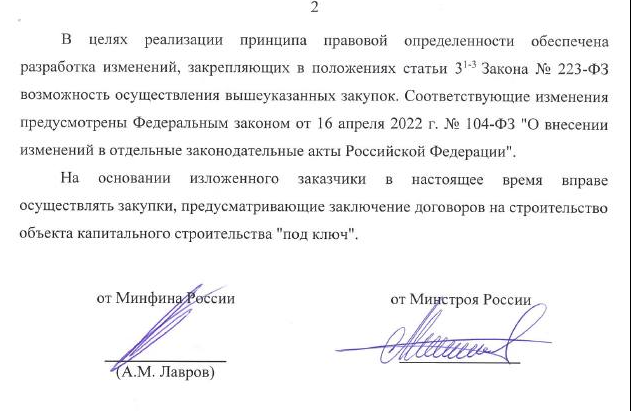 Изменения в порядке ведения договоров
Постановление Правительства Российской Федерации от 27.01.2022 № 60 "О мерах по информационному обеспечению контрактной системы в сфере закупок товаров, работ, услуг для обеспечения государственных и муниципальных нужд, по организации в ней документооборота, о внесении изменений в некоторые акты Правительства Российской Федерации и признании утратившими силу актов и отдельных положений актов Правительства Российской Федерации«- с 03.02.2022
2. В реестр включаются следующие информация и документы:
д 1) информация об объемах оплаты договора в течение каждого календарного года его исполнения, в случае если период исполнения договора превышает один календарный год; ……
Изменения в порядке размещения информации в ЕИС (908 ПП)
С 03.02.2022 утратили силу коды:
140 - конкурентной закупки, предусмотренной статьей 3.5 Федерального закона;

141 - конкурентной закупки, предусмотренной статьей 3.5 Федерального закона, признанной несостоявшейся в связи с тем, что на участие в закупке подана только одна заявка и с участником, подавшим такую заявку, заключен договор;

142 - конкурентной закупки, предусмотренной статьей 3.5 Федерального закона, признанной несостоявшейся в связи с тем, что по результатам ее проведения отклонены все заявки, кроме заявки, поданной участником закупки, с которым заключен договор;

Ч. 1. ст. 3.5. Закрытый конкурс, закрытый аукцион, закрытый запрос котировок, закрытый запрос предложений или иная конкурентная закупка, осуществляемая закрытым способом, проводится в случае, если сведения о такой закупке составляют государственную тайну, или если такая закупка осуществляется в рамках выполнения государственного оборонного заказа в целях обеспечения обороны и безопасности Российской Федерации в части заказов на создание, модернизацию, поставки, ремонт, сервисное обслуживание и утилизацию вооружения, военной и специальной техники, на разработку, производство и поставки космической техники и объектов космической инфраструктуры, или если координационным органом Правительства Российской Федерации в отношении такой закупки принято решение в соответствии с пунктом 2 или 3 части 8 статьи 3.1 настоящего Федерального закона, или если в отношении такой закупки Правительством Российской Федерации принято решение в соответствии с частью 16 статьи 4 настоящего Федерального закона (далее также - закрытая конкурентная закупка).
С 03.02.2022 утратили силу коды:
310 - закупки, сведения о которой не подлежат размещению в единой информационной системе в соответствии с частью 15 статьи 4 Федерального закона (за исключением закупок, предусмотренных статьей 3 5 Федерального закона);

320 - закупки, указанной в пунктах 1 - 3 части 15 статьи 4 Федерального закона, в случае принятия заказчиком решения о неразмещении сведений о такой закупке в единой информационной системе;

1) о закупке товаров, работ, услуг, стоимость которых не превышает сто тысяч рублей. В случае, если годовая выручка заказчика за отчетный финансовый год составляет более чем пять миллиардов рублей, заказчик вправе не размещать в единой информационной системе сведения о закупке товаров, работ, услуг, стоимость которых не превышает пятьсот тысяч рублей;

2) о закупке услуг по привлечению во вклады (включая размещение депозитных вкладов) денежных средств организаций, получению кредитов и займов, доверительному управлению денежными средствами и иным имуществом, выдаче банковских гарантий и поручительств, предусматривающих исполнение обязательств в денежной форме, открытию и ведению счетов, включая аккредитивы, о закупке брокерских услуг, услуг депозитариев;

3) о закупке, связанной с заключением и исполнением договора купли-продажи, аренды (субаренды), договора доверительного управления государственным или муниципальным имуществом, иного договора, предусматривающего переход прав владения и (или) пользования в отношении недвижимого имущества.
С 03.02.2022 графа 6 заполняется в случае, предусмотренном пунктом 45.6 настоящего Положения, а также по строке "Всего:":
45 6. В раздел 2 приложения к настоящему Положению отдельными строками (с указанием в графе 2 положения Федерального закона, являющегося основанием для осуществления закупки, и без заполнения граф 3 и 4) включается информация о количестве (в графу 6) и об общей стоимости (в графу 5) договоров, заключенных по результатам закупок:

а) сведения о которых не подлежат размещению в единой информационной системе в соответствии с частью 15 статьи 4 Федерального закона;

б) указанных в пунктах 1 - 3 части 15 статьи 4 Федерального закона в случае принятия заказчиком решения о неразмещении сведений о таких закупках в единой информационной системе;

в) у единственного поставщика (исполнителя, подрядчика), если в соответствии с положением о закупке сведения о таких закупках не размещаются заказчиком в единой информационной системе.
Изменение закупочной стратегии с целью поддержки субъектов малого и среднего предпринимательства
Постановление Правительства РФ от 7 июля 2021 г. N 1128"О внесении изменений в некоторые акты Правительства Российской Федерации по вопросам участия субъектов малого и среднего предпринимательства в закупках товаров, работ, услуг отдельными видами юридических лиц и признании утратившими силу отдельных положений некоторых актов Правительства Российской Федерации« – с 01.01.2022
1. Субъектов МСП поддерживают почти все: «Установить, что юридические лица, указанные в части 2 статьи 1 Федерального закона "О закупках товаров, работ, услуг отдельными видами юридических лиц" и являющиеся субъектами малого и среднего предпринимательства, вправе не применять настоящее постановление.»
2. Увеличиваются нормативы поддержки: 
Годовой объем закупок у субъектов малого и среднего предпринимательства устанавливается в размере не менее чем 25 процентов совокупного годового стоимостного объема договоров, заключенных заказчиками по результатам закупок. При этом совокупный годовой стоимостной объем договоров, заключенных заказчиками с субъектами малого и среднего предпринимательства по результатам закупок, осуществленных в соответствии с подпунктом "б" пункта 4 настоящего Положения, должен составлять не менее чем 20 процентов совокупного годового стоимостного объема договоров, заключенных заказчиками по результатам закупок.
Годовой объем закупок, которые планируется в соответствии с проектом плана закупки или утвержденным планом закупки осуществить по результатам закупок, участниками которых являются только субъекты малого и среднего предпринимательства, должен составлять не менее 20 процентов совокупного годового стоимостного объема закупок, планируемых к осуществлению в соответствии с проектом плана закупки или утвержденным планом закупки. При расчете такого совокупного годового стоимостного объема закупок не учитываются закупки, предусмотренные пунктом 7 настоящего Положения.
Способы осуществления закупок у СМП, ССрП
4. Закупки у субъектов малого и среднего предпринимательства осуществляются путем проведения предусмотренных положением о закупке, утвержденным заказчиком в соответствии с Федеральным законом (далее - положение о закупке), торгов, иных способов закупки:

1) участниками которых являются любые лица, указанные в части 5статьи 3 Федерального закона, в том числе субъекты малого и среднегопредпринимательства;
Участником закупки может быть любое юридическое лицо или несколько юридических лиц, выступающих на стороне одного участника закупки, независимо от организационно-правовой формы, формы собственности, места нахождения и места происхождения капитала либо любое физическое лицо или несколько физических лиц, выступающих на стороне одного участника закупки, в том числе индивидуальный предприниматель или несколько индивидуальных предпринимателей, выступающих на стороне одного участника закупки.
2) участниками которых являются только субъекты малого и среднего предпринимательства;

в) в отношении участников которых заказчиком устанавливается требование о привлечении к исполнению договора субподрядчиков соисполнителей из	числа субъектов малого	и среднего предпринимательства.
Возможная редакция Положения о закупке
Способы закупки:
1. Конкурентные способы закупки (являются приоритетными при закупках продукции):
1.1. Путём проведения торгов:
1.1.1. Конкурс (открытый конкурс, конкурс в электронной форме, закрытый конкурс).
1.1.2. Аукцион (открытый аукцион, аукцион в электронной форме, закрытый аукцион).
1.1.3. Запрос котировок (запрос котировок в электронной форме, закрытый запрос котировок).
1.1.4. Запрос предложений (запрос предложений в электронной форме, закрытый запрос предложений).

2. Без проведения торгов:
2.1. Конкурентный отбор;
2.2. Ценовой отбор.

3. Неконкурентные способы:
3.1. Закупка у единственного поставщика.
3.2. Безальтернативная закупка
3.3. Закупка в электронном магазине.
Возможная редакция Положения о закупке
Условия выбора неконкурентного способа закупки – закупка в электронном магазине:
Участниками такой закупки являются только субъекты малого и среднего предпринимательства.
Проводится в случае, когда Заказчику необходимо закупить продукцию (товары, работы, услуги) конкретного производителя (подрядчика, исполнителя) или с указанием конкретного товарного знака. Описание предмета такой закупки осуществляется без соблюдения требований части 6.1  статьи 3 Федерального закона № 223-ФЗ.
Цена договора, заключенного с применением такого способа закупки, не должна превышать 20 млн. рублей.
Информация о такой закупке не размещается в ЕИС.
Возможная редакция Положения о закупке
Порядок проведения закупки в электронном магазине
1.1. Порядок проведения закупки определяется настоящим разделом Положения, а также регламентом оператора ЭТП, на которой проводится такая закупка.
1.2. Закупка проводится в электронной форме на электронной площадке, предусмотренной частью 10 статьи 3.4 Федерального закона № 223-ФЗ (далее – ЭП).
1.3.  Участник закупки из числа субъектов малого и среднего предпринимательства размещает на электронной площадке предварительное предложение о поставке товара, выполнении работы, оказании услуги;
1.4. Заказчик размещает на электронной площадке:
а)  информацию о закупаемом товаре, работе, услуге, в том числе требования к таким товару, работе, услуге,
б) требования к  участнику закупки из числа субъектов малого и среднего предпринимательства.
1.5.  Оператор электронной площадки определяет из состава предварительных предложений, предусмотренных пунктом 1.3. соответствующих требованиям заказчика, предусмотренным подпунктом «б"  пункта 1.4. , предложений о поставке товара, выполнении работы, оказании услуги участников закупки из числа субъектов малого и среднего предпринимательства.
1.6. Заказчик определяет согласно критериям оценки, утвержденным в положении о закупке,  участника (участников) закупки из числа субъектов малого и среднего предпринимательства, с которым (которыми) заключается договор (договоры), из участников закупки, определенных оператором электронной площадки в соответствии с пунктом 1.5.
1.7. Договор (договора) заключаются с использованием электронной площадки с участником (участниками) закупки из числа субъектов малого и среднего предпринимательства, определенным (определенными) заказчиком в соответствии с пунктом 1.6., на условиях, определенных в соответствии с требованиями, предусмотренными пунктом 1.4., а также предложением соответствующего участника закупки о поставке товара, выполнении работы, оказании услуги.
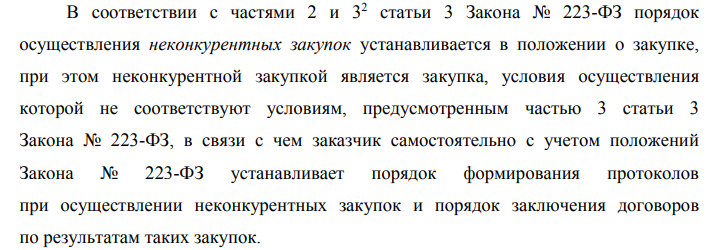 Постановление Правительства от 21.03.2022 № 417
Внесены изменения в ПП № 1352 в части оплаты МСП – вместо 15 рабочих дней  - 7 рабочих дней.

Надо ли менять Положение?
104-ФЗ от 16.04.2022 – с 16.04.2022
С 16.04.2022 Новая 5.3. Срок оплаты заказчиком поставленного товара, выполненной работы (ее результатов), оказанной услуги должен составлять не более семи рабочих дней с даты приемки поставленного товара, выполненной работы (ее результатов), оказанной услуги, за исключением случаев, если иной срок оплаты установлен законодательством Российской Федерации, Правительством Российской Федерации в целях обеспечения обороноспособности и безопасности государства, а также если иной срок оплаты установлен заказчиком в положении о закупке.

С 16.04.2022 Новая 5.4. При установлении заказчиком сроков оплаты, отличных от сроков оплаты, предусмотренных частью 5.3 настоящей статьи, в положение о закупке включаются конкретные сроки оплаты и (или) порядок определения таких сроков, а также устанавливается перечень товаров, работ, услуг, при осуществлении закупок которых применяются такие сроки оплаты.
109-ФЗ от 16.04.2022 – с 01.07.2022
В статье 3.2. Порядок осуществления конкурентной закупки
Часть 25. Заказчик вправе предусмотреть в положении о закупке требование обеспечения заявок на участие в конкурентных закупках, в том числе порядок, срок и случаи возврата такого обеспечения. При этом в извещении об осуществлении закупки, документации о закупке должны быть указаны размер такого обеспечения и иные требования к такому обеспечению, в том числе условия банковской гарантии (если такой способ обеспечения заявок на участие в закупках предусмотрен положением о закупке заказчика в соответствии с настоящим Федеральным законом). Обеспечение заявки на участие в конкурентной закупке может предоставляться участником конкурентной закупки путем внесения денежных средств, предоставления банковской гарантии или иным способом, предусмотренным Гражданским кодексом Российской Федерации, за исключением проведения закупки в соответствии со статьей 3.4 настоящего Федерального закона случая проведения закупки в соответствии со статьей 3.4 настоящего Федерального закона, при котором обеспечение заявки на участие в такой закупке предоставляется в соответствии с частью 12 статьи 3.4 настоящего Федерального закона. Выбор способа обеспечения заявки на участие в конкурентной закупке из числа предусмотренных заказчиком в извещении об осуществлении закупки, документации о закупке осуществляется участником закупки.
109-ФЗ от 16.04.2022 – с 01.07.2022
В статье 3.4. Особенности осуществления конкурентной закупки в электронной форме и функционирования электронной площадки для целей осуществления конкурентной закупки, участниками которой могут быть только субъекты малого и среднего предпринимательства
в части 12 слово "банковской" заменить словом "независимой";

12. При осуществлении конкурентной закупки с участием субъектов малого и среднего предпринимательства обеспечение заявок на участие в такой конкурентной закупке (если требование об обеспечении заявок установлено заказчиком в извещении об осуществлении такой закупки, документации о конкурентной закупке) может предоставляться участниками такой закупки путем внесения денежных средств в соответствии с настоящей статьей или предоставления  независимой банковской гарантии. Выбор способа обеспечения заявки на участие в такой закупке осуществляется участником такой закупки.
109-ФЗ от 16.04.2022 – с 01.07.2022
В статье 3.4. Особенности осуществления конкурентной закупки в электронной форме и функционирования электронной площадки для целей осуществления конкурентной закупки, участниками которой могут быть только субъекты малого и среднего предпринимательства
 Новая часть 14.1.  Независимая гарантия, предоставляемая в качестве обеспечения заявки на участие в конкурентной закупке с участием субъектов малого и среднего предпринимательства, должна соответствовать следующим требованиям:
1) независимая гарантия должна быть выдана гарантом, предусмотренным частью 1 статьи 45 Федерального закона от 5 апреля 2013 года № 44-ФЗ "О контрактной системе в сфере закупок товаров, работ, услуг для обеспечения государственных и муниципальных нужд";
2) информация о независимой гарантии должна быть включена в реестр независимых гарантий, предусмотренный частью 8 статьи 45 Федерального закона от 5 апреля 2013 года № 44-ФЗ "О  контрактной системе в сфере закупок товаров, работ, услуг для обеспечения государственных и муниципальных нужд"; - с 01.04.2023
3) независимая гарантия не может быть отозвана выдавшим ее гарантом;
4) независимая гарантия должна содержать:
а) условие об обязанности гаранта уплатить заказчику (бенефициару) денежную сумму по независимой гарантии не позднее десяти рабочих дней со дня, следующего за днем получения гарантом требования заказчика (бенефициара), соответствующего условиям такой независимой гарантии, при отсутствии предусмотренных Гражданским кодексом Российской Федерации оснований для отказа в удовлетворении этого требования;
б) перечень документов, подлежащих представлению заказчиком гаранту одновременно с требованием об уплате денежной суммы по независимой гарантии, в случае установления такого перечня Правительством Российской Федерации в соответствии с пунктом 4 части 3.2 настоящей статьи;
Требования пунктов 1, 3 и 4 части 14.1 применяются к отношениям, связанным с осуществлением закупок товаров, работ, услуг, извещения об осуществлении которых размещены в единой информационной системе либо приглашения принять участие в которых направлены после 1 июля 2022 г.
109-ФЗ от 16.04.2022 – с 01.07.2022
в) указание на срок действия независимой гарантии, который не может составлять менее одного месяца с даты окончания срока подачи заявок на участие в такой закупке.

До 1 апреля 2023 года в отношении независимой гарантии, указанной в абзаце первом части 31 статьи 34 Федерального закона от 18 июля 2011 года № 223-ФЗ "О закупках товаров, работ, услуг отдельными видами юридических лиц" и предоставляемой в качестве обеспечения исполнения договора, заключаемого по результатам конкурентной закупки с участием субъектов малого и среднего предпринимательства, требование пункта 2 части 14.1 статьи 34 Федерального закона от 18 июля 2011 года № 223-ФЗ  "О закупках товаров, работ, услуг отдельными видами юридических лиц" не применяется.
109-ФЗ от 16.04.2022 – с 01.07.2022
Статья 45 44-ФЗ. 1. Заказчики в качестве обеспечения заявок, исполнения контрактов, гарантийных обязательств принимают независимые гарантии, выданные:
1) банками, соответствующими требованиям, установленным Правительством Российской Федерации, и включенными в перечень, предусмотренный частью 1.2 настоящей статьи;
2) государственной корпорацией развития "ВЭБ.РФ";
3) фондами содействия кредитованию (гарантийными фондами, фондами поручительств), являющимися участниками национальной гарантийной системы поддержки малого и среднего предпринимательства, предусмотренной Федеральным законом от 24 июля 2007 года N 209-ФЗ "О развитии малого и среднего предпринимательства в Российской Федерации" (далее - региональные гарантийные организации), соответствующими требованиям, установленным Правительством Российской Федерации, и включенными в перечень, предусмотренный частью 1.7 настоящей статьи (при осуществлении закупок в соответствии с пунктом 1 части 1 статьи 30 настоящего Федерального закона);
4) Евразийским банком развития (если участник закупки является юридическим лицом, зарегистрированным на территории государства - члена Евразийского экономического союза, за исключением Российской Федерации, или физическим лицом, являющимся гражданином государства - члена Евразийского экономического союза, за исключением Российской Федерации).


Банки, удовлетворяющие требованиям, установленным пунктом 1 статьи 45 Федерального закона от 05.04.2013 г. N 44-ФЗ (с учетом данных Банка России, представленных 11 мая 2022 г.) – 187 банков https://minfin.gov.ru/ru/perfomance/contracts/list_banks/
13 региональных гарантийных организаций
109-ФЗ от 16.04.2022 – с 01.07.2022
Постановление Правительства РФ от 8 ноября 2013 г. N 1005 "О независимых гарантиях, используемых для целей Федерального закона "О контрактной системе в сфере закупок товаров, работ, услуг для обеспечения государственных и муниципальных нужд« (извлечение)
Переченьдокументов, представляемых заказчиком гаранту одновременно с требованием об осуществлении уплаты денежной суммы по независимой гарантии
2. Бенефициар одновременно с требованием по независимой гарантии, предоставленной в качестве обеспечения исполнения контракта, требований к гарантии качества товара, работы, услуги, а также требований к гарантийному сроку и (или) объему предоставления гарантий их качества, к гарантийному обслуживанию товара, направляет гаранту следующие документы:
а) расчет суммы, включаемой в требование по независимой гарантии;
б) платежное поручение, подтверждающее перечисление бенефициаром аванса принципалу, с отметкой гаранта бенефициара либо органа Федерального казначейства об исполнении (если выплата аванса предусмотрена контрактом, а требование по независимой гарантии, предоставленной в качестве обеспечения исполнения контракта, предъявлено в случае ненадлежащего исполнения принципалом обязательств по возврату аванса);
в) документ, подтверждающий факт наступления гарантийного случая в соответствии с условиями контракта (если требование по независимой гарантии предъявлено в случае ненадлежащего исполнения принципалом обязательств в период действия гарантийного срока);
г) документ, подтверждающий полномочия лица, подписавшего требование по независимой гарантии (доверенность) (в случае, если требование по независимой гарантии подписано лицом, не указанным в Едином государственном реестре юридических лиц в качестве лица, имеющего право без доверенности действовать от имени бенефициара).
109-ФЗ от 16.04.2022 – с 01.07.2022
Постановление Правительства РФ от 8 ноября 2013 г. N 1005 "О независимых гарантиях, используемых для целей Федерального закона "О контрактной системе в сфере закупок товаров, работ, услуг для обеспечения государственных и муниципальных нужд« (извлечение)
Правилаведения и размещения в единой информационной системе в сфере закупок реестра независимых гарантий
4. В реестр включаются информация и документы, указанные в части 9 статьи 45 Федерального закона "О контрактной системе в сфере закупок товаров, работ, услуг для обеспечения государственных и муниципальных нужд", а также:
а) наименование, местонахождение заказчика, являющегося бенефициаром, идентификационный номер налогоплательщика;
б) копия документа о внесении изменений в условия независимой гарантии (при наличии);
в) идентификационный код закупки (при наличии);
г) сведения об отказе заказчика в принятии независимой гарантии (при наличии);
д) иная информация, предусмотренная настоящими Правилами.

5. В целях ведения реестра гарант не позднее рабочего дня, следующего за днем выдачи независимой гарантии или днем внесения изменений в условия независимой гарантии, формирует и включает в соответствии с настоящими Правилами указанные в пункте 4 настоящих Правил информацию и документы в реестр.
109-ФЗ от 16.04.2022 – с 01.07.2022
Новая часть 14.2. Несоответствие независимой гарантии, предоставленной участником закупки с участием субъектов малого и среднего предпринимательства, требованиям, предусмотренным настоящей статьей, является основанием для отказа в принятии ее заказчиком.
Требования части 14.2 применяются к отношениям, связанным с осуществлением закупок товаров, работ, услуг, извещения об осуществлении которых размещены в единой информационной системе либо приглашения принять участие в которых направлены после 1 июля 2022 г.

Новая часть 14.3. Гарант в случае просрочки исполнения обязательств по независимой гарантии, требование об уплате денежной суммы по которой соответствует условиям такой независимой гарантии и предъявлено заказчиком до окончания срока ее действия, обязан за каждый день просрочки уплатить заказчику неустойку (пени) в размере 0,1 процента денежной суммы, подлежащей уплате по такой независимой гарантии.
Требования части 14.3 применяются к отношениям, связанным с осуществлением закупок товаров, работ, услуг, извещения об осуществлении которых размещены в единой информационной системе либо приглашения принять участие в которых направлены после 1 июля 2022 г.
109-ФЗ от 16.04.2022 – с 01.07.2022
17. Денежные средства, внесенные на специальный банковский счет в качестве обеспечения заявок на участие в конкурентной закупке с участием субъектов малого и среднего предпринимательства, перечисляются на счет заказчика, указанный в извещении об осуществлении такой закупки, документации о конкурентной закупке, в случае уклонения, в том числе непредоставления или предоставления с нарушением условий, установленных извещением об осуществлении такой закупки, документацией о конкурентной закупке, до заключения договора заказчику обеспечения исполнения договора (если в извещении об осуществлении такой закупки, документации о конкурентной закупке установлено требование об обеспечении исполнения договора), или отказа участника такой закупки заключить договор.

Новая редакция части 17. 17. В случаях, предусмотренных частью 26 статьи 32 настоящего Федерального закона, денежные средства, внесенные на специальный банковский счет в качестве обеспечения заявки на участие в конкурентной закупке с участием субъектов малого и среднего предпринимательства, перечисляются банком на счет заказчика, указанный в извещении об осуществлении конкурентной закупки с участием субъектов малого и среднего предпринимательства, в документации о такой закупке, или заказчиком предъявляется требование об уплате денежной суммы по независимой гарантии, предоставленной в качестве обеспечения заявки на участие в конкурентной закупке с участием субъектов малого и среднего предпринимательства.

Требования части 17 (в редакции Федерального закона от 16 апреля 2022 г. N 109-ФЗ) применяются к отношениям, связанным с осуществлением закупок товаров, работ, услуг, извещения об осуществлении которых размещены в единой информационной системе либо приглашения принять участие в которых направлены после 1 июля 2022 г.
109-ФЗ от 16.04.2022 – с 01.07.2022
19.1. В документации о конкурентной закупке заказчик вправе установить обязанность представления следующих информации и документов:

8) информация и документы об обеспечении заявки на участие в конкурентной закупке с участием субъектов малого и среднего предпринимательства, если соответствующее требование предусмотрено извещением об осуществлении такой закупки, документацией о конкурентной закупке:

а) реквизиты специального банковского счета участника конкурентной закупки с участием субъектов малого и среднего предпринимательства, если обеспечение заявки на участие в такой закупке предоставляется участником такой закупки путем внесения денежных средств;

б) независимая  банковская гарантия или ее копия, если в качестве обеспечения заявки на участие в конкурентной закупке с участием субъектов малого и среднего предпринимательства участником такой закупки предоставляется независимая банковская гарантия.
Требования подпункта "б" (в редакции Федерального закона от 16 апреля 2022 г. N 109-ФЗ) применяются к отношениям, связанным с осуществлением закупок товаров, работ, услуг, извещения об осуществлении которых размещены в единой информационной системе либо приглашения принять участие в которых направлены после 1 июля 2022 г.
109-ФЗ от 16.04.2022 – с 01.07.2022
Новая часть 3.1. В отношении независимой гарантии, предоставляемой в качестве обеспечения исполнения договора, заключаемого по результатам конкурентной закупки с участием субъектов малого и среднего предпринимательства, применяются положения пунктов 1 - 3, подпунктов "а" и "б" пункта 4 части 14.1, частей 14.2 и 14.3 настоящей статьи. При этом такая независимая гарантия:
1) должна содержать указание на срок ее действия, который не может составлять менее одного месяца с даты окончания предусмотренного извещением об осуществлении конкурентной закупки с участием субъектов малого и среднего предпринимательства, документацией о такой закупке срока исполнения основного обязательства;
2) не должна содержать условие о представлении заказчиком гаранту судебных актов, подтверждающих неисполнение участником закупки обязательств, обеспечиваемых независимой гарантией.

До 1 апреля 2023 года в отношении независимой гарантии, указанной в абзаце первом части 31 статьи 34 Федерального закона  от 18 июля 2011 года № 223-ФЗ "О закупках товаров, работ, услуг отдельными видами юридических лиц" и предоставляемой в качестве обеспечения исполнения договора, заключаемого по результатам конкурентной закупки с участием субъектов малого и среднего предпринимательства, требование пункта 2 части 141 статьи 34 Федерального закона от 18 июля 2011 года № 223-ФЗ  "О закупках товаров, работ, услуг отдельными видами юридических лиц" не применяется. (включение независимой гарантии в реестр независимых гарантий)
Требования части 31 применяются к отношениям, связанным с осуществлением закупок товаров, работ, услуг, извещения об осуществлении которых размещены в единой информационной системе либо приглашения принять участие в которых направлены после 1 июля 2022 г.
109-ФЗ от 16.04.2022 – с 01.07.2022
Новая часть 32. Правительство Российской Федерации вправе установить:
1) типовую форму независимой гарантии, предоставляемой в качестве обеспечения заявки на участие в конкурентной закупке с участием субъектов малого и среднего предпринимательства, типовую форму независимой гарантии, предоставляемой в качестве обеспечения исполнения договора, заключаемого по результатам такой закупки;
2) форму требования об уплате денежной суммы по независимой гарантии, предоставленной в качестве обеспечения заявки на участие в конкурентной закупке с участием субъектов малого и среднего предпринимательства, форму требования об уплате денежной суммы по независимой гарантии, предоставленной в качестве обеспечения исполнения договора, заключаемого по результатам такой закупки;
3) дополнительные требования к независимой гарантии, предоставляемой в качестве обеспечения заявки на участие в конкурентной закупке с участием субъектов малого и среднего предпринимательства, независимой гарантии, предоставляемой в качестве обеспечения исполнения договора, заключаемого по результатам такой закупки;
4) перечень документов, представляемых заказчиком гаранту одновременно с требованием об уплате денежной суммы по независимой гарантии, предоставленной в качестве обеспечения заявки на участие в конкурентной закупке с участием субъектов малого и среднего предпринимательства, независимой гарантии, предоставленной в качестве обеспечения исполнения договора, заключаемого по результатам такой закупки;
5) особенности порядка ведения реестра независимых гарантий, предусмотренного частью 8 статьи 45 Федерального закона от 5 апреля 2013 года № 44-ФЗ "О контрактной системе в сфере закупок товаров, работ, услуг для обеспечения государственных и муниципальных нужд", для целей настоящего Федерального закона.
Требования части 32 применяются к отношениям, связанным с осуществлением закупок товаров, работ, услуг, извещения об осуществлении которых размещены в единой информационной системе либо приглашения принять участие в которых направлены после 1 июля 2022 г.
109-ФЗ от 16.04.2022 – с 01.07.2022
В Статье 4. Информационное обеспечение закупки

 В составе извещения (часть 9)  2 новых пункта: 

8.1) размер обеспечения заявки на участие в закупке, порядок и срок его предоставления в случае установления требования обеспечения заявки на участие в закупке;
8.2) размер обеспечения исполнения договора, порядок и срок его предоставления, а также основное обязательство, исполнение которого обеспечивается (в случае установления требования обеспечения исполнения договора), и срок его исполнения;

В составе документации (часть 10) аналогично: 

15.1) размер обеспечения заявки на участие в закупке, порядок 
и срок его предоставления в случае установления требования обеспечения заявки на участие в закупке;
15.2) размер обеспечения исполнения договора, порядок и срок его предоставления, а также основное обязательство, исполнение которого обеспечивается (в случае установления требования обеспечения исполнения договора), и срок его исполнения

Настоящий Федеральный закон вступает в силу с 1 января 2022 года.
2. Положения частей 14.1 – 14.3, частей 17, 31 и 32 статьи 34, частей 9 и 10 статьи 4 Федерального закона от 18 июля 2011 года № 223-ФЗ "О закупках товаров, работ, услуг отдельными видами юридических лиц" (в редакции настоящего Федерального закона) применяются 
к отношениям, связанным с осуществлением закупок товаров, работ, услуг, извещения об осуществлении которых размещены в единой информационной системе в сфере закупок товаров, работ, услуг для обеспечения государственных и муниципальных нужд 
либо приглашения принять участие в которых направлены после вступления в силу настоящего Федерального закона.
104-ФЗ от 16.04.2022 – с 01.07.2022
В Статье 4. Информационное обеспечение закупки

 5. При осуществлении закупки, за исключением закупки у единственного поставщика (исполнителя, подрядчика) и конкурентной закупки, осуществляемой закрытым способом, в единой информационной системе размещаются информация о закупке, в том числе извещение об осуществлении конкурентной закупки, документация о конкурентной закупке, за исключением запроса котировок, проект договора, являющийся неотъемлемой частью извещения об осуществлении конкурентной закупки и документации о конкурентной закупке, изменения, внесенные в такие эти извещение и документацию, разъяснения этой такой документации, протоколы, составляемые при осуществлении в ходе осуществления закупки, итоговый протокол, а также иная дополнительная  информация, предусмотренная в соответствии с частью 6 настоящей статьи (далее - информация о закупке). размещение которой в единой информационной системе предусмотрено настоящим Федеральным законом и положением о закупке, за исключением случаев, предусмотренных частями 15 и 16 настоящей статьи. В случае, если при заключении и исполнении договора изменяются количество, объем, цена закупаемых товаров, работ, услуг или сроки исполнения договора по сравнению с указанными в итоговом протоколе, не позднее чем в течение десяти дней со дня внесения изменений в договор в единой информационной системе размещается информация об изменении договора с указанием измененных условий. При закупке у единственного поставщика (исполнителя, подрядчика) информация о такой закупке, предусмотренная настоящей частью, может быть размещена заказчиком в единой информационной системе в случае, если это предусмотрено положением о закупке.

6. Положением о закупке может быть предусмотрена иная дополнительная информация, подлежащая размещению в единой информационной системе, на официальном сайте, за исключением случаев, предусмотренных настоящим Федеральным законом.

7. Заказчик дополнительно вправе разместить указанную в настоящей статье информацию на сайте заказчика в информационно-телекоммуникационной сети "Интернет"", за исключением информации, не подлежащей в соответствии с настоящим Федеральным законом размещению в единой информационной системе или на официальном сайте.
104-ФЗ от 16.04.2022 – с 01.07.2022
В Статье 4. Информационное обеспечение закупки

11. Изменения, вносимые в извещение об осуществлении конкурентной закупки, документацию о конкурентной закупке, разъяснения положений документации о конкурентной закупке размещаются заказчиком в единой информационной системе, на официальном сайте, за исключением случаев, предусмотренных настоящим Федеральным законом, не позднее чем в течение трех дней со дня принятия решения о внесении указанных изменений, предоставления указанных разъяснений. В случае внесения изменений в извещение об осуществлении конкурентной закупки, документацию о конкурентной закупке срок подачи заявок на участие в такой закупке должен быть продлен таким образом, чтобы с даты размещения в единой информационной системе указанных изменений до даты окончания срока подачи заявок на участие в такой закупке оставалось не менее половины срока подачи заявок на участие в такой закупке, установленного положением о закупке для данного способа закупки.

12. Протоколы, составляемые в ходе закупки, размещаются заказчиком в единой информационной системе, на официальном сайте, за исключением случаев, предусмотренных настоящим Федеральным законом, не позднее чем через три дня со дня подписания таких протоколов.

14. Размещенные на официальном сайте и на сайте заказчика в соответствии с настоящим Федеральным законом и положениями о закупке информация о закупке, положения о закупке, планы закупки должны быть доступны для ознакомления без взимания платы.
104-ФЗ от 16.04.2022 – с 01.07.2022
В Статье 4.1 Реестр договоров, заключенных заказчиками

3. В реестр договоров не вносятся информация и документы, которые в соответствии с настоящим Федеральным законом не подлежат размещению в единой информационной системе.


Статья 5. Реестр недобросовестных поставщиков

2. В реестр недобросовестных поставщиков включаются сведения об участниках закупки, уклонившихся от заключения договоров, а также о поставщиках (исполнителях, подрядчиках), договоры с которыми расторгнуты по решению суда или в случае одностороннего отказа заказчика, в отношении которого иностранными государствами, совершающими недружественные действия в отношении Российской Федерации, граждан Российской Федерации или российских юридических лиц, введены политические или экономические санкции и (или) в отношении которых иностранными государствами, государственными объединениями и (или) союзами и (или) государственными (межгосударственными) учреждениями иностранных государств или государственных объединений и (или) союзов введены меры ограничительного характера, от исполнения договора в связи с существенным нарушением такими поставщиками (исполнителями, подрядчиками) договоров.
104-ФЗ от 16.04.2022 – с 01.10.2022
В Статье 4. Информационное обеспечение закупки

2. Заказчик размещает в единой информационной системе план закупки товаров, работ, услуг на срок не менее чем один год. Порядок формирования плана закупки товаров, работ, услуг, порядок и сроки размещения в единой информационной системе, на официальном сайте единой информационной системы в информационно-телекоммуникационной сети "Интернет" (далее - официальный сайт) такого плана, требования к форме такого плана устанавливаются Правительством Российской Федерации. Правительство Российской Федерации вправе установить особенности включения закупок, предусмотренных частью 15 настоящей статьи, в план закупки товаров, работ, услуг.


3. План закупки инновационной продукции, высокотехнологичной продукции, лекарственных средств размещается заказчиком в единой информационной системе на период от пяти до семи лет. Правительство Российской Федерации вправе установить особенности включения закупок, предусмотренных частью 15 настоящей статьи, в план закупки инновационной продукции, высокотехнологичной продукции, лекарственных средств.
104-ФЗ от 16.04.2022 – с 01.04.2023
1. Закрытый конкурс, закрытый аукцион, закрытый запрос котировок, закрытый запрос предложений или иная конкурентная закупка, осуществляемая закрытым способом, проводится в случае, если сведения о такой закупке составляют государственную тайну, или если такая закупка осуществляется в рамках выполнения государственного оборонного заказа в целях обеспечения обороны и безопасности Российской Федерации в части заказов на создание, модернизацию, поставки, ремонт, сервисное обслуживание и утилизацию вооружения, военной и специальной техники, на разработку, производство и поставки космической техники и объектов космической инфраструктуры, или если координационным органом Правительства Российской Федерации в отношении такой закупки принято решение в соответствии с пунктом 2 или 3 части 8 статьи 3.1 настоящего Федерального закона, или если закупка проводится в случаях, определенных Правительством Российской Федерации в соответствии с частью 16 статьи 4 настоящего Федерального закона (далее также - закрытая конкурентная закупка).

3. Информация о закрытой конкурентной закупке, за исключением закупки, проводимой в случаях, определенных Правительством Российской Федерации в соответствии с частью 16 статьи 4 настоящего Федерального закона, не подлежит размещению в единой информационной системе. При этом в сроки, установленные для размещения в единой информационной системе извещения об осуществлении конкурентной закупки, документации о конкурентной закупке, заказчик направляет приглашения принять участие в закрытой конкурентной закупке с приложением документации о закупке не менее чем двум лицам, которые способны осуществить поставки товаров, выполнение работ, оказание услуг, являющихся предметом закрытой конкурентной закупки. Иная информация о закрытой конкурентной закупке и документы, составляемые в ходе осуществления закрытой конкурентной закупки, направляются участникам закрытой конкурентной закупки в порядке, установленном положением о закупке, в сроки, установленные настоящим Федеральным законом. Участник закрытой конкурентной закупки представляет заявку на участие в закрытой конкурентной закупке в запечатанном конверте, не позволяющем просматривать ее содержание до вскрытия конверта.
104-ФЗ от 16.04.2022 – с 01.04.2023
Новая редакция  15. Не подлежат размещению в единой информационной системе информация сведения о закупках товаров, работ, услуг, сведения о которых составляют государственную тайну, информация о закупке, осуществляемой в рамках выполнения государственного оборонного заказа в целях обеспечения обороны и безопасности Российской Федерации в части заказов на создание, модернизацию, поставки, ремонт, сервисное обслуживание и утилизацию вооружения, военной и специальной техники, на разработку, производство и поставки космической техники и объектов космической инфраструктуры, а также информация о заключении и об исполнении договоров, заключенных по результатам осуществления таких закупок. Информация о закупках, проводимых в случаях, определенных Правительством Российской Федерации в соответствии с частью 16 настоящей статьи, а также о заключении и об исполнении договоров, заключенных по результатам осуществления таких закупок, не подлежит размещению на официальном сайте. Заказчик вправе не размещать в единой информационной системе следующую информацию:

1) о закупке товаров, работ, услуг, стоимость которых не превышает сто тысяч рублей. В случае, если годовая выручка заказчика за отчетный финансовый год составляет более чем пять миллиардов рублей, заказчик вправе не размещать в единой информационной системе информацию о закупке товаров, работ, услуг, стоимость которых не превышает пятьсот тысяч рублей;

2) о закупке услуг по привлечению во вклады (включая размещение депозитных вкладов) денежных средств организаций, получению кредитов и займов, доверительному управлению денежными средствами и иным имуществом, выдаче банковских гарантий и поручительств, предусматривающих исполнение обязательств в денежной форме, открытию и ведению счетов, включая аккредитивы, о закупке брокерских услуг, услуг депозитариев;

3) о закупке, связанной с заключением и исполнением договора купли-продажи, аренды (субаренды), договора доверительного управления государственным или муниципальным имуществом, иного договора, предусматривающего переход прав владения и (или) пользования в отношении недвижимого имущества.
104-ФЗ от 16.04.2022 – с 01.04.2023
Новая редакция 16. Правительство Российской Федерации вправе определить:

1) конкретную закупку, информация о которой не подлежит размещению на официальном сайте;

2) перечни и (или) группы товаров, работ, услуг, информация о закупке которых не подлежит размещению на официальном сайте;

3) перечень оснований неразмещения на официальном сайте информации о поставщике (подрядчике, исполнителе), с которым заключен договор;

4) перечни и (или) группы товаров, работ, услуг, закупки которых осуществляются конкретными заказчиками, информация о закупке которых не подлежит размещению на официальном сайте.

 Ранее вместо «информация» указывалось слово «сведения»
104-ФЗ от 16.04.2022 – с 01.04.2023
Новая редакция 18. Размещение заказчиками в единой информационной системе информации о закупке, предоставление доступа к такой информации осуществляются без взимания платы. Порядок размещения в единой информационной системе, на официальном сайте информации о закупке, предоставления информации и документов из единой информационной системы устанавливается Правительством Российской Федерации. Порядок регистрации заказчиков в единой информационной системе устанавливается федеральным органом исполнительной власти, уполномоченным Правительством Российской Федерации на ведение единой информационной системы.
104-ФЗ от 16.04.2022
8. Положения о закупках, типовые положения о закупках должны быть приведены в соответствие с требованиями Федерального закона от 18 июля 2011 года N 223-ФЗ "О закупках товаров, работ, услуг отдельными видами юридических лиц" (в редакции настоящего Федерального закона), утверждены и размещены в единой информационной системе в сфере закупок товаров, работ, услуг для обеспечения государственных и муниципальных нужд (далее - единая информационная система) до 1 октября 2022 года. Положения о закупках, не соответствующие Федеральному закону от 18 июля 2011 года N 223-ФЗ "О закупках товаров, работ, услуг отдельными видами юридических лиц" (в редакции настоящего Федерального закона), по состоянию на 1 октября 2022 года считаются не размещенными в единой информационной системе.
109-ФЗ от 16.04.2022 – с 01.07.2022
Положения о закупках должны быть приведены в соответствие с требованиями пунктов 1, 3 и 4 части 141, частей 142, 143, 17, подпункта "б" пункта 8 части 191, частей 31 и 32 статьи 34, частей 9 и 10 статьи 4 Федерального закона от 18 июля 2011 года № 223-ФЗ "О закупках товаров, работ, услуг отдельными видами юридических лиц" (в редакции настоящего Федерального закона), утверждены и размещены в единой информационной системе в сфере закупок товаров, работ, услуг для обеспечения государственных и муниципальных нужд (далее - единая информационная система) до 1 октября 2022 года. Положения о закупках, которые не соответствуют требованиям пунктов 1, 3 и 4 части 141, частей 142, 143, 17, подпункта "б" пункта 8 части 191, частей 31 и 32 статьи 34, частей 9 и 10 статьи 4 Федерального закона от 18 июля 2011 года № 223-ФЗ "О закупках товаров, работ, услуг отдельными видами юридических лиц" (в редакции настоящего Федерального закона) по состоянию на 1 октября 2022 года, считаются не размещенными в единой информационной системе. Закупки, извещения об осуществлении которых были размещены в единой информационной системе либо приглашения принять участие в которых были направлены до даты размещения положения о закупках, приведенного в соответствие с требованиями пунктов 1, 3 и 4 части 141, частей 142, 143, 17, подпункта "б" пункта 8 части 191, частей 31 и 32 статьи 34, частей 9 и 10 статьи 4 Федерального закона от 18 июля 2011 года № 223-ФЗ "О закупках товаров, работ, услуг отдельными видами юридических лиц" (в редакции настоящего Федерального закона), но не позднее 1 октября 2022 года, завершаются по правилам, которые действовали на дату размещения таких извещений либо направления таких приглашений, с учетом части 5 настоящей статьи.

5. Требования пунктов 1, 3 и 4 части 141, частей 142, 143, 17, подпункта "б" пункта  8  части  191,  частей 31 и  32 статьи 34, частей 9 и 10 статьи 4 Федерального  закона от  18 июля  2011 года № 223-ФЗ "О закупках  товаров,  работ,  услуг  отдельными видами  юридических лиц" (в редакции настоящего Федерального закона), пункта 3 части 2, частей 3 и 82 статьи 45 Федерального закона от 5 апреля 2013 года 
№ 44-ФЗ "О контрактной системе в сфере закупок товаров, работ, услуг для обеспечения государственных и муниципальных нужд" (в редакции настоящего Федерального закона) применяются к отношениям, связанным с осуществлением закупок товаров, работ, услуг, извещения об осуществлении которых размещены в единой информационной системе либо приглашения принять участие в которых направлены после дня вступления в силу настоящего Федерального закона.
159-ФЗ от 11.06.2022
При принятии: 
Статья 1 часть 4. Настоящий Федеральный закон не регулирует отношения, связанные с:
13) осуществлением заказчиком закупок товаров, работ, услуг у 
указанных в части 2 настоящей статьи юридических лиц, которые признаются взаимозависимыми с ним лицами в соответствии с Налоговым кодексом Российской Федерации, 
у иных юридических лиц, признаваемых в соответствии с указанным Кодексом взаимозависимыми с заказчиком лицами, если закупки осуществляются в целях обеспечения единого технологического процесса, при условии, что перечень предусмотренных настоящим пунктом юридических лиц и перечень которых определен правовыми актами, предусмотренными частью 1 статьи 2 настоящего Федерального закона и регламентирующими правила закупок. В таких правовых актах указывается обоснование включения в указанный перечень каждого юридического лица в соответствии с положениями Налогового кодекса Российской Федерации;
Новые исключения из сферы регулирования 223-ФЗ
НК РФ Глава 14.1. ВЗАИМОЗАВИСИМЫЕ ЛИЦА. ПОРЯДОК ОПРЕДЕЛЕНИЯ
ДОЛИ УЧАСТИЯ ОДНОЙ ОРГАНИЗАЦИИ В ДРУГОЙ ОРГАНИЗАЦИИ
ИЛИ ФИЗИЧЕСКОГО ЛИЦА В ОРГАНИЗАЦИИ
 
Статья 105.1. Взаимозависимые лица
 
1. Если особенности отношений между лицами могут оказывать влияние на условия и (или) результаты сделок, совершаемых этими лицами, и (или) экономические результаты деятельности этих лиц или деятельности представляемых ими лиц, указанные в настоящем пункте лица признаются взаимозависимыми для целей налогообложения (далее - взаимозависимые лица).
Для признания взаимной зависимости лиц учитывается влияние, которое может оказываться в силу участия одного лица в капитале других лиц, в соответствии с заключенным между ними соглашением либо при наличии иной возможности одного лица определять решения, принимаемые другими лицами. При этом такое влияние учитывается независимо от того, может ли оно оказываться одним лицом непосредственно и самостоятельно или совместно с его взаимозависимыми лицами, признаваемыми таковыми в соответствии с настоящей статьей.
2. С учетом пункта 1 настоящей статьи в целях настоящего Кодекса взаимозависимыми лицами признаются:
1) организации в случае, если одна организация прямо и (или) косвенно участвует в другой организации и доля такого участия составляет более 25 процентов;
2) физическое лицо и организация в случае, если такое физическое лицо прямо и (или) косвенно участвует в такой организации и доля такого участия составляет более 25 процентов;
159-ФЗ от 11.06.2022
При принятии: 
Положения о закупке, которыми определен перечень юридических лиц в соответствии с пунктом 13 части 4 статьи 1 Федерального закона от 18 июля 2011 года № 223-ФЗ "О закупках товаров, работ, услуг отдельными видами юридических лиц", должны быть приведены в соответствие с требованиями пункта 13 части 4  статьи 1 Федерального закона от 18 июля 2011 года № 223-ФЗ  "О закупках товаров, работ, услуг отдельными видами юридических лиц" (в редакции настоящего Федерального закона), утверждены и размещены в единой информационной системе в сфере закупок товаров, работ, услуг для обеспечения государственных и муниципальных нужд не позднее чем в течение девяноста дней со дня вступления в силу настоящего Федерального закона – Опубликование 11.06.2022  + 10 дней на вступления в силу- с 22.06.2022 действует ФЗ + 90 дней – 20 сентября. 
Если по истечении девяноста дней со дня вступления в силу настоящего Федерального закона положения о закупке, которыми определен такой перечень, не соответствуют  пункту 13 части 4 статьи 1 Федерального закона от 18 июля 2011 года № 223-ФЗ "О закупках товаров, работ, услуг отдельными видами юридических лиц" (в редакции настоящего Федерального закона), такие положения о закупке считаются не размещенными в единой информационной системе в сфере закупок товаров, работ, услуг для обеспечения государственных и муниципальных нужд.
160-ФЗ от 11.06.2022 вступает в силу с 01.07.2022- Положение надо поправить до 01.10.2022
Статью 1 дополнить:
7.1. Руководитель заказчика, член комиссии по осуществлению закупок обязаны при осуществлении закупок принимать меры по предотвращению и урегулированию конфликта интересов в соответствии с Федеральным законом от 25 декабря 2008 года № 273-ФЗ "О противодействии коррупции".
7.2. Членами комиссии по осуществлению закупок не могут быть:
1) физические лица, имеющие личную заинтересованность в результатах закупки (определения поставщика (исполнителя, подрядчика) при осуществлении конкурентной закупки), в том числе физические лица, подавшие заявки на участие в закупке или состоящие в штате организации, подавшей заявку на участие в закупке, являющиеся руководителями организаций, подавших заявки на участие в закупке. Понятие "личная заинтересованность" используется в значении, указанном в Федеральном законе от 25 декабря 2008 года № 273-ФЗ  "О противодействии коррупции";
2) физические лица, являющиеся участниками (акционерами) организаций, подавших заявки на участие в закупке, членами их органов управления, кредиторами указанных участников закупки;
3) иные физические лица в случаях, определенных положением о закупке.
7.3. Член комиссии по осуществлению закупок обязан незамедлительно сообщить заказчику, принявшему решение о создании комиссии, о возникновении обстоятельств, предусмотренных частью 7.2 настоящей статьи. В случае выявления в составе комиссии физических лиц, указанных в части 7.2 настоящей статьи, заказчик, принявший решение о создании комиссии, обязан незамедлительно их заменить другими физическими лицами, соответствующими требованиям, предусмотренным положениями части 7.2 настоящей статьи.".
Что такое личная заинтересованность?

Возможность получения доходов в виде
денег 
иного имущества, в том числе имущественных прав 
услуг имущественного характера 
результатов выполненных работ
каких-либо выгод (преимуществ)
лицом, замещающим должность, замещение которой предусматривает обязанность принимать меры по предотвращению и урегулированию конфликта интересов 
влияет или может повлиять на надлежащее, объективное и беспристрастное исполнение им должностных (служебных) обязанностей (осуществление полномочий) и (или)
состоящими с ним в близком родстве или свойстве лицами, 
гражданами или организациями, с которыми лицо и (или) лица, состоящие с ним в близком родстве или свойстве, связаны имущественными, корпоративными или иными близкими отношениями.
Об основаниях неразмещения в единой информационной системе в сфере закупок товаров, работ, услуг для обеспечения государственных и муниципальных нужд
Постановление Правительства РФ от 6 марта 2022 г. N 301 «Об основаниях неразмещения в единой информационной системе в сфере закупок товаров, работ, услуг для обеспечения государственных и муниципальных нужд сведений о закупках товаров, работ, услуг, информации о поставщиках (подрядчиках, исполнителях), с которыми заключены договоры»
Постановление Правительства РФ от 6 марта 2022 г. N 301 "Об основаниях неразмещения в единой информационной системе в сфере закупок товаров, работ, услуг для обеспечения государственных и муниципальных нужд сведений о закупках товаров, работ, услуг, информации о поставщиках (подрядчиках, исполнителях), с которыми заключены договоры« – с 07.03.2022
1. Установить, что основаниями неразмещения в единой информационной системе в сфере закупок товаров, работ, услуг для обеспечения государственных и муниципальных нужд сведений 
о закупке товаров, работ, услуг, 
информации о поставщике (подрядчике, исполнителе), с которым заключен договор по результатам закупки, 
являются введение политических или экономических санкций иностранными государствами, совершающими недружественные действия в отношении
Российской Федерации, 
граждан Российской Федерации 
или российских юридических лиц, 

и (или) введение 
иностранными государствами, 
государственными объединениями 
и (или) союзами 
и (или) государственными (межгосударственными) учреждениями иностранных государств 
или государственных объединений 
и (или) союзов
мер ограничительного характера 
в отношении заказчика, осуществляющего закупку.
Основания неразмещения
Информации о поставщике (подрядчике, исполнителе), с которым заключен договор по результатам закупки
Каких сведений?
Сведений о закупке ТРУ
Является введение чего?
политических или экономических санкций
мер ограничительного характера
И(или)
иностранными государствами, 
государственными объединениями 
и (или) союзами 
и (или) государственными (межгосударственными) учреждениями иностранных государств 
или государственных объединений 
и (или) союзов
иностранными государствами, совершающими недружественные действия в отношении
Российской Федерации, 
граждан Российской Федерации 
или российских юридических лиц,
Введения кем?
В отношении кого?
заказчика, осуществляющего закупку
Вопросы по тексту 301 ПП: Что является «сведениями о закупке ТРУ»?
Варианты: 
1) Извещение, документация, проект договора
2) Извещение, документация, проект договора + сведения о закупке в плане закупок, и в реестре договоров.

Базис для обсуждения:
В рамках каких полномочий Правительства в статье 4 223-ФЗ принято такое Постановление?
Часть 16 статьи 4: Правительство Российской Федерации вправе определить:
1) конкретную закупку, сведения о которой не составляют государственную тайну, но не подлежат размещению в единой информационной системе; - не наш случай, 301 ПП не утверждает конкретную закупку
2) перечни и (или) группы товаров, работ, услуг, сведения о закупке которых не составляют государственную тайну, но не подлежат размещению в единой информационной системе; - перечни и (или) группы 301 ПП не утверждены
3) перечень оснований неразмещения в единой информационной системе информации о поставщике (подрядчике, исполнителе), с которым заключен договор; - ДА!!!  - в части 301 ПП
4) перечни и (или) группы товаров, работ, услуг, закупки которых осуществляются конкретными заказчиками, сведения о закупке которых не составляют государственную тайну, но не подлежат размещению в единой информационной системе – перечни и (или) группы 301 ПП не утверждены
Т.е. утверждение оснований неразмещения сведений о закупке ТРУ  отдельно не входят в компетенцию Правительства….
Вопросы по тексту 301 ПП: Что является «сведениями о закупке ТРУ»?
Что с иными подзаконными актами?
Изменения в Постановление Правительства РФ от 17 сентября 2012 г. N 932 "Об утверждении Правил формирования плана закупки товаров (работ, услуг) и требований к форме такого плана"  не внесены. – Следовательно, информация о такой закупке в план закупок включается? А если включается, то включается и в реестр договоров? Какая часть сведений включается в реестр договоров?

В этом есть логика, так как с 01.07.2018 в реестре договоров сведения о поставщике (подрядчике, исполнителе):
в отношении юридического лица - наименование, фирменное наименование (при наличии), место нахождения, информация о его отнесении к субъекту малого и (или) среднего предпринимательства и идентификационный номер налогоплательщика;
в отношении физического лица - фамилия, имя, отчество (при наличии), место жительства и идентификационный номер налогоплательщика не являются общедоступными. 
Следовательно, если под «сведениями о закупке ТРУ» понимать только «извещение, документацию, проект договора» – логично: в план закупок включили, в реестр договоров включили. Сведения о поставщике вообще не заносим в реестр договоров (типа, на всякий случай, может быть «хакнут» ЕИС).
Если же под сведениями о закупке изначально понимать «Извещение, документация, проект договора + сведения о закупке в плане закупок, и в реестре договоров», не понятно, зачем отдельно выносить в основания неразмещения информации в ЕИС информацию о поставщике (подрядчике, исполнителе), с которым заключен договор по результатам закупки.

То есть в план закупки закупка заказчика, находящегося под санкциями (мерами ограничительного характера) включается, в реестр договоров вносится карточка договора, но без указания поставщика (подрядчика, исполнителя)
Вопросы по тексту 301 ПП: Что является «сведениями о закупке ТРУ»?
Что со сведениями о субподрядчиках (когда на общей закупке в проекте договора было требование о привлечении МСП)?
Изменения в Постановление Правительства РФ от 31 октября 2014 г. N 1132 "О порядке ведения реестра договоров, заключенных заказчиками по результатам закупки" не внесены. – Следовательно, информация о договорах с субподрядчиками, в том числе наименование, фирменное наименование (при наличии), место нахождения субподрядчика, его идентификационный номер налогоплательщика, а также предмет и цена договора с субподрядчиками в реестр договоров вносится, но эта информация не является общедоступной.
Она доступна с 01.07.2018: Министерству промышленности и торговли Российской Федерации, 
Счетной палате Российской Федерации, 
Федеральной антимонопольной службе (ее территориальным подразделениям);
контрольно-счетным органам субъектов Российской Федерации, контрольно-счетным органам муниципальных образований, 
Федеральному казначейству в соответствии с полномочиями, предусмотренными законодательством Российской Федерации, при осуществлении ими мероприятий по контролю в отношении закупок, осуществляемых бюджетными учреждениями, автономными учреждениями, государственными (муниципальными) унитарными предприятиями;
акционерному обществу "Федеральная корпорация по развитию малого и среднего предпринимательства", осуществляющему деятельность в качестве института развития в сфере малого и среднего предпринимательства в соответствии с Федеральным законом "О развитии малого и среднего предпринимательства в Российской Федерации".
Вопросы по тексту 301 ПП: «не размещать» это право или обязанность заказчиков, в отношении которых введены санкции или ограничительные меры?
Комментарий: в КОАПе в настоящее время не предусмотрена административная ответственность за избыточное раскрытие информации в ЕИС, в тоже время, необходимо понимание, что в момент проведения специальной военной операции раскрытие информации заказчиком, находящимся под санкциями, информации о поставщике, может влечь негативные последствия, как для поставщика, так и для отдельных отраслей экономики в целом (здесь уже вопрос не по КОАПУ…)
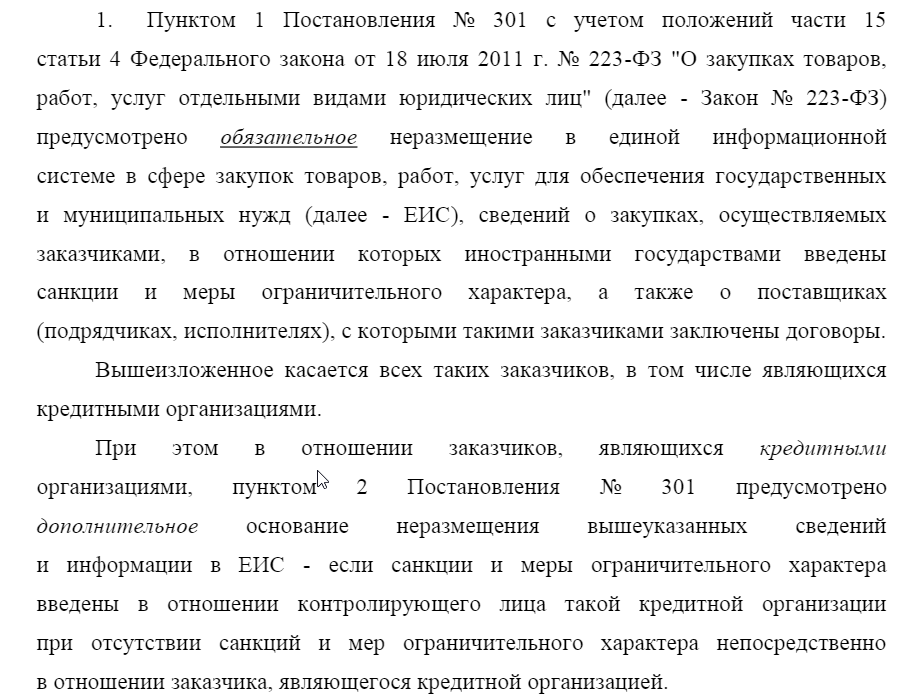 Вопросы по тексту 301 ПП: Если сведения о закупке ТРУ не размещаются в ЕИС, каким образом осуществляется данная закупка?
В Положении о закупке у заказчиков предусмотрены как конкурентные, так и неконкурентные способы.
Понятно, что данные закупки не могут проводиться открытыми способами, так как это предполагало бы размещение информации в ЕИС.
Закрытые конкурентные способы с точки зрения статьи 3.5. проводятся, если 
сведения о такой закупке составляют государственную тайну (не относится к 301ПП), 
или если такая закупка осуществляется в рамках выполнения государственного оборонного заказа в целях обеспечения обороны и безопасности Российской Федерации в части заказов на создание, модернизацию, поставки, ремонт, сервисное обслуживание и утилизацию вооружения, военной и специальной техники (не относится к 301ПП),  
на разработку, производство и поставки космической техники и объектов космической инфраструктуры (не относится к 301ПП) , 
или если координационным органом Правительства Российской Федерации в отношении такой закупки принято решение в соответствии с пунктом 2 или 3 части 8 статьи 3.1 настоящего Федерального закона (не относится к 301ПП),
 или если в отношении такой закупки Правительством Российской Федерации принято решение в соответствии с частью 16 статьи 4 настоящего Федерального закона (только в части неразмещения сведений о поставщике – это 301 ПП).
То есть, чтобы закупку в соответствии с 301ПП проводить закрытым способом – в Положении должны быть иные основания для этого.
Вопросы по тексту 301 ПП: Проводить ли такую закупку с бумажными заявками или через оператора специализированной площадки?
Зависит от Положения о закупке. В нем могут быть предусмотрены, как закрытые способы, так и закрытые способы в электронной форме. Закрытые способы в электронной форме проводятся с соблюдением Постановления Правительства РФ от 25 декабря 2018 г. N 1663 "Об утверждении Положения об особенностях документооборота при осуществлении закрытых конкурентных закупок в электронной форме и порядке аккредитации на электронных площадках для осуществления закрытых конкурентных закупок«.
Для того, чтобы такие закупки проводить неконкурентным способом – надо смотреть, что написано в Положении (или вносить изменения в Положение – либо добавлять случай закупки у единственного поставщика (подрядчика, исполнителя), либо вводить иной неконкурентный способ – типа «закупка по особым обстоятельствам».
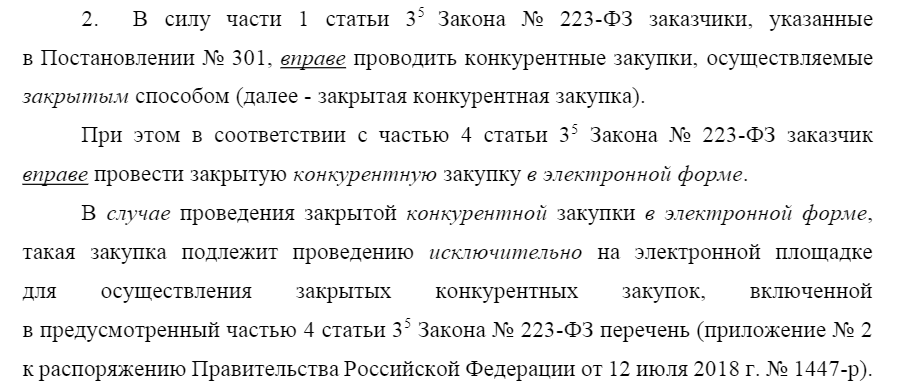 Вопросы по тексту 301 ПП: Как быть с выполнением норматива по МСП?
Напрямую нормативы поддержки МСП не связаны с «закрытием» сведений в ЕИС. 
В соответствии с п. 27 Постановления Правительства РФ от 11 декабря 2014 г. N 1352 "Об особенностях участия субъектов малого и среднего предпринимательства в закупках товаров, работ, услуг отдельными видами юридических лиц«, закупки только для субъектов МСП могут проводиться и неконкурентными способами.
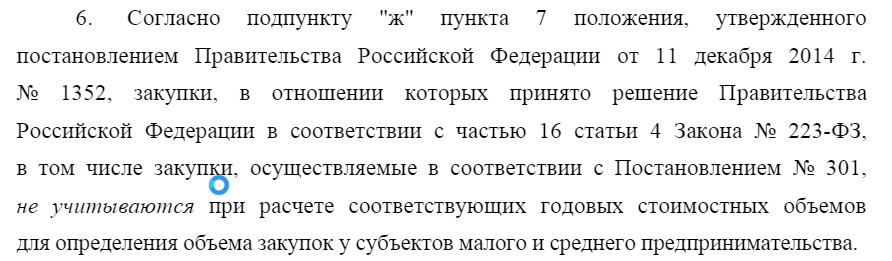 Вопросы по тексту 301 ПП: Как быть с выполнением квот?
Напрямую нормативы по квотированию не связаны с «закрытием» сведений в ЕИС. 
 
Если в соответствии с Директивой Правительства от 23.04.2021 № 3853П- П7, уже были внесены изменения в Положение о закупке в части осуществления закупок квотируемой продукции через неконкурентный способ закупки, 301 Постановление не скажется на выполнении квот.
В 3 раздел ежемесячного отчета по квотированию не вносится информация о поставщике (подрядчике, исполнителе), а только реестровые номера из реестра договоров.
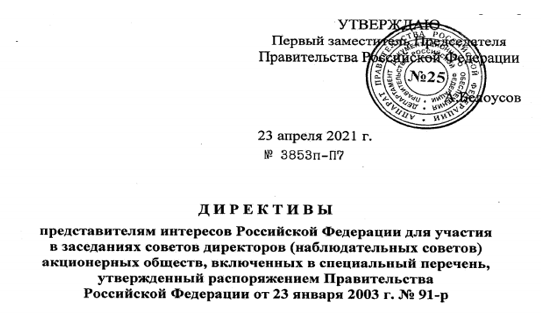 Вопросы по тексту 301 ПП: Можно ли не размещать сведения о «подсанкционном» поставщике «несанкционному» заказчику?
Нет, нельзя – размещать надо, но эта информация не является общедоступной в реестре договоров.
с 01.07.2018 в реестре договоров сведения о поставщике (подрядчике, исполнителе):
в отношении юридического лица - наименование, фирменное наименование (при наличии), место нахождения, информация о его отнесении к субъекту малого и (или) среднего предпринимательства и идентификационный номер налогоплательщика;
в отношении физического лица - фамилия, имя, отчество (при наличии), место жительства и идентификационный номер налогоплательщика не являются общедоступными.
Вопросы по тексту 301 ПП: 301 ПП  распространяется только на заказчика, поименованного в санкциях (ограничениях) или его обязаны применять также организации-«дочки»?
В ПП четко сказано, что оно касается заказчика, осуществляющего закупку, следовательно, на дочек (внучек) 301 ПП распространяется только в том случае, если они попали под санкции (ограничения).

Кроме того  в  соответствии с п. 2. 301 ПП в отношении заказчиков, являющихся кредитными организациями, если указанные в пункте 1 настоящего постановления санкции и меры ограничительного характера введены в отношении лиц, контролирующих кредитную организацию. Контролирующим кредитную организацию лицом признается лицо, которое осуществляет в отношении кредитной организации контроль, определяемый в соответствии с Международными стандартами финансовой отчетности, признанными на территории Российской Федерации.
Вопросы по тексту 301 ПП: Постановление действует с 07.03.2022, что делать заказчикам, попадающим под его действие, закупки которых объявлены до 07.03.2022?
По общему правилу – как начали проводить закупку, так ее и заканчиваем. 
Информацию о поставщике в реестр вносим, но она не является общедоступной в реестре договоров.
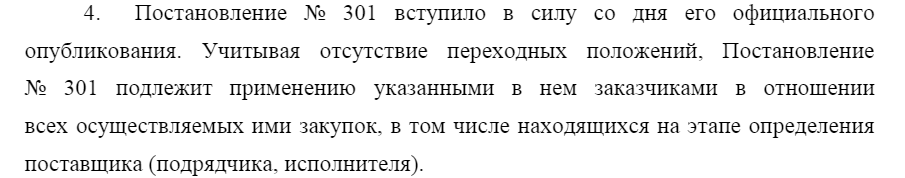 Неофициальные комментарии Минфина, исключительно для рабочего применения.
 (4) понятно, что каждая компания про себя старается отслеживать наличие санкций, но будет ли вестись какой-то единый реестр компаний, подпадающих под ПП-301?
-- Единый реестр вестись не будет


Но можно использовать при необходимости неофициальные варианты, например, https://ruscifra.ru/sankcii/
«Некоторое упрощение»
Метод одной цены. 
При применении данного метода ценовое предложение единственного потенциального участника закупки или контрагента по договору с единственным поставщиком (подрядчиком, исполнителем) является источником формирования начальной (максимальной) цены договора, цены договора с единственным поставщиком (подрядчиком, исполнителем), цены единицы товара, работы, услуги. 
Метод одной цены применяется заказчиком в случае невозможности применения метода анализа рынка по причине отсутствия ценовых предложений от потенциальных участников закупки. 
Может применяться в качестве приоритетного метода обоснования начальной (максимальной) цены договора, цены договора с единственным поставщиком (подрядчиком, исполнителем), цены единицы товара, работы, услуги в 2022 году и далее по причине введения ограничительных мер в отношении Российской Федерации со стороны недружественных иностранных государств.
Об обосновании НМЦД
Федеральный закон от 05.04.2021 № 86-ФЗ
Статья 2. Правовая основа закупки товаров, работ, услуг
2. Положение о закупке является документом, который регламентирует закупочную деятельность заказчика и должен содержать требования к закупке, в том числе
порядок определения и обоснования начальной (максимальной) цены договора (цены лота),
цены договора, заключаемого с единственным поставщиком (исполнителем, подрядчиком), 
включая порядок определения формулы цены, устанавливающей правила расчета сумм, подлежащих уплате заказчиком поставщику (исполнителю, подрядчику) в ходе исполнения договора (далее - формула цены),  
определения и обоснования цены единицы товара, работы, услуги, 
определения максимального значения цены договора, 
порядок подготовки и осуществления закупок способами, указанными в частях 3.1 и 3.2 статьи 3 настоящего Федерального закона, 
порядок и условия их применения, 
порядок заключения и исполнения договоров, 
а также иные связанные с обеспечением закупки положения.
«Обоснование НМЦК заключается в выполнении расчета указанной цены с приложением справочной информации и документов либо с указанием реквизитов документов, на основании которых выполнен расчет. - Приказ Министерства экономического развития РФ от 2 октября 2013 г. N 567"Об утверждении Методических рекомендаций по применению методов определения начальной (максимальной) цены контракта, цены контракта, заключаемого с единственным поставщиком (подрядчиком, исполнителем)"
Федеральный закон от 05.04.2021 № 86-ФЗ
Статья 4. Информационное обеспечение закупки
9. В извещении об осуществлении конкурентной закупки должны быть указаны следующие сведения:
1) способ осуществления закупки;
2) наименование, место нахождения, почтовый адрес, адрес электронной почты, номер контактного телефона заказчика;
3) предмет договора с указанием количества поставляемого товара, объема выполняемой работы, оказываемой услуги, а также краткое описание предмета закупки в соответствии с частью 6.1 статьи 3 настоящего Федерального закона (при необходимости);
4) место поставки товара, выполнения работы, оказания услуги;
5) сведения о начальной (максимальной) цене договора (цена лота), либо формула цены, устанавливающая правила расчета сумм, подлежащих уплате заказчиком поставщику (исполнителю, подрядчику) в ходе исполнения договора, и максимальное значение цены договора, либо цена единицы товара, работы, услуги и максимальное значение цены договора;
6) срок, место и порядок предоставления документации о закупке, размер, порядок и сроки внесения платы, взимаемой заказчиком за предоставление данной документации, если такая плата установлена заказчиком, за исключением случаев предоставления документации о закупке в форме электронного документа;
7) порядок, дата начала, дата и время окончания срока подачи заявок на участие в закупке (этапах конкурентной закупки) и порядок подведения итогов конкурентной закупки (этапов конкурентной закупки);
8) адрес электронной площадки в информационно-телекоммуникационной сети "Интернет" (при осуществлении конкурентной закупки);
9) иные сведения, определенные положением о закупке.
Федеральный закон от 05.04.2021 № 86-ФЗ
Статья 4. Информационное обеспечение закупки
10. В документации о конкурентной закупке должны быть указаны:
5) сведения о начальной (максимальной) цене договора (цена лота), либо формула цены, устанавливающая правила расчета сумм, подлежащих уплате заказчиком поставщику (исполнителю, подрядчику) в ходе исполнения договора, и максимальное значение цены договора, либо цена единицы товара, работы, услуги и максимальное значение цены договора;

7) порядок формирования цены договора (цены лота) с учетом или без учета расходов обоснование начальной (максимальной) цены договора  либо цены единицы товара, работы, услуги, включая информацию о расходах на перевозку, страхование, уплату таможенных пошлин, налогов и других обязательных платежей;

То есть обоснование НМЦД (цены единицы ТРУ) становится публичным!
Методологическое упрощение проблемы
Так как обосновывается цена договора с единственным поставщиком – разделить этот способ на
 1) закупку у единственного поставщика, 
2) безальтернативную закупку;
3) закупку малого объема
Заказчик вправе применять процедуру закупки у единственного поставщика (исполнителя, подрядчика) в следующих случаях :
закупки товаров, работ, услуг на сумму до 500 000 (пятьсот тысяч) рублей (без размещения на официальном сайте заказчика и в единой информационной системе сведений о закупке товаров, работ, услуг);
необходимо проведение дополнительной закупки и смена поставщика не целесообразна по соображениям стандартизации или ввиду необходимости обеспечения совместимости с имеющимися товарами, оборудованием, технологией или услугами, учитывая разумность цены и непригодность товаров или услуг, альтернативных рассматриваемым;
поставки товаров, выполнение работ, оказание услуг относятся к сфере деятельности поставщиков – субъектов естественных монополий в соответствии с Федеральным законом от 17 августа 1995 года N 147-ФЗ «О естественных монополиях»;
закупки услуг водоснабжения, водоотведения, теплоснабжения, газоснабжения (за исключением услуг по реализации сжиженного газа), подключение (присоединение) к сетям инженерно-технического обеспечения, а также иные услуги, которые осуществляются по регулируемым в соответствии с законодательством Российской Федерации ценам (тарифам);
заключения договора энергоснабжения или купли-продажи электрической энергии с поставщиком электрической энергии;
выполнения работ по мобилизационной подготовке в Российской Федерации;
возникновения потребности в работах или услугах, выполнение или оказание которых может осуществляться исключительно органами исполнительной власти в соответствии с их полномочиями или подведомственными им государственными учреждениями, государственными унитарными предприятиями, соответствующие полномочия которых устанавливаются нормативными правовыми актами Российской Федерации, нормативными правовыми актами субъекта Российской Федерации;
закупки услуг по авторскому контролю за разработкой проектной и конструкторской документации объектов капитального строительства, авторскому надзору за строительством, реконструкцией, капитальным ремонтом объектов капитального строительства, изготовлением оборудования соответствующими авторами;
закупки услуг, связанных с направлением работника в служебную командировку, а также с участием в проводимых фестивалях, концертах, представлениях и подобных культурных мероприятиях на основании приглашения на указанные мероприятия; при этом к услугам, предусмотренным настоящим пунктом, относятся обеспечение проезда к месту служебной командировки, месту проведения указанных мероприятий и обратно, наем жилого помещения, транспортное обслуживание, обеспечение питания;
закупки услуг, связанных с обеспечением визитов делегаций и представителей иностранных государств (гостиничное обслуживание или наем жилого помещения, транспортное обслуживание, эксплуатация компьютерного оборудования, обеспечение питания, услуги связи и прочие сопутствующие расходы);
закупаемые товары (работы, услуги) могут быть поставлены (выполнены, оказаны) только конкретным (единственным) поставщиком (исполнителем, подрядчиком), если исключительные права в отношении закупаемых товаров (работ, услуг) принадлежат определенному поставщику (исполнителю, подрядчику), при условии, что на функционирующем рынке не существует равноценной замены закупаемых товаров, работ и услуг;
заключения договора на участие в выставке, конференции, семинаре, повышении квалификации и профессиональной переподготовке, стажировке, участии в ином мероприятии с поставщиком, являющимся организатором такого мероприятия или уполномоченным организатором мероприятия;
оплаты членских взносов и иных обязательных платежей на неконкурентной основе;
закупки услуг по реализации входных билетов и абонементов на посещение театрально-зрелищных, культурно-просветительных и зрелищно-развлекательных мероприятий, экскурсионных билетов и экскурсионных путевок, форма которых утверждена в установленном порядке как бланк строгой отчетности;
возникновение потребности в посещение культурно-массовых мероприятий, в том числе в посещении театра, кинотеатра, концерта, представления, музея, выставки, спортивного мероприятия
закупки услуг по техническому содержанию, охране и обслуживанию одного или нескольких нежилых помещений, переданных в безвозмездное пользование заказчику, в случае, если данные услуги оказываются другому лицу или лицам, пользующимся нежилыми помещениями, находящимися в здании, в котором расположены помещения, переданные в безвозмездное пользование заказчику;
возникновение потребности в продукции для исполнения обязательств по договору, в соответствии с которым Заказчик является поставщиком (исполнителем, подрядчиком), и приобретение которой путем проведения конкурентных процедур закупок в предусмотренные для исполнения обязательств по такому договору сроки невозможно;
расторжения договора в связи с неисполнением или ненадлежащим исполнением поставщиком своих обязательств по договору. При этом существенные условия нового договора не должны изменяться, за исключением сроков выполнения договора. Если до расторжения договора поставщиком частично исполнены обязательства по такому договору, то при заключении нового договора количество поставляемого товара, объем выполняемых работ, оказываемых услуг должны быть уменьшены с учетом количества поставленного товара, объема выполненных работ, оказанных услуг по ранее заключенному договору с пропорциональным уменьшением цены договора;
заключения гражданско-правовых договоров о выполнении работ, оказании услуг заказчику физическими лицами (за исключением индивидуальных предпринимателей) с использованием их личного труда, в том числе с адвокатами и нотариусами;
заключение договора с оператором электронной площадки;
поставщик осуществляет гарантийное и текущее обслуживание продукции, поставленной ранее, и обязательство заключения договора на гарантийное или послегарантийное обслуживание имеется в действующем договоре;
заключение договоров с государственными корпорациями Российской Федерации в рамках реализации их основных функций во исполнение поручений Президента Российской Федерации, Правительства Российской Федерации, решений правительственных комиссий;
заключение договоров с организациями, уполномоченными органом государственной власти на оказание конкретного вида работ, услуг, при наличии подтверждающего документа, и имеющими ограниченный допуск документации не ниже «для служебного пользования»;
приобретение товаров, работ и услуг на условиях публичной оферты контрагента.
открытие банковских счетов в кредитных организациях, соответствующих требованиям Федерального закона от 21 июля 2014 года № 213-ФЗ «Об открытии банковских счетов и аккредитивов, о заключении договоров банковского вклада, договора на ведение реестра владельцев ценных бумаг хозяйственными обществами, имеющими стратегическое значение для оборонно-промышленного комплекса и безопасности Российской Федерации, и внесении изменений в отдельные законодательные акты Российской Федерации»;
заключение договоров для оказания услуг по обслуживанию физических лиц – сотрудников предприятия, с финансовыми организациями (банками), в которых открыты расчетные счета Заказчику;
заключение договоров аренды нежилых помещений;
заключение договоров на аренду (предоставление) выделенных каналов связи, каналов передачи данных и соединительных линий информационных потоков, волоконно-оптических линий и кабелей, принадлежащих определенному поставщику (исполнителю, подрядчику), за исключением услуг подвижной радиотелефонной (сотовой) связи, при наличии у Заказчика сформированной инфраструктуры;
осуществления закупок товаров, работ, услуг при необходимости оказания медицинской помощи в неотложной или экстренной форме либо вследствие аварии, обстоятельств непреодолимой силы, для предупреждения (при введении режима повышенной готовности функционирования органов управления и сил единой государственной системы предупреждения и ликвидации чрезвычайных ситуаций) и (или) ликвидации чрезвычайной ситуации, для оказания гуманитарной помощи. При этом заказчик вправе осуществить закупку товара, работы, услуги в количестве, объеме, которые необходимы для оказания такой медицинской помощи либо вследствие таких аварии, обстоятельств непреодолимой силы, для предупреждения и (или) ликвидации чрезвычайной ситуации, для оказания гуманитарной помощи, если применение конкурентных способов определения поставщика (подрядчика, исполнителя), требующих затрат времени, нецелесообразно.
Об обосновании НМЦД
1 шаг в создании порядка обоснования НМЦД – описание возможных методов (способов обоснования).
Пример: ПАО «Аэрофлот»:
7.4.16 При применении любого из методов определения начальной (максимальной) цены договора (цены лота):
а) метода сопоставимых рыночных цен (анализа рынка);
б) нормативного метода;
в) тарифного метода;
г) проектно-сметного метода;
д) затратного метода;
е) иного метода в случае невозможности определения начальной (максимальной) цены договора (цены) лота с использованием методов указанных в перечислении а) - д) настоящего пункта, и при обосновании его применения
 расчёт такой цены осуществляется заказчиком самостоятельно или на основании методических рекомендаций, утверждённых заказчиком, либо на основании методов, описанные в Приказе Минэкономразвития России от 02.10.2013 № 567 «Об утверждении Методических рекомендаций по применению методов определения начальной (максимальной) цены контракта, цены контракта, заключаемого с единственным поставщиком». https://regulation.gov.ru/projects?type=ListView#search=%D0%BF%D0%BE%20%D0%BF%D1%80%D0%B8%D0%BC%D0%B5%D0%BD%D0%B5%D0%BD%D0%B8%D1%8E%20%D0%BC%D0%B5%D1%82%D0%BE%D0%B4%D0%BE%D0%B2%20%D0%BE%D0%BF%D1%80%D0%B5%D0%B4%D0%B5%D0%BB%D0%B5%D0%BD%D0%B8%D1%8F%20%D0%BD%D0%B0%D1%87%D0%B0%D0%BB%D1%8C%D0%BD%D0%BE%D0%B9%20&searchType=1&departments=3&kinds=2&npa=88851 – Новый проект Минфина
О закупке у единственного поставщика
Что такое дробление?
Законодательно установленное определение отсутствует (как в 223-ФЗ, так и  в 44-ФЗ).

В рамках 94-ФЗ: «Искусственное дробление - разделение единого заказа на группу однородных, сумма по каждому из которых не превышает предельного размера расчетов наличными деньгами.» (Постановление Президиума ВАС РФ №2518/11 от 12.07.2011)
Миф № 1: Проблема дробления закупок относится только к закупкам, осуществляемым в соответствии с пунктами 4 и 5 части 1 статьи 93 Федерального закона «О контрактной системе в сфере закупок товаров, работ, услуг для обеспечения государственных и муниципальных нужд» от 05.04.2013 N 44-ФЗ (далее – Закон № 44-ФЗ), и не относится к закупкам, проводимым в соответствии с   Федеральным законом «О закупках товаров, работ, услуг отдельными видами юридических лиц» от 18.07.2011 N 223-ФЗ (далее – Закон № 223-ФЗ).
Реальность:  Понятие «дробление закупки» применяется контрольным (Федеральной антимонопольной службой) и надзорным (Прокуратурой РФ) органами, как в рамках контрольно-надзорных мероприятий за соблюдением требований Закона № 44-ФЗ, так и Закона № 223-ФЗ.
Примеры
Миф № 2: В отсутствие в КОАПе соответствующей ответственности за дробление, в настоящее время заказчика к административной ответственности привлечь нельзя (штрафа быть не может)
В будущем
Реальность: В настоящее время за дробление закупок по 223-ФЗ заказчик привлекается к административной ответственности.
Примеры
Примеры
Миф № 3: В случае дробления закупки заказчик привлекается либо к дисциплинарной, либо к административной ответственности.
Реальность: За дробление закупки заказчик может привлекаться не только к  дисциплинарной или административной ответственности (примеры приведены выше), но и к уголовной ответственности.
Пример
Приговором Киевского районного суда города Симферополя от 20.04.2018 (по делу № 1-46/2018 (1-482/2017) и апелляционным определением Верховного Суда Республики Крым от 24.07.2018, бывший руководитель Единой комиссии по организации закупочной деятельности учреждения ФГАОУ «Крымский федеральный университет им. В.И. Вернадского» признан виновным в совершении преступления, предусмотренного частью 3 статьи 285 Уголовного кодекса Российской Федерации (использование должностным лицом своих служебных полномочий вопреки интересам службы, если это деяние совершено из корыстной или иной личной заинтересованности и повлекло тяжкие последствия).
Основанием для привлечения названного лица к уголовной ответственности явилось нарушение установленной законом процедуры закупки (услуг по оценке) путем заключения 7 договоров общей стоимостью 42 574 897 рублей с единственным поставщиком – ООО «Бин-Эксперт» с предварительным искусственным разделением объектов оценки имущества на 4 группы:
- автотранспорт;
земельные участки; 
объекты капитального строительства, не имеющие техническую документацию; 
- объекты капитального строительства, имеющие техдокументации (последняя группа разделена еще на 4 подгруппы).
Согласно экспертному заключению, представленному в ходе рассмотрения уголовного дела, рыночная стоимость услуг по оценке по этим договорам составила 12 669 718 рублей (при условии составления отдельных отчетов на каждый объект) и 9 733 290 рублей (при условии составления одного отчета).
В судебных актах указано, что разница между общей суммой, на которую заключены договоры, и рыночной стоимостью услуг при составлении одного отчета по контракту составила 32 841 067 рублей (данная сумма является ущербом). При этом фактическая сумма ущерба (с учетом полученных обществом денежных средств) составила 18 116 467 рублей.
При таких обстоятельствах суд пришел к выводу о наличии искусственного дробления объекта закупки с целью уклонения от заключения спорных договоров с обществом на конкурентной основе, что повлекло негативные последствия для учреждения.

Бывшему руководителю Единой комиссии по организации закупочной деятельности учреждения назначено наказание в виде пяти лет лишения свободы с лишением его права в течение трех лет занимать должности в государственных органах и органа местного самоуправления, связанных с административно-хозяйственной и руководящей деятельностью. В соответствии с требованиями ст. 73 УК Российской Федерации, назначенное наказание в виде лишения свободы считать условным, с испытательным сроком четыре года.
Миф № 4: Дробление закупки – это заключение нескольких мелких договоров с одним и тем же поставщиком. Заключение нескольких договоров по одному и тому же предмету с разными поставщиками дроблением закупки не является.
Реальность: Дробление закупки - искусственное разделение необходимого заказчику товара, работы или услуги на несколько закупок с целью избежать проведения процедур конкурентных закупок, при котором количество поставщиков (один поставщик по всем договорам или несколько разных) не имеет значения.
Пример
Постановлением АС Уральского округа  от  23 января 2020 г. по Делу  № А50-9973/2019 поддержано решение Управления Федеральной антимонопольной службы по Пермскому краю, и Апелляционной инстанции, согласно которых действия Государственного краевого автономного учреждения «Центр спортивной подготовки Пермского края» признаны нарушением части 1 статьи 17 Федерального закона от 26.07.2006 № 135-ФЗ «О защите конкуренции», выразившимся в искусственном разделении закупаемых товаров, работ, услуг, направленном на достижение единой хозяйственной цели (выполнение работ по настройке и монтажу оборудования, поставка неона) на ряд закупок у единственного поставщика, что привело либо могло привести к ограничению, устранению, недопущению конкуренции на соответствующем товарном рынке. 
Как следует из решения антимонопольного органа в результате анализа закупок, проведенных учреждением в целях поставки неона и монтажа данного оборудования на фасад УДС Молот, антимонопольный орган установил, что 14.02.2018 Учреждением был заключен ряд договоров на общую сумму 2 535 235руб.: 
договор № 117 с ИП Смирновым С.А. на оказание услуг по монтажу направляющих и неона, монтажу светильников на фасад УДС Молот на сумму 494 200 руб.; 
договор № 118 с ИП Смирновым С.А. на оказание услуг по монтажу металлических рам и сеток на фасад УДС Молот на сумму 476 215 руб.; 
договор № 119 с ИП Дмитриевым Д.С. на выполнение услуг по устройству, монтажу наружного оборудования УДС Молот на сумму 417 970 руб.; 
договор поставки № 121 с ООО «ЕДС-ПРОЕКТ» на сумму 480 000 руб. (поставка профессионального неона); 
договор поставки № 122 с ООО «Уран Н» на сумму 217 680 руб. (поставка крепежных и соединительных элементов для неона); 
договор поставки № 123 с ООО «ВеСта» на сумму 449 170 руб. (поставка неона, дополнительных деталей).
Все указанные договоры были заключены путем осуществления закупок у единственного поставщика, сумма по каждому из указанных договоров не превысила 500 тысяч рублей. 
Случаи закупки товаров, работ, услуг у единственного поставщика предусмотрены ст. 40 Положения о закупках Учреждения, утвержденного решением Наблюдательного совета, согласно подпункта 10 пункта 1 указанной статьи такая закупка осуществляется в случае поставки на сумму, не превышающую 500 тысяч рублей.
Суд апелляционной инстанции считал, что спорные договоры фактически направлены на достижение единой хозяйственной цели – установка (включающая поставку и монтаж) светового оборудования (неона) на фасад УДС Молот.
Объективных причин, препятствовавших Учреждению своевременно провести закупочные процедуры в конкурентной форме вместо шести процедур в неконкурентной форме, ввиду причин технологического, экономического или иного характера, из материалов дела не следует.
Таким образом,  суд признает верной позицию антимонопольного органа о том, что заключение указанных договоров, предметы которых неразрывно связаны между собой, направлено на достижение единой хозяйственной цели, в связи с чем фактически эти договоры представляют собой единую сделку, искусственно раздробленную и оформленную шестью самостоятельными договорами для формального соблюдения ограничений, предусмотренных Положением о закупках.
Постановление Правительства от 19.09.2019 № N 1215 «Об утверждении Положения о закупке товаров, работ, услуг федеральным государственным бюджетным учреждением «Российская академия наук»
Не допускается искусственное дробление закупки на несколько закупок малого объема в целях уклонения от проведения конкурентных способов определения поставщика (подрядчика, исполнителя), а именно заключение нескольких договоров с одним и тем же поставщиком (подрядчиком, исполнителем) на сумму, превышающую в совокупности 600 тыс. рублей, с одинаковым предметом закупки в случае, если дни заключения таких договоров приходятся на один и тот же квартал календарного года. 
Под одинаковым предметом закупки в настоящем пункте понимаются товары, работы, услуги, относящиеся к одной группе продукции в соответствии с Общероссийским классификатором продукции по видам экономической деятельности (ОКПД 2) ОК 034-2014 (КПЕС 2008).
4 марта 2021 года Пленум Верховного суда утвердил Постановление №2 «О некоторых вопросах, возникающих в связи с применением судами антимонопольного законодательства». Кроме прочего разбираются вопросы применения Федерального закона от 26.07.2006 N 135-ФЗ «О защите конкуренции» совместно с положениями №44-ФЗ и №223-ФЗ.
Суть основных выводов Верховного Суда:
1) Антимонопольный контроль в смысле статьи 17 №135-ФЗ допускается только в отношении конкурентных процедур. Закупки у единственного поставщика по №44-ФЗ и №223-ФЗ не могут быть рассмотрены на предмет нарушения статьи 17 №135.
2) Правила статьи 17 №135-ФЗ применяются только в отсутствии иного специального законодательного регулирования. №44-ФЗ и №223-ФЗ устанавливают специальные правила к проведению закупок. Следовательно, положения статьи 17 №135-ФЗ применяются к таким процедурам только в части, не урегулированной специальными нормами №44-ФЗ и №223-ФЗ.
Миф № 5: Дробление закупки – это заключение нескольких мелких договоров в одну и ту же дату или на протяжении непродолжительного времени. Заключение нескольких мелких договоров по одному и тому же предмету, но в разные временные периоды (например, каждый месяц)  дроблением закупки не является.
Реальность: Дроблением закупки может признаваться заключение мелких договоров каждый месяц в течение года, и в иные календарные периоды
Примеры
Примеры
3 ААС  в Постановлении  от 14 декабря 2018 года по Делу № А33-13046/2018 оставил в силе решение Федеральной антимонопольной службы против МАОУ «Сокол» (г. Сыктывкар), подтвердив тем самым решение суда первой инстанции. 
ФАС возбудила дело против учреждения по признакам нарушения пункта 3 части 4 статьи 11 № 135-ФЗ, выразившегося в достижении соглашения путем заключения без проведения публичных процедур договоров.
Между учреждением и предприятием 01.06.2017 заключен договор № 0010/17-А на охрану военизированными подразделениями, в соответствии с которым заказчик передает, а исполнитель (предприятие) принимает под военизированную охрану объекты, перечисленные в прилагаемом к договору перечне охраняемых объектов. Цена договора 4 А33-13046/2018 составляет 366 177 рублей 60 копеек за 720 часа работы. Период охраны определен с 01.06.2017 до 30.06.2017. 
Аналогичные договоры между учреждением и предприятием заключены 01.07.2017 на сумму 378 383 рублей 52 копеек за 744 часа работы (период охраны определен с 01.07.2017 по 31.07.2017); 
01.08.2017 на сумму 378 383 рублей 52 копеек за 744 часа работы (период охраны определен с 01.08.2017 по 31.08.2017); 
01.09.2017 на сумму 372 280 рублей 56 копеек за 744 часа работы (период охраны определен с 01.09.2017 по 31.09.2017). Общая сумма вышеуказанных договоров, заключенных заявителем и ФГУП «Охрана», составила 1 495 225 рублей 20 копеек.
ФАС, признавая, что заказчиком при заключении договоров охраны с ФГУП «Охрана», не соблюдены условия, предусмотренные Положением о закупках для заключения договора с единственным поставщиком (в Положении – у ед. поставщика до 500 тыс. руб.), исходила из того, что в рассматриваемом случае учреждение имело единую потребность в услугах охраны, общая стоимость которой превышала установленное Положением о закупках ограничение.
Довод предприятия о том, что оно не могло отказаться от заключения спорных договоров в связи с возникновением реальной опасности жизни и здоровью детей, оставшихся без охраны после расторжения договора с частной охранной организацией, не был принят судом во внимание в связи с отсутствием чрезвычайных обстоятельств и наличием у заказчика возможности заблаговременно организовать и провести закупку охранных услуг на весь период летнего отдыха детей.
Примеры
АС Волго-Вятского округа Постановлением от 26 июня 2020 г. по делу № А43-8699/2019
оставил в силе решение Федеральной антимонопольной службы против ГБУ «Понетаевский ПНИ».  
Установлено по делу, что ГБУ «Понетаевский ПНИ» в своей закупочной деятельности руководствуется Положением о закупках товара, работ, услуг. Указанным Положением предусмотрены случаи закупки у единственного поставщика (подрядчика, исполнителя).
Так, согласно подпункту 1.2 пункта 1 статьи 54 Положения о закупках товаров, работ, услуг проведение закупки у единственного поставщика (подрядчика, исполнителя) осуществляется заказчиком в случае закупки товаров, работ и услуг на сумму, не превышающую 100 тысяч рублей с учетом налогов по одной сделке. Заказчик вправе заключить договор или осуществить оплату по счету либо на основании товарного, кассового чеков, квитанции об оплате.
В ходе проверочных мероприятий Управление установило, что в период с ноября 2015 года по 2017 год (включительно) ГБУ «Понетаевский ПНИ» заключало договоры с ООО ТД «Движение НН» без проведения публичных закупочных процедур, предметом которых являлась поставка одних и тех же товаров в течение определенного календарного периода. 
Так, имея потребность в приобретении продуктов питания, ГБУ «Понетаевский ПНИ» заключило 19.11.2015 четыре договора с ООО ТД «Движение НН» на общую сумму 382 278,45 руб., сгруппировав при этом продукты питания таким образом, чтобы сумма каждого договора не превышала 100 000,00 руб. 
Имея необходимость в приобретении продуктов питания, 26.11.2015 ГБУ «Понетаевский ПНИ», заключило 5 договоров с ООО ТД «Движение НН» на общую сумму 327 001,39 руб., сгруппировав при этом продукты питания таким образом, чтобы сумма каждого договора не превышала 100 000,00 руб. 
Аналогичным образом заключались ГБУ «Понетаевский ПНИ» и ООО ТД «Движение НН» договоры в 2016 году и в течение всего 2017 года.
Примеры
Суды отметил, что ФАС доказала антиконкурентные последствия заключенного соглашения, поскольку в результате заключения Учреждением контрактов с компанией как единственным поставщиком, компания получила доступ к выполнению работ по максимально возможной цене, без участия в какой-либо конкурентной борьбе, без подачи предложений о снижении цены контракта. 
Суды пришли к выводу о доказанности ФАС нарушения Учреждением и компанией положений части 4 статьи 11 №135-ФЗ.
Миф № 6: «Дробление закупки» - это заключение нескольких договоров, стоимость каждого из которых не превышает пороговые значения, установленные в пункте 1  части 15 статьи 4 Закона № 223-ФЗ . Понятие «дробление закупки» не применяется, если заказчик проводит несколько конкурентных процедур.
Реальность: О дроблении закупки можно говорить и в случае, когда вместо одной конкурентной процедуры заказчик проводит несколько конкурентных процедур.
Пример
Миф № 7: За дробление закупки ответственность несет только заказчик, поставщик (подрядчик, исполнитель) не имеет рисков при заключении мелких договоров с заказчиком.
Реальность: Дробление закупки может рассматриваться как участие в антиконкурентном соглашении. 
Последствия такого участия - привлечение как заказчика, так и поставщика к административной ответственности. 
Кроме того, в случае заключения контрактов без проведения конкурентных процедур, такие контракты судами признаются ничтожными, и поставщик лишается права требовать оплаты поставленных товаров, выполненных работ, оказанных услуг.
Примеры
Как выявляются факты дробления закупок?
Непосредственно анализ заключенных мелких договоров.
Косвенный признак – неразмещение плана закупок, так как мелкие закупки в план можно не включать.
ВАЖНОЕ Определение ВС РФ от 11.03.2020 № 302-ЭС19-16620 по делу № А33-21242/2018 – все началось с закупки у ед. поставщика (1 из 6)
Судебная коллегия по экономическим спорам Верховного Суда Российской Федерации рассмотрела в открытом судебном заседании кассационную жалобу индивидуального предпринимателя Прокопчук Галины Леонидовны на решение Арбитражного суда Красноярского края от 25.01.2019 по делу N А33-21242/2018, постановление Третьего арбитражного апелляционного суда от 12.04.2019 и постановление Арбитражного суда Восточно-Сибирского округа от 22.07.2019 по тому же делу 
по исковому заявлению индивидуального предпринимателя Прокопчук Галины Леонидовны к краевому государственному автономному профессиональному образовательному учреждению "Красноярский техникум сварочных технологий и энергетики" о взыскании 1 784 907,38 руб. задолженности по договору от 10.08.2017, а также 47 935,77 руб. процентов за пользование чужими денежными средствами, 
по исковому заявлению краевого государственного автономного профессионального образовательного учреждения "Красноярский техникум сварочных технологий и энергетики" к индивидуальному предпринимателю Прокопчук Галине Леонидовне о признании договора на выполнение строительно-монтажных работ от 10.08.2017 ничтожной сделкой.

Решением Арбитражного суда Красноярского края от 25.01.2019, оставленным без изменения постановлением Третьего арбитражного апелляционного суда от 12.04.2019 и постановлением Арбитражного суда Восточно-Сибирского округа от 22.07.2019, в удовлетворении иска индивидуального предпринимателя Прокопчук Галины Леонидовны (далее - предприниматель, подрядчик) отказано, иск краевого государственного автономного профессионального образовательного учреждения "Красноярский техникум сварочных технологий и энергетики" (далее - учреждение, заказчик) удовлетворен.
В кассационной жалобе, поданной в Верховный Суд Российской Федерации, предприниматель просит отменить обжалуемые судебные акты, ссылаясь на нарушение судами норм материального и процессуального права, поскольку работы выполнены в соответствии с условиями заключенного сторонами договора, приняты учреждением по акту приема-передачи, результат выполненных работ имеет для заказчика потребительскую ценность, в связи с чем эти работы должны быть им оплачены. Предприниматель обращает внимание, что заявление учреждением иска о признании договора ничтожной сделкой обусловлено сменой руководителя и направлено на уклонение от выполнения обязательства по уплате задолженности.
Определение ВС РФ от 11.03.2020 № 302-ЭС19-16620 по делу № А33-21242/2018 (2 из 6)
Проверив обоснованность доводов, изложенных в кассационной жалобе, Судебная коллегия по экономическим спорам Верховного Суда Российской Федерации пришла к выводу, что она подлежит удовлетворению в силу следующего.
Из обжалуемых судебных актов следует, что учреждение и предприниматель 10.08.2017 заключили договор на выполнение строительно-монтажных работ (далее - договор), по результатам выполнения которых 20.09.2017 подписан акт сдачи-приемки N 1 на сумму 1 784 907,38 руб.
Обращаясь в арбитражный суд с требованиями по настоящему делу, предприниматель сослалась на наличие задолженности за выполненные по договору работы и оставление учреждением без ответа направленной в его адрес претензии.
Учреждение, в свою очередь, обратилось с иском о признании договора ничтожной сделкой, указывая на его заключение с нарушением действующего законодательства.
Разрешая спор по настоящему делу, суды руководствовались положениями статей 166, 168, 422, 447 Гражданского кодекса Российской Федерации (далее - Гражданский кодекс), Федерального закона от 18.07.2011 N 223-ФЗ "О закупках товаров, работ, услуг отдельными видами юридических лиц" (далее - Закон N 223-ФЗ) и исходили из того, что предприниматель выполняла подрядные работы в отсутствие обязательства, поскольку договор заключен в нарушение Положения о закупках, утвержденного наблюдательным советом (протокол заседания от 04.06.2015 N 24/15) и регламентирующего закупочную деятельность учреждения, без соблюдения конкурентных процедур, предусмотренных Законом N 223-ФЗ.
Суды также учли, что изменения в план закупок учреждения на 2017 год относительно выполненных по договору работ не вносились, сведения о договоре в план закупок на этот год и в единую информационную систему также внесены не были.
Указанные обстоятельства послужили основанием для отказа в иске предпринимателя о взыскании и удовлетворения иска учреждения о признании заключенного сторонами договора ничтожной сделкой.
Определение ВС РФ от 11.03.2020 № 302-ЭС19-16620 по делу № А33-21242/2018 (3 из 6)
Правовая позиция судов основывалась на выводах Президиума Высшего Арбитражного Суда Российской Федерации, изложенных в постановлениях от 04.06.2013 N 37/13 и 28.05.2013 N 18045/12, а также Верховного Суда Российской Федерации, содержащихся в Обзоре судебной практики N 3 (2015), утвержденном Президиумом Верховного Суда Российской Федерации 25.11.2015, и пункте 20 "Обзора судебной практики применения законодательства Российской Федерации о контрактной системе в сфере закупок товаров, работ, услуг для обеспечения государственных и муниципальных нужд", утвержденного  резидиумом Верховного Суда Российской Федерации 28.06.2017 (далее - Обзор по закону N 44-ФЗ), согласно которым в условиях отсутствия государственного контракта, заключенного с соблюдением требований, предусмотренных Федеральным законом от 05.04.2013 N 44-ФЗ "О контрактной системе в сфере закупок товаров, работ, услуг для обеспечения государственных и муниципальных нужд" (далее - Закон N 44-ФЗ), фактическая поставка товара не может повлечь возникновения на стороне ответчика неосновательного обогащения. Суды также руководствовались пунктом 2 статьи 8 Закона N 44-ФЗ.
С учетом изложенного суды пришли к выводу о том, что привлечение исполнителя без соблюдения процедур, установленных Законом N 44-ФЗ, противоречит требованиям законодательства о контрактной системе, приводит к необоснованному ограничению числа участников закупок и не способствует выявлению лучших условий поставок товаров, выполнения работ или оказания услуг. Осуществляя работы в отсутствие муниципального контракта, заключение которого является обязательным в соответствии с нормами названного закона, предприниматель не мог не знать, что работы производятся при отсутствии обязательства. Выполнение работ в отсутствие государственного или муниципального контракта не порождает у исполнителя право требовать оплаты соответствующего предоставления.
При этом судами высказано мнение об общей направленности целей и задач Законов N 223-ФЗ и 44-ФЗ, регулирование ими сходных правоотношений в области закупки товаров, работ и услуг, но с различным субъектным составом. В связи с чем подход об отсутствии оснований для оплаты работ, выполненных без заключения государственного или муниципального контракта, следует применять и при разрешении спора о взыскании неосновательного обогащения в виде стоимости работ, выполненных по договору, заключенному с нарушением требований Закона N 223-ФЗ.
Между тем судами при рассмотрении спора не было принято во внимание следующее.
Суды, разрешая спор, правомерно указали на то, что спорные правоотношения по делу, возникшие в связи с выполнением работ по договору, подлежали регулированию по правилам Закона N 223-ФЗ. Вместе с тем суды с учетом общей направленности названного закона с Законом N 44-ФЗ посчитали возможным применение к ним также норм этого закона. Отказывая в удовлетворении иска предпринимателя, суды, по сути, исходили из отсутствия договора, заключенного сторонами спора по правилам Закона N 223-ФЗ, что, по их мнению, аналогично выполнению работ в отсутствие контракта, подлежащего заключению по правилам Закона N 44-ФЗ.
Указанные выводы судов противоречат нормам, содержащимся в Законах N 223-ФЗ и 44-ФЗ.
Определение ВС РФ от 11.03.2020 № 302-ЭС19-16620 по делу № А33-21242/2018 (4 из 6)
Так, в соответствии с положениями части 1 статьи 1 Закона N 223-ФЗ, целями регулирования настоящего федерального закона являются обеспечение единства экономического пространства, создание условий для своевременного и полного удовлетворения потребностей юридических лиц, указанных в части 2 настоящей статьи, в товарах, работах, услугах, в том числе для целей коммерческого использования, с необходимыми показателями цены, качества и надежности, эффективное использование денежных средств, расширение возможностей участия юридических и физических лиц в закупке товаров, работ, услуг для нужд заказчиков и стимулирование такого участия, развитие добросовестной конкуренции, обеспечение гласности и прозрачности закупки, предотвращение коррупции и других злоупотреблений.
В свою очередь, Закон N 44-ФЗ регулирует отношения, направленные на обеспечение государственных и муниципальных нужд в целях повышения эффективности, результативности осуществления закупок товаров, работ, услуг, обеспечения гласности и прозрачности осуществления таких закупок, предотвращения коррупции и других злоупотреблений в сфере таких закупок (часть 1 статья 1).
Цели правового регулирования этих законов в силу прямого на то в них указания нельзя назвать аналогичными. В случае осуществления закупок для государственных или муниципальных нужд основополагающим является эффективное, зачастую экономное расходование бюджетных средств, а при закупках отдельными видами юридических лиц - эффективное удовлетворение потребностей самого заказчика, который самостоятельно устанавливает правила осуществления им закупок, утверждая соответствующее положение о закупках, определяя виды конкурентных процедур, критерии отбора.
Основой для разграничения служат также принципы осуществления закупок, которые различны при закупках для государственных нужд и для закупок отдельными видами юридических лиц.
Так, согласно статье 6 Закона N 223-ФЗ, контрактная система в сфере закупок основывается на принципах: открытости, прозрачности информации о контрактной системе в сфере закупок, обеспечения конкуренции, профессионализма заказчиков, стимулирования инноваций, единства контрактной системы в сфере закупок, ответственности за результативность обеспечения государственных и муниципальных нужд, эффективности осуществления закупок.
Исходя из статьи 3 Закона N 223-ФЗ, при закупке товаров, работ, услуг заказчики руководствуются следующими принципами: информационная открытость закупки, равноправие, справедливость, отсутствие дискриминации и необоснованных ограничений конкуренции по отношению к участникам закупки, целевое и экономически эффективное расходование денежных средств и реализация мер, направленных на сокращение издержек заказчика, отсутствие ограничения допуска к участию в закупке путем установления неизмеряемых требований к участникам закупки.
При этом подпунктом 3 части 4 статьи 1 Закона N 223-ФЗ прямо предусмотрено, что этот закон не регулирует отношения, связанные с осуществлением заказчиком закупок товаров, работ, услуг в соответствии с Федеральным законом N 44-ФЗ, кроме отдельных исключений, прямо им обозначенных.
Согласно части 1 статьи 2 Закона N 223-ФЗ правовую основу закупки товаров работ услуг, кроме указанного закона и правил закупки, утвержденных в соответствии с нормами данного закона, составляют Конституция Российской Федерации, Гражданский кодекс Российской Федерации (далее - Гражданский кодекс), другие федеральные законы и иные нормативные правовые акты Российской Федерации.
Определение ВС РФ от 11.03.2020 № 302-ЭС19-16620 по делу № А33-21242/2018 (5 из 6)
Различные цели действия указанных законов и принципы осуществления закупок определяют особенности регулирования отношений, возникших при применении этих законов, а также правовые последствия несоблюдения субъектами закупок их требований.
Для правильного разрешения судами споров, связанных с применением Законов N 44-ФЗ и 223-ФЗ, Президиумом Верховного Суда Российской Федерации утвержден Обзор по Закону N 44-ФЗ, а также Обзор судебной практики по вопросам, связанным с применением Федерального закона от 18.07.2011 N 223-ФЗ "О закупках товаров, работ, услуг отдельными видами юридических лиц" (далее - Обзор по Закону N 223-ФЗ).
Признавая по иску учреждения спорный договор недействительным, суды, по сути, применили правовой подход, основанный на положениях части 2 статьи 8 Закона N 44-ФЗ, согласно которому запрещается совершение заказчиками, специализированными организациями, их должностными лицами, комиссиями по осуществлению закупок, членами таких комиссий, участниками закупок, операторами электронных площадок, операторами специализированных электронных площадок любых действий, которые противоречат требованиям настоящего Федерального закона, в том числе приводят к ограничению конкуренции, в частности к необоснованному ограничению числа участников закупок.
В соответствии с пунктом 20 Обзора по Закону N 44-ФЗ, по общему правилу, поставка товаров, выполнение работ или оказание услуг в целях удовлетворения государственных или муниципальных нужд в отсутствие государственного или муниципального контракта не порождает у исполнителя право требовать оплаты соответствующего предоставления. Такой подход применим как на случаи, когда государственный контракт заключён в отсутствие закупочных процедур, так и на случаи, когда стороны контракта превысили согласованные объём и/или цену контракта в нарушение требований закона о допустимых изменениях контракта.
Исключение из правила, содержащегося в пункте 20 этого обзора, составляют отдельные случаи, которые прямо названы в статье 95 Закона N 44-ФЗ, как допускающие изменение контракта, а также отражённые в судебной практике (пункты 21-24 Обзора по Закону N 223-ФЗ).
По-видимому, в тексте предыдущего абзаца допущена опечатка. Вместо "пункты 21-24 Обзора по Закону N 223-ФЗ" имеется в виду "пункты 21-24 Обзора по Закону N 44-ФЗ"
Указанный подход соответствует содержанию пункта 75 постановления Пленума Верховного Суда Российской Федерации от 23.06.2015 N 25 "О применении судами некоторых положений раздела I части первой Гражданского кодекса Российской Федерации" (далее - постановление Пленума N 25) о том, что нарушение явно выраженного законодательного запрета является основанием для признания договора ничтожным, как посягающим на публичные интересы.
Между тем, поскольку нормы Закона N 223-ФЗ не содержат в отличие от Закона N 44-ФЗ норм об явно выраженном законодательном запрете, аналогичном запрету, изложенному в части 2 статьи 8 Закона N 44-ФЗ, исходя из цели указанного закона, принципов закупочной деятельности, гражданско-правового характера этих отношений, при установленных по делу обстоятельствах, оснований для вывода о нарушении публичных интересов заключенным договором у судов не имелось.
Определение ВС РФ от 11.03.2020 № 302-ЭС19-16620 по делу № А33-21242/2018 (6 из 6)
При осуществлении закупочной деятельности заказчик, в соответствии с частью 2 статьи 2 Закона N 223-ФЗ, должен также наряду с законами, нормативными актами руководствоваться Положением о закупке, то есть документом, который регламентирует закупочную деятельность заказчика и должен содержать требования к закупке, в том числе порядок подготовки и проведения процедур закупки (включая способы закупки) и условия их применения, порядок заключения и исполнения договоров, а также иные связанные с обеспечением закупки положения; соблюдать предусмотренные статьей 4 этого закона иные требования по информационному обеспечению закупки.
Нарушение обязанности своевременного размещения заказчиком в Единой информационной системе информации о закупке влечет административную ответственность (части 4, 5, 6 статьи 7.32.3 Кодекса Российской Федерации об административных правонарушениях).
В связи с тем, что положения Закона N 223-ФЗ возлагают именно на заказчика вышеперечисленные обязанности по соблюдению закупочной деятельности, суды неправомерно возложили последствия нарушения процедуры заключения договора на предпринимателя, лишив его права на получение платы за выполненные работы, принятые учреждением по акту приема-передачи.
Поскольку иск учреждения направлен на оспаривание договора и имеет своей целью уклонение от оплаты переданных заказчику работ, судам следовало бы учитывать, что в соответствии с пунктом 5 статьи 166 Гражданского кодекса заявление о недействительности сделки не имеет правового значения, если ссылающееся на недействительность сделки лицо действует недобросовестно, в частности если его поведение после заключения сделки давало основание другим лицам полагаться на действительность сделки.
Как было разъяснено в пункте 20 Обзора по Закону N 223-ФЗ, заявление заказчика и/или победителя о недействительности договора и применении последствий его недействительности (требование, предъявленное в суд, возражение против иска и т.п.) не имеет правового значения, если обстоятельства, на которые ссылается заявитель в обоснование недействительности, вызваны недобросовестными действиями самого заявителя, а предъявление иска направлено на уклонение от исполнения договорного обязательства.
Таким образом, в силу вышеизложенного, правовые последствия для подрядчика, выполнившего работы по договору, заключенному с указанными ранее нарушениями Закона N 223-ФЗ, не идентичны последствиям выполнения работ с нарушениями правил Закона N 44-ФЗ. Оспаривание заказчиком, допустившим собственные неправомерные действия при заключении договора в нарушение правил Закона N 223-ФЗ, не является при установленных по делу обстоятельствах основанием для признания договора ничтожной сделкой и не влечет отказ в иске подрядчика о взыскании задолженности за выполненные работы.
На основании изложенного судебная коллегия полагает, что выводы судов по настоящему делу нельзя признать законными и обоснованными, поскольку они приняты с существенными нарушениями норм материального права, повлиявшими на исход дела, и без устранения которых невозможны восстановление и защита нарушенных прав, свобод, законных интересов в сфере предпринимательской и иной экономической деятельности, в связи с чем подлежат отмене на основании части 1 статьи 291.11 Арбитражного процессуального кодекса Российской Федерации, а дело - направлению на новое рассмотрение с учетом изложенных в настоящем определении положений и для проверки иных обстоятельств, связанных со взысканием заявленной предпринимателем суммы иска.
Обзор судебной практики Верховного Суда Российской Федерации N 2 (2020) (утв. Президиумом Верховного Суда РФ 22 июля 2020 г.)
34. Нарушение заказчиком при заключении договора процедуры, установленной Федеральным законом от 18 июля 2011 г. N 223-ФЗ "О закупках товаров, работ, услуг отдельными видами юридических лиц", не может являться основанием для отказа в оплате исполнителю выполненных для заказчика работ.
Общество обратилось в арбитражный суд с иском к компании о взыскании платы за выполненные работы и процентов за пользование чужими денежными средствами.
Решением суда первой инстанции, оставленным без изменения постановлением суда апелляционной инстанции, исковые требования удовлетворены.
Постановлением арбитражного суда округа решение суда первой инстанции и постановление суда апелляционной инстанции отменено, в удовлетворении иска отказано. Суд исходил из того, что отношения по заключению договора между обществом и компанией регулируются положениями Федерального закона от 18 июля 2011 г. N 223-ФЗ "О закупках товаров, работ, услуг отдельными видами юридических лиц" (далее - Закон N 223-ФЗ), однако договор, заключенный по предусмотренным этим законом процедурам между сторонами отсутствует, поэтому общество не имеет права на оплату выполненных работ.
Судебная коллегия Верховного Суда Российской Федерации отменила постановление арбитражного суда округа и оставила в силе решение суда первой инстанции и постановление суда апелляционной инстанции по следующим основаниям.
При разрешении настоящего спора судом кассационной инстанции не приняты во внимание особенности целей и принципов Закона N 223-ФЗ и Федерального закона от 5 апреля 2013 г. N 44-ФЗ "О контрактной системе в сфере закупок товаров, работ, услуг для обеспечения государственных и муниципальных нужд" (далее - Закон N 44-ФЗ), имеющих различные сферы правового регулирования.
Обзор судебной практики Верховного Суда Российской Федерации N 2 (2020) (утв. Президиумом Верховного Суда РФ 22 июля 2020 г.)
Цели правового регулирования этих законов, в силу прямого на то в них указания, нельзя назвать аналогичными, в случае осуществления закупок для государственных или муниципальных нужд основополагающим является эффективное, зачастую экономное расходование бюджетных средств, а при закупках отдельными видами юридических лиц - эффективное удовлетворение потребностей самого заказчика, который самостоятельно устанавливает правила осуществления им закупок, утверждая соответствующее положение о закупках, определяя виды конкурентных процедур, критерии отбора (ч. 1 ст. 1 Закона N 44-ФЗ, ч. 1 ст. 1 Закона N 223-ФЗ).

Как ранее было указано Верховным Судом Российской Федерации в определении от 11 июля 2018 г. N 305-ЭС17-7240, ч. 1 ст. 2 Закона N 223-ФЗ, а также регламентируемые нормами ГК РФ организационно-правовые формы и правовой статус лиц, являющихся субъектами отношений закупки, регулируемой Законом N 223-ФЗ, и определенных нормами чч. 2, 5 ст. 1 названного закона (государственные корпорации, государственные компании, автономные учреждения, хозяйственные общества, в уставном капитале которых доля участия Российской Федерации, субъекта Российской Федерации, муниципального образования в совокупности превышает 50 процентов, бюджетные учреждения и унитарные предприятия (при соблюдении ряда дополнительных условий), свидетельствуют о воле законодателя на регулирование спорных отношений в целом как гражданско-правовых, то есть основанных на равенстве, автономии воли и имущественной самостоятельности участников (п. 1 ст. 2 ГК РФ). Субъекты, указанные в чч. 2, 5 ст. 1, п. 2 ч. 1 ст. 3.1 Закона N 223-ФЗ, в силу норм ГК РФ (гл. 4), являются субъектами гражданских правоотношений и участниками гражданского оборота. Создавая такие юридические лица или участвуя в их деятельности, государство реализует невластные полномочия (ст. 124, 125 ГК РФ).

Различные цели действия указанных законов и принципы осуществления закупок определяют особенности регулирования отношений, возникших при применении этих законов, а также правовые последствия несоблюдения субъектами закупок их требований.
Обзор судебной практики Верховного Суда Российской Федерации N 2 (2020) (утв. Президиумом Верховного Суда РФ 22 июля 2020 г.)
Арбитражный суд округа, рассматривая спор, по сути, пришел к выводу о том, что по настоящему делу подлежит применению правовой подход, основанный на положениях ч. 2 ст. 8 Закона N 44-ФЗ, согласно которой запрещается совершение заказчиками, специализированными организациями, их должностными лицами, комиссиями по осуществлению закупок, членами таких комиссий, участниками закупок, операторами электронных площадок, операторами специализированных электронных площадок любых действий, которые противоречат требованиям настоящего федерального закона, в том числе приводят к ограничению конкуренции, в частности, к необоснованному ограничению числа участников закупок.
В соответствии с п. 20 Обзора судебной практики применения законодательства Российской Федерации о контрактной системе в сфере закупок товаров, работ, услуг для обеспечения государственных и муниципальных нужд, утвержденный Президиумом Верховного Суда Российской Федерации 28 июня 2017 г. (далее - Обзор по Закону N 44-ФЗ), по общему правилу, поставка товаров, выполнение работ или оказание услуг в целях удовлетворения государственных или муниципальных нужд в отсутствие государственного или муниципального контракта не порождает у исполнителя право требовать оплаты соответствующего предоставления. Такой подход применим как в случае, когда государственный контракт заключен в отсутствие закупочных процедур, так и в случае, когда стороны контракта превысили согласованные объем и/или цену контракта в нарушение требований закона о допустимых изменениях контракта.
Исключение из правила, содержащегося в п. 20 этого обзора, составляют отдельные случаи, которые прямо названы в ст. 95 Закона N 44-ФЗ, как допускающие изменение контракта, а также отраженные в судебной практике (пп. 21-24 Обзора по Закону N 223-ФЗ).
Между тем поскольку Закон N 223-ФЗ не содержит норм об явно выраженном законодательном запрете, аналогичном запрету, изложенному в ч. 2 ст. 8 Закона N 44-ФЗ, исходя из цели указанного закона, принципов закупочной деятельности, гражданско-правового характера этих отношений, при установленных по делу обстоятельствах оснований для вывода о нарушении публичных интересов незаключением сторонами спора договора не имелось.
Обзор судебной практики Верховного Суда Российской Федерации N 2 (2020) (утв. Президиумом Верховного Суда РФ 22 июля 2020 г.)
При осуществлении закупочной деятельности заказчик в соответствии с ч. 2 ст. 2 Закона N 223-ФЗ должен также наряду с законами, нормативными актами руководствоваться положением о закупке, то есть документом, который регламентирует закупочную деятельность заказчика и должен содержать требования к закупке, в том числе порядок подготовки и проведения процедур закупки (включая способы закупки) и условия их применения, порядок заключения и исполнения договоров, а также иные связанные с обеспечением закупки положения; соблюдать предусмотренные ст. 4 этого закона иные требования по информационному обеспечению закупки.

Поскольку положения Закона N 223-ФЗ возлагают именно на заказчика вышеперечисленные обязанности по соблюдению закупочной деятельности, суды неправомерно возложили последствия нарушения процедуры заключения договора на исполнителя по договору, лишив его права на получение платы за выполненные работы.

В силу вышеизложенного правовые последствия для подрядчика, выполнившего работы без договора, подлежащего заключению согласно требованиям Закона N 223-ФЗ, не идентичны последствиям выполнения работ с нарушениями правил Закона N 44-ФЗ. Ссылки заказчика, допустившим собственные неправомерные действия при заключении договора, на нарушение норм Закона N 223-ФЗ не являются при установленных по делу обстоятельствах основанием для отказа в иске подрядчика о взыскании задолженности за выполненные работы.
Определение СК по экономическим спорам Верховного Суда РФ от 11 марта 2020 г. N 308-ЭС19-13774 по делу N А32-28627/2015
КоАП РФ Статья 14.32. Заключение ограничивающего конкуренцию соглашения, осуществление ограничивающих конкуренцию согласованных действий, координация экономической деятельности
3. Заключение хозяйствующим субъектом недопустимого в соответствии с антимонопольным законодательством Российской Федерации "вертикального" соглашения либо участие в нем -

влечет наложение административного штрафа на должностных лиц в размере от пятнадцати тысяч до тридцати тысяч рублей или дисквалификацию на срок до одного года; 
на юридических лиц - от одной сотой до пяти сотых размера суммы выручки правонарушителя от реализации товара (работы, услуги), на рынке которого совершено административное правонарушение, 
либо размера суммы расходов правонарушителя на приобретение товара (работы, услуги), на рынке которого совершено административное правонарушение, но не менее ста тысяч рублей, 
а в случае, если сумма выручки правонарушителя от реализации товара (работы, услуги), на рынке которого совершено административное правонарушение, либо сумма расходов правонарушителя на приобретение товара (работы, услуги), на рынке которого совершено административное правонарушение, превышает 75 процентов совокупного размера суммы выручки правонарушителя от реализации всех товаров (работ, услуг) или административное правонарушение совершено на рынке товаров (работ, услуг), реализация которых осуществляется по регулируемым в соответствии с законодательством Российской Федерации ценам (тарифам), - от двух тысячных до двух сотых размера суммы выручки правонарушителя от реализации товара (работы, услуги), на рынке которого совершено административное правонарушение, но не менее пятидесяти тысяч рублей.
Стратегия подготовки ТЗ инициаторами
1 шаг
Определиться с предметом закупки (потребностью) – что необходимо закупить.

На какие вопросы при этом надо обратить внимание и «дать на них ответы в ТЗ»:
Какой предполагается заключить договора по итогам закупки:
только поставка, или только работы (услуги), и «смешанный» вариант  - работы с поставкой
2. Нужен ли монтаж, пуско-наладка, ввод в эксплуатацию, обучение сотрудников
3. Необходимы ли лицензии, членство в СРО по предмету закупки
4. Имеют ли товары, работы, услуги функциональную связь друг с другом
Включение в состав лотов товаров, работ, услуг, технологически и функционально не связанных может рассматриваться ФАС России как ограничение конкуренции.
5. Будет ли устанавливаться гарантийный срок или срок годности
необходима ли  расширенная гарантия поставщика по сравнению с гарантией производителя
6. Есть ли потребность в неоднократной закупке необходимой продукции в течение года или можно сразу «сторговать» на год (два, три, иной срок).
От ответа на этот вопрос будет зависеть количество (объем) закупаемой продукции. 
Проще закупать необходимую продукцию 1 раз в год (меньше трудозатрат, скорее всего меньшая цена), но могут возникать сложности со складом – негде хранить.
В ряде случаев невозможно спрогнозировать будет ли возникать потребность в течение года.
2 шаг
Определить функциональные характеристики (потребительские свойства), технические и качественные характеристики, а также эксплуатационные характеристики (при необходимости) предмета закупки
На какие вопросы при этом надо обратить внимание:
Есть ли ГОСТы, техрегламенты по предмету закупки. Если есть указать.
    Пример
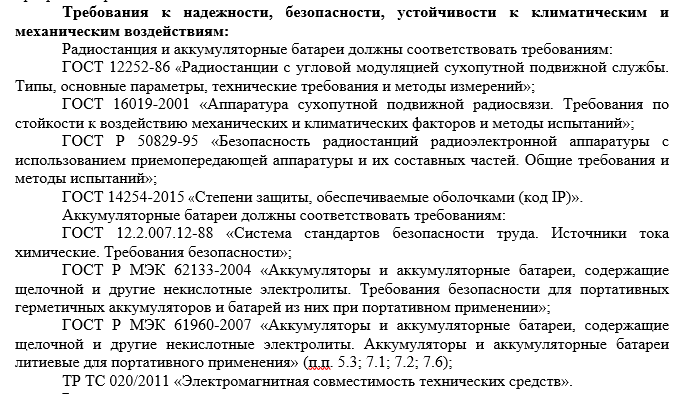 Нежелательно просто указывать: «в  соответствии с ГОСТ», так как участники могут задавать запросы на разъяснение, в соответствии с каким именно ГОСТОм?
2 шаг
2. Проверить действующий ли ГОСТ. 
Росстандарт проводит большую работу по замене и актуализации ГОСТов, много ГОСТов меняются или признаются утратившими силу.

3. Решить, исчерпываются ли ГОСТом все необходимые характеристики продукции. 
Если исчерпываются, то можно не указывать характеристики продукции, а указать: «Характеристики в соответствии с ГОСТ». Номер и реквизиты ГОСТа указываются обязательно. (в соответствии с Письмом МЭР РФ от 1 августа 2016 г. N Д28и-2011)
Если инициатором не используются установленные в соответствии с законодательством о техническом регулировании, законодательством о стандартизации требования к безопасности, качеству, техническим характеристикам, функциональным характеристикам (потребительским свойствам) товара, работы, услуги, к размерам, упаковке, отгрузке товара, к результатам работы, в ТЗ должно содержаться обоснование необходимости использования иных требований, связанных с определением соответствия поставляемого товара, выполняемой работы, оказываемой услуги потребностям инициатора. 

Это обоснование будет включено в документацию о закупке в соответствии с пунктом 1 части 10 статьи 4 223-ФЗ. (пример – Решение Московского УФАС по делу № 077/07/00-12773/2020 от 06.08.2020 г.: в документации указаны характеристики не в соответствии с ГОСТ, обоснования нет – жалоба обоснована).
Основные нарушения по ГОСТам
использование терминологии, не соответствующей нормативным документам
использование показателей, которые ГОСТом не нормируются
использование ГОСТов, утративших силу
использование иностранных стандартов вместо существующих документов национальной системы стандартизации
несоответствие показателей существующим диапазонам ГОСТ
наличие избыточных требований к описанию участниками закупки показателей химических и физических свойств товаров, конкретные значе­ния которых можно определить только путем испытаний 
требование предоставления конкретных значений показателей пред­лагаемой к поставке продукции, если техническими регламентами или доку­ментами национальной системы стандартизации эти показатели определены как диапазоны, а их точные значения можно определить только путем испы­таний
В случае установления в документации требований об одновременном соответствии предлагаемых участниками показателей товара как значениям, предусмотренным ГОСТ, так и значениям, указанным в документации, последние не должны противоречить требованиям ГОСТ, а также не должны вводить участников закупки в заблуждение и позволять указать в заявке противоречащие положениям ГОСТ показатели и (или) их значения.
Например, если показатель в ГОСТ определен любым допустимым значением от 10 до 20 единиц, то значения, содержащиеся в документации и в отношении которых участники закупки делают свое предложение, не должны:
позволять участникам закупки указать в своих заявках значения, которые противоречат требованиям ГОСТ, например значение - 5 единиц;
вводить участников закупки в заблуждение, предусматривая в документации значения, например от 10 до 30 единиц, которые впоследствии могут рассматриваться комиссией заказчика по осуществлению закупок как соответствующие значениям документации, извещения о проведении закупки, но в свою очередь противоречащие требованиям ГОСТ, что повлечет отклонение заявки участника закупки.

При установлении заказчиком в документации требований к описанию участниками закупки товаров следует учесть, что 223-ФЗ не обязывает участника закупки иметь в наличии товар в момент подачи заявки, в связи с чем требования заказчика подробно описать в заявке (путем предоставления показателей и (или) их значений, как в виде одного значения, диапазона значений, так и сохранения неизменного значения) химический состав и (или) компоненты товара, и (или) показатели технологии производства, испытания товара, и (или) показатели, значения которых становятся известными при испытании определенной партии товара после его производства, могут иметь признаки ограничения доступа к участию в закупке. (Письмо ФАС от 01.07.2016 № ИА/44536/16)
2 шаг
4. В случае, если предполагается закупка не по ГОСТу, а по ТУ:
либо такое ТУ необходимо прикладывать к ТЗ, 
либо надо давать ссылку на сайт, где ТУ размещено (менее желательный вариант), 
либо в ТЗ включать подробное описание из ТУ (Пример – Решение Московского УФАС по делу от 11.12.2015 №1-00-2033/77-15: нет ТУ, жалоба обоснована)
Пример:
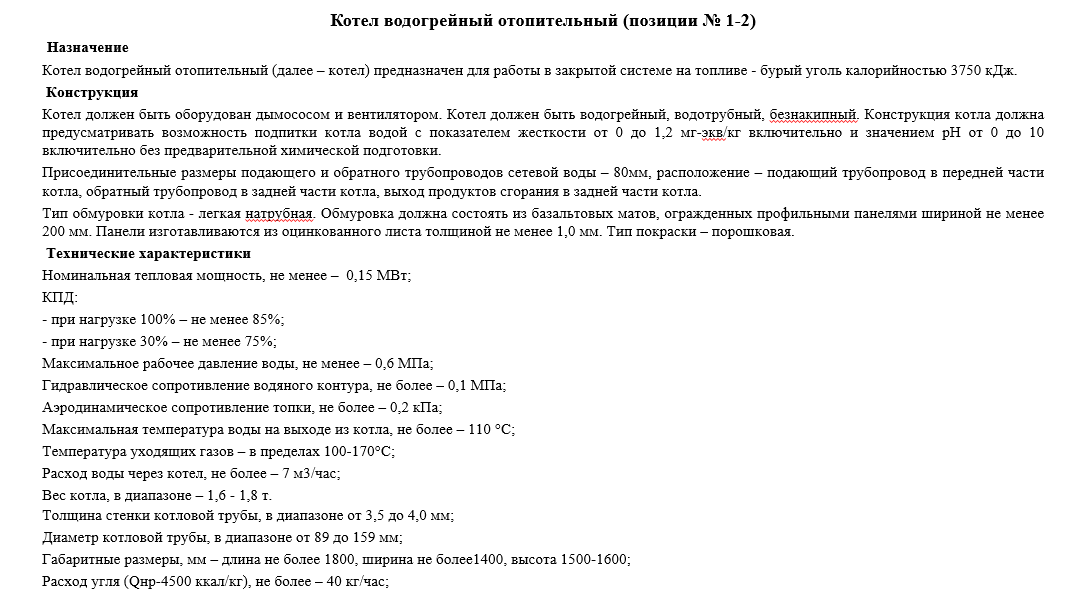 3 шаг
Определиться с эквивалентной продукцией.
На какие вопросы надо обратить внимание:
1. Может быть предмет закупки попадает под исключение, когда слова «эквивалент» можно не добавлять к товарному знаку. Если исключение – указать в ТЗ в соответствии с каким пунктом ч. 6.1. ст. 3 223-ФЗ не указываются слова «или эквивалент»
Ч. 6.1. ст. 3 223-ФЗ: в случае использования в описании предмета закупки указания на товарный знак необходимо использовать слова "(или эквивалент)", за исключением случаев:
а) несовместимости товаров, на которых размещаются другие товарные знаки, и необходимости обеспечения взаимодействия таких товаров с товарами, используемыми заказчиком;
б) закупок запасных частей и расходных материалов к машинам и оборудованию, используемым заказчиком, в соответствии с технической документацией на указанные машины и оборудование;
в) закупок товаров, необходимых для исполнения государственного или муниципального контракта;
г) закупок с указанием конкретных товарных знаков, знаков обслуживания, патентов, полезных моделей, промышленных образцов, места происхождения товара, изготовителя товара, если это предусмотрено условиями международных договоров Российской Федерации или условиями договоров Заказчика, в целях исполнения Заказчиком обязательств по заключенным договорам с юридическими лицами, в том числе иностранными юридическими лицами.
Также, если есть проектная документация, то можно не указывать слова «или эквивалент» к товарным знакам, заложенным проектировщиком, но тогда в составе заявки участника целесообразно требовать только «согласие».
3 шаг
2. Если в ТЗ включены  функциональные характеристики (потребительские свойства), технические и качественные характеристики, необходимо проверить, есть ли минимум две модели разных производителей, «проходящих» под указанные характеристики.
Если под характеристики «проходит» только одна модель (даже при наличии слов «или эквивалент»), есть риски подачи жалобы со стороны участника и признание заказчика ограничивающим конкуренцию со стороны ФАС России.). В этом случае, необходимо решить вопрос об указании допустимых диапазонов по каждой характеристике, допускающих к поставке продукцию нескольких производителей. (пример – Решение Новгородского УФАС от 14 мая 2020 г. N 053/01/17-97/2020: Указание показатель "Шасси" с требованием к его значению "МСН-10-003" (столбец 10 технического задания) присуще исключительно конкретному товару, а именно: гусеничной транспортной машине МСН-10-ГТМ. Несмотря на наличие слов «или эквивалент», заказчик нарушил пункты2, 3 части 1 статьи 17 135-ФЗ)

Указание конкретных (не диапазонных) характеристик возможно, но также при условии, что есть минимум две модели разных производителей, «проходящих» под указанные характеристики. (пример - Решение Московского УФАС по делу № 077/07/00-9339/2019 от 16.09.2019: закупали радиостанции портативные: Габариты 98х59х31 мм. Под них подходили 3 модели разных производителейTravel Т-388, Midland LXT-425, Baofeng ВЕ-ТЗ. Жалоба не обоснована).


Если товар уникальный, приобретается патент, полезная модель, промышленный образец, необходимо рассмотреть вопрос о закупке у единственного поставщика или иным неконкурентным способом в соответствии с Положением о закупке, так как проведение конкурентной закупки может рассматриваться ФАС России как ограничение конкуренции. (пример – Решение Московского УФАС по делу от 11.11.2015 №1-00-1900/77-15; 
Если редукцион определен как неконкурентный способ, при его проведении могут не соблюдаться требования ч. 6. 1. ст. 3 (по указанию «или эквивалент») – Решение Московского УФАСпо делам № 077/07/00-12292/2020 от 05.08.2020)
Чего в ТЗ делать нельзя
Нельзя указывать в  ТЗ: «Указание в настоящем техническом описании товарных знаков, знаков обслуживания, патентов, полезных моделей, наименование места происхождения продукции или наименование производителя без дополнения таких указаний словами «или эквивалент» и аналогичного, считать сопровождаемым со словами «или эквивалент», при этом поставляемый товар должен соответствовать потребностям и характеристикам Заказчика, указанными в Техническом задании и настоящем техническом описании»  - такая формулировка признается  ФАС России абстрактной. (пример -  Решение Московского УФАС по делу № 077/07/00-4652/2019 от 25.09.2019)
Нельзя указывать характеристики, противоречащие ГОСТ, без соответствующего обоснования – это рассматривается ФАС России как  ограничение конкуренции (пример - решение Московского УФАС по делу № 077/07/00-12773/2020 от 06.08.2020 г.)
Нельзя указывать в ТЗ страну происхождения товаров – это рассматривается ФАС России как ограничение конкуренции.
Нельзя указывать в ТЗ требования к участникам закупки, как условие допуска к закупке,  о наличии у них квалификации, в том числе опыта, производственных мощностей, трудовых ресурсов - это рассматривается ФАС России как ограничение конкуренции. Эти показатели могут включаться только в критерии оценки и сопоставления заявок. (Пример - Решение Комиссии ФАС России по контролю в сфере закупок № 223ФЗ-110/18 от 16.02.2018)
Выездные проверки наличия мощностей и оборудования – нарушение 223-ФЗ (Пример – Решение Московского УФАС  по делу № 077/07/00-12517/2020 от 04.08.2020)
Нельзя указывать в ТЗ: «Характеристики продукции – см. сайт производителя». Даже если на сайте они есть, так как характеристики предмета закупки должны включаться в ТЗ. (пример -  Решение Московского УФАС по делу № 077/07/00-4652/2019 от 25.09.2019)
Нельзя указывать в ТЗ каталожные номера без указания каталога, из которого они берутся. Если в ТЗ указывается каталожный номер или артикул надо проверить, если ли потенциальные эквиваленты. Если есть – указать «или эквивалент». Если этого не сделать есть риски подачи жалобы со стороны участника и признание заказчика ограничивающим конкуренцию со стороны ФАС России. (Пример – Решение ЦА ФАС № 223ФЗ-879/19 от 30.08.2019)
Нельзя на этапе подачи заявок требовать наличие дилерского соглашения/ письма завода-изготовителя/иных документов от производителя  - это ограничивает конкуренцию (пример – Решение Московского УФАС по делу № 077/07/00-12675/2020 от 05.08.2020 г.)
Нельзя в составе заявки требовать паспорта качества, сертификаты соответствия и иные документы, которые должны передаваться вместе с товаром – это ограничивает конкуренцию (пример - Решение Комиссии ФАС России по контролю в сфере закупок № 223ФЗ-85/18 от 08.02.2018)
Запрос образцов продукции на этапе подачи заявок может рассматриваться как ограничение конкуренции, но практика разная (пример - 18 ААС в Постановлении от 11 июня 2019 года по делу № А76-36387/2018 отменил постановление о наложении на заказчика административного штрафа за несоответствие извещения и документации требованиям законодательства в связи с требованием образцов продукции в составе заявки)
Обзор итогов прокурорского надзора.
Типовые и неординарные ошибки заказчиков.

Аналитический обзор прокурорского надзора с 2012 по 2016 год  - см. https://rzakupka.ru/wp-content/uploads/2018/06/Analitic.pdf
I.	НАРУШЕНИЯ ОБЯЗАТЕЛЬНОГО ПОРЯДКА ИНФОРМАЦИОННОГО ОБЕСПЕЧЕНИЯ ЗАКУПКИ1.1.	Нарушения сроков размещения информации в ЕИС или неразмещение информации
Что за такое бывает в соответствии со статьей 7.32.3 КОАП?
3. Осуществление закупки товаров, работ, услуг в случае, если такая закупка в соответствии с законодательством Российской Федерации в сфере закупок товаров, работ, услуг отдельными видами юридических лиц должна осуществляться в порядке, предусмотренном законодательством Российской Федерации о контрактной системе в сфере закупок товаров, работ, услуг для обеспечения государственных и муниципальных нужд, в ином порядке -
влечет наложение административного штрафа на должностных лиц в размере от двадцати тысяч до тридцати тысяч рублей; на юридических лиц - от пятидесяти тысяч до ста тысяч рублей.

4. Нарушение предусмотренных законодательством Российской Федерации в сфере закупок товаров, работ, услуг отдельными видами юридических лиц сроков размещения в единой информационной системе в сфере закупок информации о закупке товаров, работ, услуг, размещение которой предусмотрено законодательством Российской Федерации в сфере закупок товаров, работ, услуг отдельными видами юридических лиц, за исключением случаев, предусмотренных частью 6 настоящей статьи, -
влечет наложение административного штрафа на должностных лиц в размере от двух тысяч до пяти тысяч рублей; на юридических лиц - от десяти тысяч до тридцати тысяч рублей.

5. Неразмещение в единой информационной системе в сфере закупок информации о закупке товаров, работ, услуг, размещение которой предусмотрено законодательством Российской Федерации в сфере закупок товаров, работ, услуг отдельными видами юридических лиц, -
влечет наложение административного штрафа на должностных лиц в размере от тридцати тысяч до пятидесяти тысяч рублей; на юридических лиц - от ста тысяч до трехсот тысяч рублей.

6. Нарушение установленных законодательством Российской Федерации в сфере закупок товаров, работ, услуг отдельными видами юридических лиц сроков размещения в единой информационной системе в сфере закупок изменений, вносимых в правовые акты, регламентирующие правила закупки товаров, работ, услуг заказчиком, утвержденные с учетом положений законодательства Российской Федерации в сфере закупок товаров, работ, услуг отдельными видами юридических лиц, -
влечет наложение административного штрафа на должностных лиц в размере от пяти тысяч до десяти тысяч рублей; на юридических лиц - от десяти тысяч до тридцати тысяч рублей.
По размещению Положения
Заказчики осуществляют закупки товаров, работ, услуг в отсутствие утвержденного и размещенного в ЕИС Положения о закупке и без применения положений Закона № 44-ФЗ 
Положение не приведено в соответствие с требованиями законодательства – новелла с 01.01.2019
Изменения, внесенные в Положение о закупке, не размещены в ЕИС
Изменения, внесенные  в Положение о закупке,  размещены в ЕИС с нарушением сроков
По неразмещению Положения - примеры
После вмешательства прокуратуры (Камчатский край) локальный акт приведен в соответствие с федеральным законодательством
Дата опубликования 29.10.2021
Елизовская городская прокуратура провела проверку соблюдения законодательства о закупках отдельными юридическими лицами.
Установлено, что в детском саду №1 «Ласточка» изданный локальный правовой акт, регулирующий порядок приобретения товаров, работ и услуг, не соответствует требованиям действующего законодательства. Положение о порядке осуществления закупочной деятельности на официальном портале единой государственной информационной системы (ЕИС) не размещено
Прокуратура внесла заведующему дошкольного учреждения представление и принесла протест на противоречащий закону внутренний нормативный документ. Меры реагирования рассмотрены и удовлетворены.
В целях исполнения требований прокурора издан актуальный вариант локального акта, содержание которого размещено на сайте.
Также прокуратура возбудила дело об административном правонарушении в отношении руководителя учреждения по части 6 ст. 7.32.3 Кодекса РФ об административных правонарушениях (нарушение порядка осуществления закупки товаров, работ, услуг отдельными видами юридических лиц).
По материалам прокурора территориальным органом Федеральной антимонопольной службы виновное лицо привлечено к административной ответственности в виде штрафа в сумме 5 000 рублей.
Источник https://procrf.ru/news/2491316-posle-vmeshatelstva-prokuraturyi-lokalnyiy-akt-priveden-v-sootvetstvie-s-federalnyim.html
По неразмещению Положения - примеры
По итогам проверки Усть-Джегутинской межрайонной прокуратуры устранены нарушения закона в сфере осуществления муниципальных закупок
Дата опубликования 23.04.2020
Усть-Джегутинская межрайонная прокуратура проверила исполнение требований законодательства в сфере жилищно-коммунального хозяйства Усть-Джегутинским МУП ПО «Водоснабжение и водоотведение».
Проверка показала, что при закупке товаров водоснабжающая организация  не руководствовалась нормами Федеральных законов  «О закупках товаров, работ, услуг отдельными видами юридических лиц» и  «О контрактной системе в сфере закупок товаров, работ, услуг для обеспечения государственных и муниципальных нужд».
Закупки товаров, работ и услуг, необходимых для осуществления хозяйственной деятельности предприятия, производились бухгалтерией на основании гражданско-правовых договоров.
Также установлено, что на предприятии отсутствует нормативный акт, регламентирующий порядок проведения закупок.  
В целях устранения нарушений закона прокурором руководителю юридического лица было внесено представление.
В настоящее время акт прокурорского реагирования рассмотрен и удовлетворен, принято Положение о порядке проведения закупок, работник, допустивший нарушения закона, привлечен  к дисциплинарной ответственности.
Источник https://cherkesk.bezformata.com/listnews/ust-dzhegutinskoj-mezhrajonnoj-prokuraturi/83427560/
По неразмещению Положения - примеры
Прокуратурой Кяхтинского района (Респ. Бурятия) пресечены нарушения законодательства о закупках в деятельности муниципального унитарного предприятия
Дата опубликования: 24.05.2019
Прокуратурой Кяхтинского района проведена проверка исполнения законодательства в сфере закупок товаров, работ, услуг для обеспечения государственных и муниципальных нужд отдельными видами юридических лиц.
Установлено, что директором муниципального унитарного предприятия «Водсервис» заключен договор на обслуживание очистных сооружений с обществом с ограниченной ответственностью «ВостСибНико» на основании положения о закупке предприятия, утвержденного в соответствии с Федеральным законом от 18.07.2011 № 223-ФЗ «О закупках товаров, работ, услуг отдельным видам юридических лиц».
В нарушение требований закона положение о закупке не было размещено в Единой информационной системе в сфере закупок, в связи с чем заключение договора предприятием должно производится в порядке, установленном Федеральным законом от 05.04.2013 № 44-ФЗ «О контрактной системе в сфере закупок товаров, работ, услуг для обеспечения государственных и муниципальных нужд».
Прокурором района руководителю предприятия внесено представление, которое удовлетворено, виновное должностное лицо привлечено к дисциплинарной ответственности, нарушения законодательства о закупках устранены. По постановлению прокурора района директор предприятия привлечен к административной ответственности, предусмотренной частью 3 ст. 7.32.3 КоАП РФ (нарушение порядка осуществления закупки товаров, работ, услуг отдельными видами юридических лиц) в виде штрафа в размере 20 тыс. рублей.
Источник: https://procrf.ru/news/746949-prokuraturoy-kyahtinskogo-rayona-presechenyi-narusheniya-zakonodatelstva-o-zakupkah-v-deyatelnosti.html
По неразмещению Положения - примеры
Прокуратура Октябрьского округа г. Мурманска выявила нарушения законодательства в деятельности муниципального автономного учреждения образования город Мурманска «Центр школьного питания»
Дата опубликования: 12.04.2019
Проверка исполнения Закон о закупках в ходе осуществления хозяйственной деятельности муниципальным автономным учреждением образования город Мурманска «Центр школьного питания» (далее - МАУО «ЦШП») выявила многочисленные нарушения.
Так, в нарушение ст.ст. 2,3,4 Федерального закона от 18.07.2011 № 223-ФЗ регламентирующих правовую основу и информационную открытость закупочной деятельности заказчиков, МАУО «ЦШП» в единой информационной системе в сфере закупок не размещены Положение о закупках, план закупки товаров, работ, услуг Учреждения, ежемесячные отчеты о количестве и об общей стоимости договоров, заключенных заказчиком по результатам закупки товаров, работ, услуг, в том числе об общей стоимости договоров, а также сами договоры, заключенные Учреждением с поставщиками.
Кроме того учитывая, что Положение о закупке товаров, работ услуг МАУО «ЦШП» в единой информационной системе в сфере закупок до настоящего времени не размещено, в силу частей 4 и 5.1 статьи 8 Федерального закона от 18.07.2011 № 223-ФЗ, Учреждение при закупке должно руководствоваться положениями Федерального закона от 05.04.2013 № 44-ФЗ «О контрактной системе в сфере закупок товаров, работ, услуг для обеспечения государственных и муниципальных нужд» в части определения поставщика (подрядчика, исполнителя) до дня размещения утвержденного положения о закупке.
Вместе с тем, установлено, что МАУО «ЦШП» заключаются договоры поставки продуктов питания без проведения конкурентных процедур, как с единственными поставщиками.
15.03.2019 за неразмещение в единой информационной системе в сфере закупок информации о закупке товаров, работ, услуг, размещение которой предусмотрено законодательством Российской Федерации в сфере закупок товаров, работ, услуг отдельными видами юридических лиц, а также за осуществление закупки товаров, работ, услуг в случае, если такая закупка в соответствии с законодательством Российской Федерации в сфере закупок товаров, работ, услуг отдельными видами юридических лиц должна осуществляться в порядке, предусмотренном законодательством Российской Федерации о контрактной системе в сфере закупок товаров, работ, услуг для обеспечения государственных и муниципальных нужд, прокуратурой округа в отношении юридического и должностного лица вынесено 10 постановлений о возбуждении дел об административных правонарушениях, предусмотренных частью 5 и частью 3 статьи 7.32.3 Кодекса Российской Федерации об административных правонарушениях
10.04.2019 постановления прокуратуры округа рассмотрены, удовлетворены, должностное и юридическое лица привлечены к административной ответственности с наложением штрафов.
Также по выявленным фактам прокуратурой округа руководителю Учреждение 18.03.2019 внесено представление об устранении нарушений федерального законодательства, на незаконный правовой акт – Положение о закупках 15.03.2019 принесен протест.
В настоящее время протест рассмотрен, удовлетворен, Положение приведено в соответствие с требованиями действующего законодательства, представление об устранении нарушений находится на рассмотрении.
Источник: https://prok-murmansk.ru/news/11997-prokuratura-oktyabrskogo-okruga-g-murmanska-vyyavila-narusheniya-zakonodatelstva-v-deyatelnosti-municipalnogo-avtonomnogo-uchrezhdeniya-obrazovaniya-gorod-murmanska-centr-shkolnogo-pitaniya
По неразмещению Положения - примеры
В Гатчине (Ленинградская обл.) по постановлению прокурора МУП «Аптека № 68» заплатит административный штраф за нарушение требований законодательства в сфере закупок
Дата опубликования: 12.05.2017 
Гатчинской городской прокуратурой проведена проверка соблюдения федерального законодательства о закупках товаров, работ, услуг отдельными видами юридических лиц.
Установлено, что МУП «Аптека № 68» МО город Коммунар в нарушение требований действующего законодательства утвержденное Положение о закупке не размещено на момент проведения проверки в единой информационной системе на официальном сайте http://zakupki.gov.ru. В нарушение Закона о контрактной системе, договоры поставки лекарственных средств заключены с единственным поставщиком.
По фактам выявленных нарушений Гатчинской городской прокуратурой в отношении руководителя МУП возбуждено дело об административном правонарушении, предусмотренном ч.3 ст. 7.32.3 КоАП РФ (осуществление закупки товаров, в случае, если такая закупка в соответствии с законодательством Российской Федерации в сфере закупок товаров отдельными видами юридических лиц должна осуществляться в порядке, предусмотренном законодательством Российской Федерации о контрактной системе), по результатам рассмотрения которого постановлением УФАС по Ленинградской области руководитель предприятия привлечен к административной ответственности с назначением штрафа в размере 20 000 рублей.
	Источник: http://prokuratura-lenobl.ru/news/10235-v-gatchine-po-postanovleniyu-prokurora-mup-apteka-no-68-zaplatit-administrativnyy-shtraf-za-narushenie-trebovaniy-zakonodatelstva-v-sfere-zakupok
По неприведению Положения в соответствие с изменениями в 223-ФЗ - примеры
По протесту прокуратуры Саратовской области региональным министерством молодежной политики и спорта внесены изменения в порядок закупок для государственных нужд
Дата опубликования 21.09.2020
Прокуратура области в ходе проведенной проверки выявлены противоречия законодательству в Типовом положении о закупке товаров, работ, услуг отдельными видами юридических лиц, подведомственных министерству молодежной политики и спорта области.
Нарушения обусловлены несвоевременным приведением нормативного акта в соответствие с изменениями законодательства. Ограничивались объемы планирования закупок у субъектов малого и среднего предпринимательства. Типовое положение не предусматривало полный перечень случаев, в которых недопустимо использовать эквиваленты в описании предмета закупки.
Прокуратурой области для обеспечения корректировки нормативного правового акта министру молодежной политики и спорта принесен протест, который рассмотрен и удовлетворен.
Приказом министерства молодежной политики и спорта области от 14.09.2020 № 360 действие незаконных положений документа приостановлено, разработан и проходит согласование проект приказа о внесении необходимых изменений.
Источник https://procrf.ru/news/2372466-po-protestu-prokuraturyi-oblasti-regionalnyim-ministerstvom-molodejnoy-politiki-i-sporta.html
По неприведению Положения в соответствие с изменениями в 223-ФЗ - примеры
Псковской транспортной прокуратурой выявлены нарушения законодательства о закупках товаров, работ и услуг
Дата опубликования: 06.03.2019
Псковской транспортной прокуратурой проведена проверка исполнения законодательства о закупках товаров, работ и услуг в ОАО «Псковавиа», в ходе которой выявлены нарушения. Как сообщили в пресс-службе Северо-Западной транспортной прокуратуры, установлено, что указанным обществом сведения о количестве и стоимости договоров, заключенных заказчиком по результатам закупки у единственного поставщика (исполнителя, подрядчика) размещались с нарушением сроков.
Кроме того, положение о порядке проведения закупок товаров (работ, услуг) для нужд ОАО «Псковавиа» не приведено в соответствие действующему законодательству и не размещено в единой информационной системе на официальном сайте zakupki.gov.ru в установленный срок.
В связи с этим Псковской транспортной прокуратурой в отношении указанного общества и ответственного лица возбуждены дела об административных правонарушениях по ч. 4 и ч. 5 ст. 7.32.3 КоАП РФ (нарушение порядка осуществления закупки товаров, работ, услуг отдельными видами юридических лиц), внесено представление.
Ход рассмотрения актов прокурорского реагирования и устранение нарушений контролируются.
Источник: https://sztproc.ru/news/9931--pskovskoy-transportnoy-prokuraturoy-vyyavleny-narusheniya-zakonodatelstva-o-zakupkah-tovarov-rabot-i-uslug.html
Решение АС Красноярского края 10.09.2019 по делу № А33-20533/2019 (1 из 2)
В ходе рассмотрения жалоб ООО «Лизинговая компания «Дельта»» на действия организатора закупки - МУП «Жилищно-коммунальный сервис» в г. Сосновоборске, антимонопольным органом произведен анализ Положения о закупке товаров, работ и услуг для нужд МУП «Жилищно-коммунальный сервис» г. Сосновоборска, утвержденного приказом № 69 от 17.10.2018, и размещенного в ЕИС до 01.01.2019, на соответствие требованиям Федерального закона о закупках (в редакции Федерального закона № 505-ФЗ), в ходе которого установлено следующее.
 В пунктах 1.9.14, 5.1.6, 6.1.6 действующего на момент проведения закупки Положения о закупках, также как и в Положении о закупках, утвержденном приказом № 69 от 17.10.2018, установлено, что заказчик может отказаться от проведения запроса предложений, запроса котировок на любом этапе проведения закупки. 
Указанное положение противоречит требованию части 5 статьи 3.2. Федерального закона о закупках, согласно которому заказчик вправе отменить конкурентную закупку по одному и более предмету закупки (лоту) до наступления даты и времени окончания срока подачи заявок на участие в конкурентной закупке. 
В пунктах 5.1.1, 6.1.1 Положения о закупках, действующего на момент проведения закупки, указано, что запрос котировок и запрос предложений не являются торгам или публичным конкурсом, их проведение не регулируются статьями 447-449, 1057-1061 Гражданского кодекса Российской Федерации, вследствие чего у заказчика отсутствует соответствующий объем гражданско-правовых обязательств по заключению договора с победителем запроса котировок, запроса предложений или иным его участником.
Решение АС Красноярского края 10.09.2019 по делу № А33-20533/2019 (2 из 2)
Из части 3.1 статьи 3 Федерального закона о закупках следует, что запрос котировок и запрос предложений являются торгами. 
Согласно части 2 статьи 3.4 Федерального закона о закупках конкурентная закупка с участием субъектов малого и среднего предпринимательства осуществляется путем проведения конкурса в электронной форме, аукциона в электронной форме, запроса котировок в электронной форме или запроса предложений в электронной форме. 
При этом, раздел 8 «Закупка у СМСП» Положения о закупке не содержит требования о проведении закупки у СМСД только в форме электронных торгов. 
Проанализировав указанные положения, суд соглашается с позицией антимонопольного органа, что МУП «Жилищно-коммунальный сервис» в г. Сосновоборске, в нарушение требований части 3 статьи 4 Федерального закона от 31.12.2017 N 505-ФЗ «О внесении изменений в отдельные законодательные акты Российской Федерации», Положение о закупке товаров, работ и услуг для нужд МУП «Жилищно-коммунальный сервис» г. Сосновоборска, утвержденное приказом № 69 от 17.10.2018 и размещенное в ЕИС до 01.01.2019, не привело в соответствие с требованиями Федерального закона от 18.07.2011 № 223-ФЗ.
Вместе с тем, Федеральный закон от 31.12.2017 N 505-ФЗ предусматривает обязанность заказчиков привести в соответствие положения о закупках до 01.01.2019.
Суд также учитывает, что Федеральный закон от 31.12.2017 N 505-ФЗ не предусматривает возможности проведения закупок на основании Положения, в который внесены изменения после 01.01.2019. В этом случае заказчику надлежит руководствоваться Федеральным законом от 5 апреля 2013 года N 44-ФЗ "О контрактной системе в сфере закупок товаров, работ, услуг для обеспечения государственных и муниципальных нужд"
По неразмещению изменений в Положение - примеры
В Хабаровске по инициативе прокурора должностные лица образовательных учреждений привлечены к ответственности за нарушение законодательства о контрактной системе
Дата опубликования 22.03.2021
Прокуратурой города Хабаровска проведена проверка исполнения муниципальными автономными образовательными учреждениями законодательства о закупках товаров, работ, услуг отдельными видами юридических лиц.
Постановлением администрации г. Хабаровска от 14.09.2020 № 2905 «О внесении изменений в отдельные постановления администрации г. Хабаровска» в Типовое положение о закупке товаров, работ, услуг для нужд бюджетных, автономных учреждений внесены изменения.
Муниципальные бюджетные, автономные учреждения и унитарные предприятия, для которых применение Типового положения о закупке является обязательным, должны внести изменения в собственные положения о закупке в течение 15 дней с даты размещения в Единой информационной системе в сфере закупок товаров, работ, услуг изменений, внесенных в Типовое положение.
Должностными лицами МАОУ г. Хабаровска «Средняя школа № 66», Гимназия Восточных языков № 4 и «Политехнический лицей» положения в установленный срок не размещены.
Заместитель прокурора города внес руководителям учреждений представления. По результатам их рассмотрения нарушения устранены, виновное должностное лицо привлечено к дисциплинарной ответственности, с сотрудниками проведена разъяснительная работа.
На основании постановлений прокурора три должностных лиц общеобразовательных учреждений привлечены к административной ответственности по ч. 4 ст. 7.32.3 КоАП РФ (нарушение срока размещения информации) в виде предупреждений.
Источник https://procrf.ru/news/2424409-v-habarovske-po-initsiative-prokurora-doljnostnyie-litsa-obrazovatelnyih-uchrejdeniy-privlechenyi.html
По неразмещению изменений в Положение - примеры
Валуйским межрайонным прокурором  (Белгородская обл.) опротестованы локальные акты образовательных организаций в сфере закупок
Дата опубликования 12.04.2021
Валуйской межрайонной прокуратурой в ходе проверки установлено, что положения о закупках муниципальных образовательных учреждений Валуйского городского округа не приведены в соответствие с действующим законодательством.
С 1 апреля 2021 года вступили в силу изменения в Федеральный закон «О закупках товаров, работ, услуг отдельными видами юридических лиц», касающиеся особенностей осуществления закупок, участниками которых могут быть только субъекты малого и среднего предпринимательства. В проверенные положения о закупках указанные изменения не внесены.
В связи с этим прокурором принесено 32 протеста на локальные акты с требованием о приведении их в соответствие с федеральным законодательством, рассмотрение которых взято на контроль.
Источник https://procrf.ru/news/2431583-valuyskim-mejrayonnyim-prokurorom-oprotestovanyi-lokalnyie-aktyi-obrazovatelnyih-organizatsiy-v-sfere.html
По неразмещению изменений в Положение - примеры
Прокуратурой Улаганского района  (Респ. Алтай) выявлены нарушения законодательства о закупках в деятельности унитарного предприятия
Дата опубликования 07.04.2021
Прокуратурой Улаганского района проведена проверка исполнения Федерального закона от 18.07.2011 № 223-ФЗ «О закупках товаров, работ, услуг отдельными видами юридических лиц» МУП «ЖКХ Акташ».
Установлено, что МУП «ЖКХ Акташ» в нарушение требований ФЗ № 223-ФЗ в установленные сроки не направлены в ЕИС в сфере закупок информация о договоре с единственным поставщиком на поставку мазута, изменения в Положение о закупках МУП «ЖКХ Акташ», внесенные в декабре 2020 г., а также план закупок предприятия на 2021 г.
Кроме того, в соответствии Положением о закупке товаров, работ, услуг МУП ЖКХ «Акташ» № от 08.07.2019 закупка у единственного поставщика производится, если необходимо закупить товары, работы, услуги стоимостью не более 10 000 000 рублей, включая НДС.
В нарушение указанного положения МУП «ЖКХ Акташ» 02.02.2021 незаконно заключило договор поставки на сумму 10 800 000 рублей с единственным поставщиком.
Для устранения выявленных нарушений закона в адрес директора МУП «ЖКХ Акташ» прокурором внесено представление, в отношении контрактного управляющего возбуждено дело об административном правонарушении, предусмотренном ч. 5 ст. 7.32.3 КоАП РФ (нарушение правил осуществления предпринимательской деятельности по управлению многоквартирными домами).
Рассмотрение мер реагирования поставлено на контроль.
Источник https://procrf.ru/news/2429952-prokuraturoy-ulaganskogo-rayona-vyiyavlenyi-narusheniya-zakonodatelstva-o-zakupkah-v-deyatelnosti.html
По нарушению сроков размещения изменений в Положение - примеры
По материалам проверки прокуратуры Гаврилов-Ямского района директор государственного автономного учреждения привлечен к административной ответственности за нарушение законодательства о закупках
Дата опубликования 16.03.2020
Прокуратурой района проведена проверка исполнения государственными учреждениями законодательства о закупках товаров, работ, услуг отдельными видами юридических лиц.
В соответствии с ч. 1 ст. 4 Федерального закона «О закупках товаров, работ, услуг отдельными видами юридических лиц» положение о закупке, изменения, вносимые в указанное положение, подлежат обязательному размещению в единой информационной системе не позднее чем в течение пятнадцати дней со дня утверждения.
В нарушение указанных требований Положение о закупках Детского санатория «Искра», утвержденное в новой редакции 28.10.2019, размещено в Единой информационной системе только 05.12.2019.
Одним из принципов, на которых базируется указанное законодательство, является обеспечение информационной открытости закупочного процесса. Административная ответственность за несоблюдение этого принципа должна повысить степень ответственности заказчиков, так как несвоевременное размещение сведений и документов в единой информационной системе нарушает права субъектов предпринимательской деятельности на получение достоверной информации о закупках товаров, работ, услуг.
По результатам проверки прокуратурой района в отношении директора учреждения возбуждено дело об административном правонарушении, предусмотренном ч. 6 ст. 7.32.3 КоАП РФ (нарушение порядка осуществления закупки товаров, работ, услуг отдельными видами юридических лиц).
Постановлением территориального управления Федеральной антимонопольной службы директор привлечен к административной ответственности, назначено наказание в виде штрафа в размере 5 тысяч рублей. Одновременно с этим в адрес руководителя учреждения внесено представление об устранении нарушений закона, которое рассмотрено, удовлетворено, к дисциплинарной ответственности привлечено 1 должностное лицо.
Источник https://procrf.ru/news/1842075-po-materialam-proverki-prokuraturyi-gavrilov-yamskogo-rayona-direktor-gosudarstvennogo-avtonomnogo-uchrejdeniya.html
По нарушению сроков размещения изменений в Положение - примеры
В Семеновском районе (Нижегородская обл.) ресурсоснабжающая организация нарушила законодательства о закупках
Дата опубликования: 07.08.2019
Семеновской городской прокуратурой проведена проверка исполнения ресурсоснабжающей организацией законодательства о закупках товаров, работ, услуг отдельными видами юридических лиц.
Установлено, что ресурсоснабжающей организацией разработано и принято Положение о закупке товаров, работ, услуг, утвержденное директором организации 29.03.2019.
Вместе с тем, на официальном сайте госзакупок (http://zakupki.gov.ru) в нарушение положений Федерального закона от 18.07.2011 №223-ФЗ «О закупках товаров, работ, услуг отдельными видами юридических лиц» в реестре положений о закупках (223-ФЗ) отсутствует положение о закупке товаров, работ, услуг ресурсоснабжающей организации от 29.03.2019.
В связи с этим городской прокуратурой в отношении директора возбуждено административное дело по ч.4 ст. 7.32.3 КоАП РФ (нарушение предусмотренных законодательством РФ в сфере закупок товаров, работ, услуг отдельными видами юридических лиц сроков размещения в единой информационной системе в сфере закупок информации о закупке товаров, работ, услуг, размещение которой предусмотрено законодательством РФ в сфере закупок товаров, работ, услуг отдельными видами юридических лиц, за исключением случаев, предусмотренных частью 6 настоящей ст. ), которое направлено в Управление Федеральной антимонопольной службы по Нижегородской области, а также внесено представление об устранении нарушений законодательства.
Меры прокурорского реагирования рассмотрены и удовлетворены. Соответствующая информация размещена в сети Интернет.
Директор ресурсоснабжающей организации признан виновным в совершении административного правонарушения с назначением наказания в виде штрафа в размере 2000 рублей.
Решение Управления Федеральной антимонопольной службы по Нижегородской области, в законную силу не вступило.
Источник: https://procrf.ru/news/771115-v-semenovskom-rayone-resursosnabjayuschaya-organizatsiya-narushila-zakonodatelstva-o-zakupkah.html
По размещению плана закупок
План закупок заказчиком не разработан и (или) не размещен в ЕИС 
План закупок размещен в ЕИС позже 31 декабря текущего календарного года 
План закупок размещен в ЕИС с нарушением 10-дневного срока, предусмотренного для такого размещения
План закупки инновационной продукции, высокотехнологичной продукции, лекарственных средств размещен в ЕИС сроком не на 5 – 7 лет, а всего на один год
По неразмещению Плана закупок- примеры
По результатам проверки прокуратуры Завитинского района  (Амурская обл.) генеральный директор коммерческой организации привлечен к административной ответственности за нарушение законодательства о закупках
Дата опубликования 21.04.2021
Прокуратура Завитинского района провела проверку исполнения законодательства о закупках.
Установлено, что в нарушение Федерального закона «О закупках товаров, работ, услуг отдельными видами юридических лиц» генеральный директор ООО «Восток» не разместил в единой информационной системе в сфере закупок план закупок на 2021 год, сведения о заключенных обществом договорах и годовом объеме закупок у субъектов малого и среднего предпринимательства.
По результатам проверки прокуратура района в отношении генерального директора ООО «Восток» возбудила дело об административном правонарушении по ч. 5 ст. 7.32.3 КоАП РФ (неразмещение в единой информационной системе в сфере закупок информации о закупке товаров, работ, услуг, размещение которой предусмотрено законодательством РФ в сфере закупок товаров, работ, услуг отдельными видами юридических лиц).
По постановлению прокурора виновное лицо привлечено к административной ответственности в виде штрафа 30 тысяч рублей.
Кроме того, прокурор Завитинского района директору ООО «Восток» внес представление, которое рассмотрено, удовлетворено, лицо, допустившее указанные нарушения, привлечено к дисциплинарной ответственности.
Источник https://procrf.ru/news/2434499-po-rezultatam-proverki-prokuraturyi-zavitinskogo-rayona-generalnyiy-direktor-kommercheskoy-organizatsii.html
По неразмещению Плана закупок- примеры
Директор детского оздоровительного лагеря привлечен к ответственности за нарушения законодательства в сфере закупок
Дата опубликования: 13.02.2018 
Прокуратурой Якшур-Бодьинского района по результатам проверки в муниципальном автономном учреждении «Детский оздоровительный лагерь «Энергетик» Якшур-Бодьинского района» возбуждено производство по делу об административном правонарушении, предусмотренном ч. 5 ст. 7.32.3 Кодекса РФ об административных правонарушениях (нарушение порядка осуществления закупки товаров, работ, услуг отдельными видами юридических лиц).
В ходе проверки прокуратурой района установлено, что директором МАУ «Детский оздоровительный лагерь «Энергетик» Якшур-Бодьинского района» заключен контракт на выполнение подрядных работ на сумму 172800 рублей. В нарушение Федерального закона «О закупках товаров, работ, услуг отдельными видами юридических лиц» извещение о проведении указанной закупки, а также изменение в план закупок МАУ «ДОЛ «Энергетик» на 2017 год в единой информационной системе в сфере закупок не размещены.
По постановлению прокурора района Управлением Федеральной антимонопольной службы по Удмуртской Республике директор привлечен к административной ответственности в виде штрафа в размере 30000 рублей.
Источник: https://procrf.ru/news/606718-direktor-detskogo-ozdorovitelnogo-lagerya-privlechen-k-otvetstvennosti-za-narusheniya-zakonodatelstva.html
По неразмещению Плана закупок- примеры
Зеленодольская городская прокуратура (Респ. Татарстан) пресекла нарушения законодательства о закупках
Дата опубликования: 22.05.2017
Зеленодольская городская прокуратура провела проверку исполнения законодательства о закупках товаров, работ, услуг отдельными видами юридических лиц. Проверка проводилась в обществе с ограниченной ответственностью «Жилищно-коммунальное хозяйство».
Установлено, что на сайте Единой информационной системы в сфере закупок предприятием не размещен план закупок на 2017 год.
Кроме того, не размещены ежемесячные сведения о количестве и общей стоимости договоров, заключенных предприятием.
По данному факту прокуратура возбудила в отношении ответственного должностного лица ООО «Жилищно-коммунальное хозяйство» дело об административном правонарушении,предусмотренном ч. 5 ст. 7.32.3 КоАП РФ (нарушения законодательства о закупках отдельными видами юридических лиц).
Постановление с материалами проверки направлено в региональное управление Федеральной антимонопольной службы для рассмотрения по существу.
В итоге правонарушитель подвергнут штрафу в размере 30 тыс. рублей в доход государства.
Источник: https://procrf.ru/news/532944-zelenodolskaya-gorodskaya-prokuratura-presekla-narusheniya-zakonodatelstva-o-zakupkah.html
По нарушению сроков размещения Плана закупок- примеры
За нарушение порядка осуществления закупки товаров, работ и услуг для муниципальных нужд юридическое лицо привлечено к административной ответственности
Дата опубликования 13.04.2021
Проведенной проверкой установлено, что МБУ «Служба Эксплуатации и Ремонта» допущено нарушение сроков размещения сведений в реестре отчетности на официальном сайте Единой информационной системы в сфере закупок в отношении заключаемых учреждением договоров, результатов проведенных и несостоявшихся закупок, а также плана закупок на 2021 год.
Выводы: По итогам проверки межрайонной прокуратурой в отношении юридического лица МБУ «СЭиР» возбуждено дело об административном правонарушении по ч. 4 ст. 7.32.3 Кодекса Российской Федерации об административных правонарушениях, а также внесено представление об устранении нарушений закона руководителю организации, по результатам рассмотрения которого 1 должностное лицо привлечено к дисциплинарной ответственности, выявленные нарушения устранены.
Управлением Федеральной антимонопольной службы по Удмуртской Республике МБУ «СЭиР» признано виновным в совершении правонарушения, назначено наказание в виде административного штрафа в размере 10 000 рублей.
Источник: http://www.glazrayon.ru/city/prokuratura/60774/
По нарушению сроков размещения Плана закупок- примеры
Прокуратурой района выявлены нарушения законодательства, выразившиеся в несвоевременном размещении плана закупок товаров, работ, услуг отдельными видами юридических лиц
Дата опубликования 20.02.2020
Прокуратурой Рыльского района в ходе проведенного мониторинга единой информационной системы в сфере закупок в деятельности муниципальных заказчиков выявлены нарушения требований Федерального закона от 18.07.2011 №223-ФЗ «О закупках товаров, работ, услуг отдельными видами юридических лиц». 
Так, бюджетными и автономными учреждениями на поднадзорной территории планы закупок на 2020 год в единой информационной системе были размещены после 31.12.2019, что явилось нарушением ч. 2 ст. 4 вышеуказанного Федерального закона, а также п. 14 Положения о размещении в единой информационной системе информации о закупке, утвержденного Постановлением Правительства РФ от 10.09.2012 № 908, и могло повлечь несвоевременное заключение договоров на оказание услуг и поставку товаров.
В связи с выявленными нарушениями, прокурором района в отношении ответственных должностных лиц возбуждено 14 дел об административном правонарушении, предусмотренном ч. 4 ст. 7.32.3 Кодекса РФ об административных правонарушениях, которые направлены для рассмотрения в Управление Федеральной антимонопольной службы по Курской области.
	Источник: http://admchekino.ru/index.php/prokuratura-soobshchaet/1219-prokuraturoj-rajona-vyyavleny-narusheniya-zakonodatelstva-vyrazivshiesya-v-nesvoevremennom-razmeshchenii-plana-zakupok-tovarov-rabot-uslug-otdelnymi-vidami-yuridicheskikh-lits
По нарушению сроков размещения Плана закупок- примеры
Прокуратурой города Светлого (Калининградская область) установлены нарушения сроков размещения плана закупок заказчиком в единой информационной системе в сети Интернет
Дата опубликования 07.02.2020
Прокуратурой города Светлого в ходе мониторинга исполнения законодательства о закупках установлено нарушение требований Федерального закона «О закупках товаров, работ, услуг отдельными видами юридических лиц» со стороны МАУ ДО МО «СГО» «Детская школа искусств пос. Люблино».
Образовательной организацией утверждены изменения в план закупки товаров, работ, услуг на период с 01.01.2019 по 31.12.2019. В нарушение требований Федерального закона указанные изменения в план закупок товаров, работ, услуг размещены в единой информационной системе с нарушением установленного срока на 30 дней.
В связи с изложенным в адрес руководства муниципального учреждения прокурором города внесено представление об устранении нарушений федерального законодательства. По результатам рассмотрения внесенное представление удовлетворено, к дисциплинарной ответственности привлечено виновное должностное лицо.
Источник https://procrf.ru/news/1606673-prokuraturoy-goroda-svetlogo-ustanovlenyi-narusheniya-srokov-razmescheniya-plana-zakupok-zakazchikom.html
По нарушению сроков размещения Плана закупок- примеры
По постановлению прокурора Цивильского района (Чувашская Республика) директор МУП ЖКУ Цивильского городского поселения привлечен к административной ответственности
Дата опубликования: 07.02.2019
Проверкой установлено, что в нарушение ст. 4 Федерального закона от 18.07.2011 № 223-ФЗ «О закупках товаров, работ, услуг отдельными видами юридических лиц» и п. 14 Положения о размещении в единой информационной системе информации о закупке, утв. постановлением Правительства РФ от 10.09.2012 № 908 муниципальным унитарным предприятием жилищно-коммунальных услуг Цивильского городского поселения план закупок на 2019 г. в единой информационной системе, размещен с нарушением установленного законом десятидневного срока. 
По указанному факту прокурором района в отношении директора предприятия возбуждено дело об административном правонарушении, предусмотренное ч. 4 ст. 7.32.3 КоАП РФ «Нарушение порядка закупки товаров, работ, услуг отдельными видами юридических лиц», по результатам рассмотрения которого постановлением Чувашского УФАС Росси от 05.02.2019 последний привлечен к административной ответственности в виде штрафа. 
По представлению прокурора приняты меры по недопущению подобных нарушений впредь.
Источник: http://gov.cap.ru/Info.aspx?type=news&id=4026203&gov_id=475
По размещению извещения, документации, проекта договора, протокола
Информация о заключенных договорах отсутствует в плане закупок
Договор заключен в отсутствие размещенных в ЕИС извещения о закупке (в том числе и в случае закупки у единственного поставщика), документации о закупке, проекта договора, и (или) заказчик проводит конкурентную закупку без размещения соответствующей информации о ней в ЕИС 
При наличии размещенного в ЕИС извещения о закупке, документация о закупке  в ЕИС не размещена 
При  размещении извещения и (или) документации о закупке в ЕИС, в том числе при закупке у единственного поставщика,  не соблюдаются сроки, установленные в Положении о закупке 
При наличии размещенных в ЕИС извещения о закупке и документации о закупке, проект договора в ЕИС не размещен
В ЕИС размещается не проект договора, а уже заполненные с реквизитами исполнителей договоры
При наличии в ЕИС извещения и документации о закупке, протокол, составляемый по результатам закупки, в ЕИС не размещен 
В ЕИС размещается  выписка из протокола, а не полная его версия
Нарушены сроки размещения в ЕИС протоколов
Пример – по неправильному размещению информации
Дата опубликования 22.05.2020
Прокуратура Волотовского района провела проверку исполнения законодательства о контрактной системе.
Установлено, что в июне-июле 2019 года МАОУ «Волотовская средняя школа» заключило два контракта с новгородской и московской организациями на приобретение компьютерной техники, 3-d принтера и комплектующих к нему. При этом информация о результатах проведенных закупок размещена заказчиком в единой информационной системе в сфере закупок только лишь спустя месяц.
По данному факту прокурор в отношении директора школы возбудил дело об административном правонарушении по ч. 4 ст. 7.32.3 КоАП РФ (нарушение предусмотренных законодательством РФ в сфере закупок товаров, работ, услуг отдельными видами юридических лиц сроков размещения в единой информационной системе в сфере закупок информации, размещение которой предусмотрено законодательством).
По материалам прокурорской проверки должностное лицо оштрафовано на 2 тыс. рублей.
Постановление в законную силу не вступило.
https://procrf.ru/news/2263499-v-volote-po-materialam-prokurorskoy-proverki-direktor-shkolyi-oshtrafovan-za.html
Пример по протоколу - Шебекинской межрайонной прокуратурой (Белгородская обл.) выявлены нарушения законодательства о закупках для муниципальных нужд
Дата опубликования 13.02.2019
Шебекинской межрайонной прокуратурой  проведена проверка соблюдения требований законодательства о закупках товаров, работ, услуг отдельными видами юридических лиц.
В ходе проведенной проверки установлено, что заказчиком – МАУ ДОЛ «Салют» 03.12.2018 осуществлена закупка работ по поставке, сборке, монтажу оконных блоков путем проведения электронного аукциона. По итогам рассмотрения заявок составлен соответствующий протокол.
В силу требований п. 12 ст. 4 Федерального закона «О закупках товаров, работ, услуг отдельными видами юридических лиц»  протоколы, составляемые в ходе закупки, размещаются заказчиком в единой информационной системе не позднее чем через три дня со дня подписания таких протоколов.
Однако протокол размещен в ЕИС спустя почти две недели.
В связи с чем в отношении директора МАУ ДОЛ «Салют» и его директора вынесены постановления о возбуждении дел об административных правонарушениях, предусмотренных ч. 4 ст. 7.32.3 КоАП РФ - нарушение предусмотренных законодательством Российской Федерации в сфере закупок работ отдельными видами юридических лиц сроков размещения в единой информационной системе в сфере закупок информации о закупке  работ.
По итогам рассмотрения постановлений прокурора, управлением ФАС по Белгородской области назначены наказания в виде штрафов в размере 2 000 рублей должностному лицу и 10 000 рублей юридическому лицу.
В целях устранения нарушений межрайонным  прокурором руководителю организации внесено представление.
Источник: http://www.belproc.ru/news/3451/
По размещению ежемесячной отчетности
В ЕИС не размещаются ежемесячные сведения о количестве и общей стоимости заключенных договоров 
Ежемесячные сведения о количестве и общей стоимости заключенных договоров размещаются с нарушением сроков, т.е. позднее 10-го числа месяца, следующего за отчетным месяцем 
В ЕИС размещается недостоверная информация о  количестве и общей стоимости заключенных договоров (Респ. Татарстан).
Пример. Заказчик разместил информацию о нулевой стоимости договоров, заключенных с единственным поставщиком, несмотря на то что такие договора заключались в отчетные период.
В ЕИС размещается неполная информация по отчетности
После вмешательства прокуратуры Первомайского района Томской области местными образовательными организациями в Единой информационной системе в сфере закупок размещены предусмотренные законом сведения
Дата опубликования 02.06.2021
В силу Федерального закона от 18 июля 2011 года № 223-ФЗ «О закупках товаров, работ, услуг отдельными видами юридических лиц» ежемесячно, не позднее 10-го числа месяца, следующего за отчетным, заказчиком в Единой информационной системе в сфере закупок  размещается три отчета: 1) сведения о количестве и об общей стоимости договоров, заключенных заказчиком по результатам закупки товаров, работ, услуг, в том числе об общей стоимости договоров, информация о которых не внесена в реестр договоров в соответствии с частью 3 статьи 4.1 названного Федерального закона; 2) сведения о количестве и стоимости договоров, заключенных заказчиком по результатам закупки у единственного поставщика (исполнителя, подрядчика); 3) сведения о количестве и стоимости договоров, заключенных заказчиком с единственным поставщиком (исполнителем, подрядчиком) по результатам конкурентной закупки, признанной несостоявшейся.
Вместе с тем проверка показала, что двумя общеобразовательными учреждениями района в Единой информационной системе в сфере закупок  указанные сведения в 2020 и в 2021 гг. размещены не в полном объеме, а пятью местными образовательными учреждениями – с нарушением установленного законом срока.
По итогам проверки прокурор района внес руководителям данных школ и детских садов представления об устранении нарушений закона. Акты прокурорского реагирования рассмотрены, нарушения устранены, 6 должностных лиц привлечены к дисциплинарной ответственности.
Также прокурор района возбудил в отношении руководителей образовательных организаций дела об административных правонарушениях, предусмотренных частями 4, 5 статьи 7.32.3 Кодекса Российской Федерации об административных правонарушениях.
Источник: http://ulusp.ru/2021/06/5374/
По размещению информации в реестре договоров
Информация в реестр договоров не вносится, в том числе информация о заключенных дополнительных соглашениях, информация об исполнении договора;
В реестр договоров не вносится информация о закупках у единственного поставщика - новелла:
 - заказчик полагает, что любые договора у ед.поставщика в ЕИС не размещаются;
 - заказчик устанавливает свои «пороги» размещения / неразмещения информации в ЕИС
Информация в реестр договоров вносится с нарушением сроков,  в том числе информация об изменении договора;
Пример – по новелле
По постановлениям прокуратуры Промышленного района г. Оренбурга руководители семи образовательных учреждений понесли административную ответственность за нарушения законодательства о закупках
Дата опубликования 05.04.2021
Прокуратура Промышленного района г. Оренбурга в ходе проверки исполнения требований законодательства о закупках выявила нарушения, допущенные в семи образовательных учреждениях. 
Установлено, что заказчики незаконно изменяли условия заключенных контрактов, не корректно формировали начальную (максимальную) цену контракта и не размещали в Единой информационной системе в сфере закупок информацию и документы, подлежащие опубликованию на этой площадке. 
Многими заказчиками ошибочно сделан вывод о возможности неразмещения в указанной системе договоров, заключенных без применения конкурентных процедур, независимо от их цены. При этом ч. 15 ст. 4 Федерального закона «О закупках товаров, работ, услуг отдельными видами юридических лиц» определена максимальная стоимость закупки, до достижения которой заказчику предоставлено право не размещать сведения о ней в реестре договоров. Она составляет 100 тыс. рублей. 
При цене договора выше указанной суммы, независимо от способа его заключения, сведения о нем подлежат обязательному размещению в Единой информационной системе.
За допущенные нарушения все виновные лица по постановлениям прокуратуры понесли административную ответственность по ч. 4 и 5 ст. 7.32.3 КоАП РФ (нарушение порядка осуществления закупок). Общая сумма наложенных на них антимонопольным органом штрафов составила более 80 тыс. рублей.
Источник https://procrf.ru/news/2429177-po-postanovleniyam-prokuraturyi-promyishlennogo-rayona-g-orenburga-rukovoditeli-semi-obrazovatelnyih.html
Пример – по новелле
В Чите (Забайкальский край) прокуратура пресекла нарушения законодательства о закупках в военно-историческом центре «Дом офицеров Забайкальского края»
Дата опубликования 20.08.2020
Прокуратура Центрального района г. Читы провела проверку исполнения законодательства о закупках товаров, работ, услуг отдельными видами юридических лиц в государственном автономном учреждении «Военно-исторический центр "Дом офицеров Забайкальского края"».
Установлено, что в нарушение закона учреждение не размещало в единой информационной системе сведения и документы о закупках, превышающих 100 тыс. рублей. Причинами и условиями, способствующими нарушению, послужило использование в работе противоречащего законодательству положения о закупках, которое предусматривало право заказчика не размещать в единой информационной системе сведения и документы о закупках, не превышающих 400 тыс. рублей.
В связи с этим прокуратура внесла директору учреждения представление и опротестовало положение о закупках.
По результатам рассмотрения актов прокурорского реагирования нарушения устранены, положение приведено в соответствии с действующим законодательством, виновное должностное лицо учреждения привлечено к дисциплинарной ответственности.
Кроме того, прокуратура возбудила в отношении руководителя учреждения дело об административном правонарушении по ч. 5 ст. 7.32.3 КоАП РФ (нарушение порядка осуществления закупки товаров, работ, услуг отдельными видами юридических лиц). Рассмотрев дело, региональное управление Федеральной антимонопольной службы признало его виновным и назначило наказание в виде административного штрафа в размере 30 тыс. рублей.
Постановление о привлечении к административной ответственности не вступило в законную силу.
Источник https://procrf.ru/news/2361124-v-chite-prokuratura-presekla-narusheniya-zakonodatelstva-o-zakupkah-v-voenno-istoricheskom.html
Пример – по невнесению информации об исполнении договора в реестр
После принятых мер прокурорского реагирования устранены нарушения федерального законодательства в сфере закупок
Дата опубликования 10.02.2021
Начальник отдела закупок ОГУП «Липецкоблводоканал» привлечена к административной ответственности за несвоевременное размещение информации об исполнении контракта на поставку автомобильного топлива.
По поручению прокуратуры области прокуратура Советского района г. Липецка с привлечением специалиста Липецкого УФАС России провела проверку исполнения федерального законодательства в сфере закупок в деятельности ОГУП «Липецкоблводоканал».
Установлено, что в нарушение Федерального закона от 18.07.2011 № 223-ФЗ "О закупках товаров, работ, услуг отдельными видами юридических лиц» по на официальном сайте единой информационной системы в сфере закупок http://zakupki.gov.ru отсутствовала информация об исполнении контракта на закупку автомобильного топлива на сумму 4 999 348 рублей.
Действующим законодательством предусмотрена административная ответственность за нарушение сроков размещения в единой информационной системе в сфере закупок информации размещение которой предусмотрено законодательством РФ.
В этой связи в отношении начальника отдела закупок ОГУП «Липецкоблводоканал» прокурор возбудил дело об административном правонарушении по ч. 4 ст. 7.32.3 КоАП РФ.
Постановлением Липецкого УФАС России должностное лицо привлечено к административной ответственности в виде штрафа.
По внесенному в адрес генерального директора представлению нарушения законности устранены.
Источник https://procrf.ru/news/2413139-posle-prinyatyih-mer-prokurorskogo-reagirovaniya-ustranenyi-narusheniya-federalnogo-zakonodatelstva-v.html
Пример – по нарушению сроков включения договора в реестр
В Валдайском районе  (Новгородская обл.) образовательное учреждение и его директор оштрафованы за нарушение законодательства о контрактной системе
Дата опубликования 16.02.2021
Прокуратура Валдайского района провела проверку соблюдения законодательства о контрактной системе.
Установлено, что в июне 2020 года МАОУ «Средняя школа № 2 г. Валдай» в рамках реализации федерального проекта «Успех каждого ребёнка» национального проекта «Образование» заключён договор на капитальный ремонт спортивного зала.
В нарушение требований закона необходимая информация о заключении данного договора в реестр договоров на официальном сайте единой информационной системы в сфере закупок внесена на 50 календарных дней позже установленного законом 3-дневного срока.
По данному факту прокурор в отношении образовательной организации и директора возбудил дела об административном правонарушении, предусмотренном ч. 4 ст. 7.32.3 КоАП РФ (нарушение предусмотренных законодательством РФ в сфере закупок товаров, работ, услуг отдельными видами юридических лиц сроков размещения в единой информационной системе).
По материалам прокурорской проверки директор и юридическое лицо оштрафованы на общую сумму 12 тыс. рублей.
Источник https://procrf.ru/news/2414803-v-valdayskom-rayone-obrazovatelnoe-uchrejdenie-i-ego-direktor-oshtrafovanyi-za.html
Пример- по нарушению сроков внесения информации об изменении договора в реестр
В Хвойнинском районе  (Новгородская обл.) дошкольное учреждение оштрафовано за нарушение законодательства о контрактной системе
Дата опубликования 26.02.2021
Прокуратура Хвойнинского района провела проверку соблюдения законодательства о контрактной системе в сфере закупок товаров, работ, услуг для муниципальных нужд.
Установлено, что в феврале 2020 года МАДОУ «Детский сад № 2 п. Хвойная» заключён договор с ООО «ПрофиСтрой» на капитальный ремонт помещений детского сада. С учетом изменений сроков выполнения данных работ было заключено дополнительное соглашение.
В нарушение требований закона необходимая информация о заключении дополнительного соглашения в реестр изменений договора на официальном сайте единой информационной системы в сфере закупок внесена на 15 календарных дней позже установленного законом 3-дневного срока.
По данному факту прокурор в отношении дошкольного учреждения возбудил дело об административном правонарушении, предусмотренном ч. 4 ст. 7.32.3 КоАП РФ (нарушение предусмотренных законодательством РФ в сфере закупок товаров, работ, услуг отдельными видами юридических лиц сроков размещения в единой информационной системе).
По материалам прокурорской проверки юридическое лицо оштрафовано на общую сумму 10 тыс. рублей.
Постановление вступило в законную силу.
Источник https://procrf.ru/news/2417964-v-hvoyninskom-rayone-doshkolnoe-uchrejdenie-oshtrafovano-za-narushenie-zakonodatelstva-o.html
По размещению годового отчета о закупках у субъектов МСП
Новеллы, начиная с 2018 года:
Годовой отчет не размещен в ЕИС.
Годовой отчет размещен с нарушением срока.
По результатам проверки прокуратуры Завитинского района  (Амурская обл.) генеральный директор коммерческой организации привлечен к административной ответственности за нарушение законодательства о закупках
Дата опубликования 21.04.2021
Прокуратура Завитинского района провела проверку исполнения законодательства о закупках.
Установлено, что в нарушение Федерального закона «О закупках товаров, работ, услуг отдельными видами юридических лиц» генеральный директор ООО «Восток» не разместил в единой информационной системе в сфере закупок план закупок на 2021 год, сведения о заключенных обществом договорах и годовом объеме закупок у субъектов малого и среднего предпринимательства.
По результатам проверки прокуратура района в отношении генерального директора ООО «Восток» возбудила дело об административном правонарушении по ч. 5 ст. 7.32.3 КоАП РФ (неразмещение в единой информационной системе в сфере закупок информации о закупке товаров, работ, услуг, размещение которой предусмотрено законодательством РФ в сфере закупок товаров, работ, услуг отдельными видами юридических лиц).
По постановлению прокурора виновное лицо привлечено к административной ответственности в виде штрафа 30 тысяч рублей.
Кроме того, прокурор Завитинского района директору ООО «Восток» внес представление, которое рассмотрено, удовлетворено, лицо, допустившее указанные нарушения, привлечено к дисциплинарной ответственности.
Источник https://procrf.ru/news/2434499-po-rezultatam-proverki-prokuraturyi-zavitinskogo-rayona-generalnyiy-direktor-kommercheskoy-organizatsii.html
Прокуратурой Ленинского района города Иркутска обеспечено исполнение требований законодательства в сфере закупок
Дата опубликования 27.07.2020
Прокуратурой Ленинского района города Иркутска в ходе осуществления мониторинга Единой информационной системы в сфере закупок в информационно-телекоммуникационной сети «Интернет» - www.zakupki.gov.ru (далее по тексту - ЕИС) в деятельности МУП «Теплоэнергосервис», ГБПОУ Иркутской области «Иркутский аграрный техникум», а также ОГАУЗ «Иркутская городская клиническая больница № 8» выявлены нарушения законодательства в сфере закупок товаров, работ, услуг для государственных нужд.
Установлено, что учреждениями документы, регламентирующие порядок осуществления закупок, размещены в ЕСИ с нарушением 15-дневного срока, установленного ч. 1 ст. 4 Федерального закона от 18.07.2011 №223-ФЗ «О закупках товаров, работ, услуг отдельными видами юридических лиц». Также в нарушение ч. 19 ст. 4 названного закона отчеты о количестве и сумме ряда контрактов (договоров) размещены в системе с нарушением срока (позже 10-го числа месяца, следующего за отчетным месяцем). 
Кроме того, МУП «Теплоэнергосервис» и ГБПОУ Иркутской области «Иркутский аграрный техникум» в нарушение ч. 21 ст. 4 Закона годовой отчет об объеме закупки, которую заказчики обязаны осуществить у субъектов малого и среднего предпринимательства за 2019 год, до 01.02.2020 в ЕИС не был размещен.
По результатам проверок прокуратурой района руководителям учреждений внесены представления, которые рассмотрены и удовлетворены, нарушения устранены, необходимые сведения размещены в ЕИС, виновные должностные лица привлечены к дисциплинарной ответственности.
Источник https://procrf.ru/news/2345481-prokuraturoy-leninskogo-rayona-goroda-irkutska-obespecheno-ispolnenie-trebovaniy-zakonodatelstva-v.html
Прокуратурой Первомайского района г. Пензы при проверке деятельности ООО «Горводоканал» выявлены нарушения федерального законодательства
Дата опубликования: 02.08.2019
В ходе проведенной проверки прокуратурой Первомайского района г. Пензы выявлены нарушения федерального законодательства о закупках товаров, работ, услуг отдельными видами юридических лиц ООО «Горводоканал».
В нарушение требований федерального законодательства ООО «Горводоканал» не разместил на официальном сайте единой информационной системы zakupki.gov.ru. отчет о годовом объеме закупок у субъектов малого и среднего предпринимательства за 2018 год. Вместе с тем, законодательство предусматривает обязанность предоставления указанной информации в срок до 1 февраля года, следующего за прошедшим календарным годом.
По результатам проверки прокурором Первомайского района г. Пензы возбуждено дело об административном правонарушении, предусмотренном ч. 5 ст. 7.32.3 КоАП РФ – неразмещение в единой информационной системе в сфере закупок информации о закупке товаров, работ, услуг, размещение которой предусмотрено законодательством РФ в сфере закупок товаров, работ, услуг отдельными видами юридических лиц, в отношении должностного лица – заместителя начальника отдела тендеров и закупок ООО «Горводоканал», которое рассмотрено Пензенским УФАС России, и виновному лицу назначено наказание в виде административного штрафа в размере 30 000 рублей.
Кроме того, прокурором района по факту выявленных нарушений внесено представление в адрес руководителя ООО «Горводоканал», которое рассмотрено и удовлетворено.
Источник: https://procrf.ru/news/769840-prokuraturoy-pervomayskogo-rayona-g-penzyi-pri-proverke-deyatelnosti-ooo-gorvodokanal.html
Странное решение № 1
Дата опубликования: 10.04.2019
Прокуратурой Орджоникидзевского района г. Перми проведена проверка соблюдения законодательства о закупках товаров, работ, услуг отдельными видами юридических лиц в МАОУ «СОШ №153» г. Перми, МАУ ДО «Детско-юношеский центр «Фаворит» г. Перми, МАУ ДО «Центр дополнительного образования «Радуга» г. Перми. 
Установлено, что учреждениями допущено нарушение основополагающего принципа законодательства в сфере закупок - информационная открытость закупочной деятельности. 
Так, в нарушение требований Федерального закона от 18.07.2011 г. № 223-ФЗ «О закупках товаров, работ, услуг отдельными видами юридических лиц» информация о годовом объеме закупок, который заказчики обязаны осуществить у субъектов малого и среднего предпринимательства в 2018 году Учреждениями до настоящего времени не размещена. 
Кроме того, должностные лица, ответственные за исполнение в учреждениях требований указанного федерального закона, специального обучения в сфере закупок не имеют.
По результатам проверки в адрес руководителей МАОУ «СОШ №153» г. Перми, МАУ ДО «Детско-юношеский центр «Фаворит» г. Перми, МАУ ДО «Центр дополнительного образования «Радуга» г. Перми внесены представления.
В настоящее время акты прокурорского реагирования находятся на рассмотрении.
Источник: http://prokuror.perm.ru/news/2019/04/10/16395/
Странное решение № 2
Дата опубликования 17 января 2022
По протестам прокуратуры Ракитянского района (Белгородская обл.) муниципальными учреждениями приведены в соответствие с законодательством правовые акты о закупках
В нарушение требований законодательства о закупках положения о закупках муниципальных ряда учреждений не содержали нормы, регламентирующие порядок участия в закупках самозанятых лиц, применяющих специальный налоговый режим «Налог на профессиональный доход».
В целях приведения указанных правовых актов в соответствие с законом прокурором принесены протесты, по результатам рассмотрения которых в Положения о закупках внесены соответствующие изменения.
https://epp.genproc.gov.ru/web/proc_31/mass-media/news?item=69639136
1.2.	Нарушения порядка размещения информации в ЕИС1.2.1.	Нарушения в форме плана закупок товаров, (работ, услуг)
План закупок не содержит всех обязательных сведений
в том числе в плане закупок 
 - не определены способы закупки
 - отсутствуют сведения о минимально необходимых требованиях к закупаемым товарам (работам, услугам)
 - не указана дата размещения извещения о закупке
 - отсутствуют сведения о закупках у субъектов малого и среднего предпринимательства 
План закупок предусматривает закупки путем проведения конкурентной процедуры (запрос предложений) товаров, которые попали в Перечень товаров, работ и услуг, закупка которых осуществляется в электронной форме (утв. постановлением Правительства РФ от 21.06. 2012  № 616). Но, в нарушение требований постановления Правительства 21.06.2012  №  616, закупку планируется осуществлять не в электронной форме.

Изменения в способе закупки не были отражены в плане закупок - новелла
Прокуратура Автограда (Респ.Татарстан) выявила нарушения законодательства о контрактной системе в сфере закупок
Дата опубликования: 30.05.2019
Прокуратура г. Набережные Челны провела проверку исполнения законодательства о контрактной системе в МАУК «Дом дружбы народов «Родник».
По закону план-график подлежит изменению заказчиком в случае изменения способа определения поставщика (подрядчика, исполнителя).
В плане-графике на 2018 год учреждением не внесены сведения об изменения способа определения поставщика по объекту закупки «Оказание услуг по техническому обслуживанию системы ОПС, речевого оповещения и дренчерной завесы сценической части». Кроме того, вместо предусмотренного планом электронного аукциона закупка была фактически осуществлена путем приобретения у единственного поставщика.
В нарушение закона нарушены сроки размещения сведений об исполнении девяти контрактов.
По результатам проверки прокуратура внесла в адрес руководителя учреждения представление об устранении нарушений законодательства и привлечении виновных лиц к дисциплинарной ответственности.
В отношении контрактного управляющего возбуждено административное дело по ч. 4 ст. 7.32.3 КоАП РФ (нарушение порядка осуществления закупки товаров, работ, услуг отдельными видами юридических лиц).
Материалы переданы на рассмотрение в региональное управление ФАС.
Источник: https://procrf.ru/news/748947-prokuratura-avtograda-vyiyavila-narusheniya-zakonodatelstva-o-kontraktnoy-sisteme-v-sfere.html
1.2.2.	Нарушения состава извещения о закупке, документации о закупке, протоколов, составленных по результатам закупки
Что за такое бывает в соответствии со статьей 7.32.3 КОАП?
7. Несоблюдение предусмотренных законодательством Российской Федерации в сфере закупок товаров, работ, услуг отдельными видами юридических лиц требований к содержанию извещений о закупке товаров, работ, услуг и (или) документации о закупке товаров, работ, услуг -
влечет наложение административного штрафа на должностных лиц в размере от двух тысяч до трех тысяч рублей; на юридических лиц - от пяти тысяч до десяти тысяч рублей.
В ЕИС размещено извещение на основании положения, утратившего юридическую силу.
В извещении о закупке не указан адрес электронной почты заказчика;
В извещении о закупке не указано количество поставляемого товара, объем выполняемых работ, оказываемых услуг
В извещении о закупке не указано количество поставляемого товара, вместо этого пункт извещения содержит ссылку на пункт документации  о закупке, в котором указывается данное количество 
В извещении о закупке и (или) документации о закупке не указаны сведения о начальной (максимальной) цене договора (цене лота) В извещении о закупке и (или) документации о закупке не указаны место и дата рассмотрения предложений участников закупки и подведения итогов закупки 
Предмет договора, указанный в извещении о закупке, не совпадает с таковым, указанным в документации о закупке, что противоречит части 8 статьи 4 Закона 

В документации о закупке отсутствуют сведения о порядке или  месте, или даты начала и даты окончания срока подачи заявок на участие в закупке 
В документации о закупке отсутствует перечень документов, представляемых участниками закупки для подтверждения их соответствия установленным требованиям 
В документации о закупке отсутствуют порядок, дата начала и дата окончания срока предоставления участникам закупки разъяснений положений документации о закупке
В документации о закупке отсутствует порядок формирования цены договора (цены лота)
В документации о закупке отсутствует порядок оценки и сопоставления заявок
Документации о закупке размещается заказчиком в ЕИС не в полном объеме 
Пример. При объявлении торгов на выполнение работ по ремонту асфальтобетонного покрытия автодрома в ЕИС не опубликована локальная смета, отражающая виды, стоимость и объемы предстоящих работ. Данные нарушения лишили возможности участников  сформировать заявку на участие в торгах с учетом потребностей заказчика, отраженных в смете.

В ЕИС размещается недостоверная информация 
Пример. В ЕИС содержится недостоверная информация об официальном сайте заказчика, который в настоящее время заказчику не принадлежит.
Документация о закупке не соответствует Положению о закупке, в том числе не содержит необходимых требований к участникам закупки 
В протоколе, составленном по результатам закупки, не указаны объем закупаемых работ (услуг), сроки исполнения договора.

Протокол не содержит основания отклонения заявок

Еще примеры – следующие слайды
По постановлению Свободненской городской прокуратуры (Амурская обл.) директор спортивной школы привлечен к административной ответственности за нарушения законодательства о закупках
Дата опубликования 29.06.2020
Свободненская городская прокуратура провела проверку исполнения законодательства о госзакупках в рамках реализации национального проекта «Демография» регионального проекта «Спорт - норма жизни».
Установлено, что МАУ спортивная школа № 1 по результатам проведения открытого аукциона в электронной форме заключен договор о поставке спортивного оборудования и инвентаря. Закупка проведена в рамках Федерального закона «О закупках товаров, работ, услуг отдельными видами юридических лиц».
В нарушение законодательства заказчик разместил в единой информационной системе информацию о проведении закупки, которая не соответствует сведениям документации о закупке.
Свободненский городской прокурор в отношении директора МАУ спортивная школа № 1 возбудил дело об административном правонарушении по ч. 7 ст. 7.32.3 КоАП РФ (несоблюдение требований к содержанию извещения о закупке).
Постановлением Управления Федеральной антимонопольной службы по Амурской области должностное лицо МАУ спортивная школа № 1 признано виновным в совершении административного правонарушения, ему назначено наказание в виде штрафа.
Источник https://www.prokamur.ru/news_cont.php?idnews=12513
Прокуратурой Суземского района (Брянская обл.) выявлены нарушения законодательства в сфере закупок
Дата опубликования 20.10.2020
По результатам проведенной прокуратурой района проверки установлено, что социальным учреждением района осуществлена закупка мяса говядины на кости путем запроса котировок. Комиссией были рассмотрены две заявки, одна из которых не соответствовала требованиям и была отклонена. При этом, размещенный на сайте zakupki.gov.ru протокол рассмотрения заявок на участие в запросе котировок не содержал оснований отклонения заявки с указанием положений документации о закупке которым она не соответствовала, в связи с чем в протокол были внесены изменения. Однако размещение измененного протокола осуществлено с нарушением установленного законом срока.
За совершение административного правонарушения, предусмотренного ч. 4 ст. 7.32.3 КоАП РФ (нарушение предусмотренных законодательством РФ в сфере закупок товаров, работ, услуг отдельными видами юридических лиц сроков размещения в единой информационной системе в сфере закупок информации о закупке) по постановлению прокурора района члены закупочной комиссии (4 должностных лица) привлечены Управлением ФАС России по Брянской области к административной ответственности в виде штрафа в размере 2 000 рублей.
Источник: https://procrf.ru/news/2381178-prokuraturoy-suzemskogo-rayona-vyiyavlenyi-narusheniya-zakonodatelstva-v-sfere-zakupok.html
В Ингушетии сотрудница аэропорта Магас привлечена к административной ответственности за нарушение порядка осуществления закупок
Дата опубликования: 29.01.2019
Назрановской транспортной прокуратурой в ОАО «Аэропорт «Магас» им. С.С. Осканова» проведена проверка исполнения требований законодательства о закупках товаров, работ, услуг отдельными видами юридических лиц.
Установлено, что при составлении протокола рассмотрения заявок на участие в запросе котировок и в протоколе заседания закупочной комиссии по рассмотрению и оценке поданных заявок на участие в запросе котировок в электронной форме, секретарем закупочной комиссии не были указаны основания отклонения каждой заявки на участие в закупке.
В связи с выявленными нарушениями в адрес генерального директора ОАО «Аэропорт «Магас» им. С.С. Осканова» внесено представление, которое рассмотрено и удовлетворено.
В отношении секретаря закупочной комиссии ОАО «Аэропорт «Магас» им. С.С. Осканова» возбуждено дело об административном правонарушении, предусмотренное ч. 5 ст. 7.32.3 КоАП РФ (нарушение порядка осуществления закупки товаров, работ, услуг отдельными видами юридических лиц), по результатам рассмотрения которого Управлением федеральной антимонопольной службы Республики Ингушетия сотрудница аэропорта привлечена к административной ответственности в виде штрафа в размере 30 тыс. рублей. 
Источник: http://www.utprok.ru/news/16349.html
В Хабаровске по инициативе прокурора межмуниципальное предприятие понесло наказание за несоблюдение требований законодательства о закупках товаров, работ и услуг
Дата опубликования: 28.12.2020 
Прокуратурой Центрального района г. Хабаровска проведена проверка исполнения законодательства о закупках товаров, работ и услуг отдельными видами юридических лиц.
Установлено, что Межмуниципальное (межрайонное) общество с ограниченной ответственностью «Межрайтопливо» осуществляет деятельность по завозу топлива и нефтепродуктов в северные районы края.
Заказчиком нарушены требования к содержанию извещений о закупке товаров, работ, услуг и (или) документации о закупке товаров, работ, услуг. Документы не содержали дату и время окончания срока предоставления участниками закупки разъяснений положений документации о закупке. Проект договора не содержал в качестве способа расторжения договора - по решению суда.
Установленные обществом требования к участникам закупки не соответствовали федеральному законодательству.
Прокурор района внес руководителю заказчика представление. По результатам его рассмотрения нарушения устранены, виновное должностное лицо привлечено к дисциплинарной ответственности.
На основании постановлений прокурора ООО «Межрайтопливо» и его руководитель привлечены к административной ответственности по ч. 7 ст. 7.32.3 КоАП РФ (нарушение требований к содержанию извещений о закупке товаров, работ, услуг и (или) документации о закупке товаров, работ, услуг) в виде штрафа на общую сумму 7 тысяч рублей.
Источник: https://procrf.ru/news/2403099-v-habarovske-po-initsiative-prokurora-mejmunitsipalnoe-predpriyatie-poneslo-nakazanie-za.html
Шадринским межрайонным прокурором (Курганская область)  выявлены нарушения законодательства о закупках товаров, работ, услуг отдельными видами юридических лиц
Дата опубликования: 19.08.2019
Шадринская межрайонная прокуратура провела проверку соблюдения законодательства о закупках товаров, работ, услуг отдельными видами юридических лиц в деятельности муниципального предприятия «Водоканал».
Так, установлено, что при размещении извещения о закупке на выполнение работ по восстановлению дорожного покрытия директором МП «Водоканал» был незаконно сокращен срок для подачи заявок на участие в этой закупке.
В связи с выявленными нарушениями законодательства прокурором было возбуждено дело об административном правонарушении по ч. 4 ст.7.32.3 Кодекса РФ об АП. По результатам его рассмотрения УФАС России по Курганской области директор организации привлечен к административной ответственности в виде штрафа в размере 2 тыс. рублей.
Источник: http://kurganproc.ru/index.php?option=com_content&view=article&id=10865:shadrinskim-mezhrajonnym-prokurorom-vyyavleny-narusheniya-zakonodatelstva-o-zakupkakh-tovarov-rabot-uslug-otdelnymi-vidami-yuridicheskikh-lits&catid=38&Itemid=101
II.	НАРУШЕНИЯ В ПОЛОЖЕНИИ О ЗАКУПКЕ2.1.	Формальные (технические) нарушения
Положение утверждено заказчиком (казенным учреждением), который не указан в части 2 статьи 1 Закона
Положение о закупке в нарушение части 3 статьи 2 Закона № 223-ФЗ утверждено неуполномоченными лицами, в том числе:
 - Положение о закупке общества с ограниченной ответственностью  утверждено директором, а не общим собранием участников общества;
 - Положение о закупке общества с ограниченной ответственностью утверждено решением конкурсной комиссии;
 - Положение автономного учреждения утверждено управляющим советом учреждения, а не наблюдательным советом;
 - Положение автономного учреждения утверждено директором;
 - Положение бюджетного учреждения утверждено руководителем организации, а не  органом, осуществляющим функции и полномочия учредителя;

Перечень отношений, которые не регулирует Положение о закупке, не соответствует части 4 статьи 1 Закона № 223-ФЗ;
В Положении о закупке содержатся ссылки на утративший силу Федеральный закон от 21 июля 2005 года N 94-ФЗ "О размещении заказов на поставки товаров, выполнение работ, оказание услуг для государственных и муниципальных нужд", в то время как с 01.01.2014 в связи с вступлением в силу Закона № 44-ФЗ соответствующие изменения были внесены в Закон № 223-ФЗ;
Нормы Положения о закупке в части размещения информации о закупках не соответствуют положениям законодательства, в соответствии с которыми, термин "официальный сайт" заменен на "единую информационную систему

В период с 2017 по 2021 год такие сведения о подобных нарушениях отсутствуют.
2.2.	Содержательные нарушения
Положение о закупке предоставляет заказчику право не размещать в ЕИС сведения о закупке, стоимость которой превышает порог, установленный в части 15 статьи 4 Закона 
В Положении о закупке указано, что само Положение о закупке и  вносимые в него изменения подлежат обязательному размещению на официальном сайте заказчика, а не в ЕИС
В Положении о закупке отсутствует порядок организации и  проведения такого способа закупки, как аукцион, что является нарушением части 3 статьи 3 Закона 
В Положении о закупке сроки размещения извещения о проведении конкурса в ЕИС не соответствуют требованиям части 2 статьи 3 Закона
В Положении о закупке не определен   порядок заключения и исполнения договоров, что является прямым нарушением части 2 статьи 2 Закона № 223-ФЗ
Положение о закупке ограничивает право хозяйствующих субъектов обжаловать закупочную документацию в судебном порядке, что противоречит части 9 статьи 3 Закона 
Положение о закупке в нарушение части 10 статьи 3 Закона содержит не все случаи обжалования в антимонопольный орган действий (бездействия) заказчика при закупке товаров, работ, услуг
В Положении о закупке понятие «реестр недобросовестных поставщиков» не соответствует части 2 статьи 5 Закона № 223-ФЗ, так как предусматривает дополнительные основания включения лиц в такой реестр, несмотря на то, что данные основания уже предусмотрены Законом и расширительному толкованию не подлежат
Положением о закупке предусматривается  возможность заказчика самостоятельного ведения реестра недобросовестных поставщиков. Однако в соответствии с частью 1 статьи 5 Закона ведение такого реестра может осуществлять только федеральный орган исполнительной власти, уполномоченный Правительством РФ
В Положении о закупке имеются некорректные перекрестные ссылки 
Пример. Разработчик Положения о закупке связывает выполнение определенных действий со сроками исполнения, суммами, указанными в конкретных пунктах Положения, но при рассмотрении содержания этих пунктов видно, что в них конкретные суммы не определены, сроки не установлены.
Положение о закупке содержит внутренние противоречия
Пример. В соответствии с одними пунктами Положения о закупке единая комиссия наделяется правом определения способа обеспечения исполнения договора, определения размера обеспечения заявки, что противоречит другим пунктам Положения, в соответствии с которыми данные вопросы отнесены к исключительной компетенции заказчика.
В Белогорском районе Амурской области по требованию прокурора администрации общеобразовательных учреждений устранили нарушения законодательства о закупках
Дата опубликования: 19.03.2018
Прокуратурой Белогорского района Амурской области в ходе надзорной проверки исполнения законодательства о закупках, выявлены нарушения.
Установлено, что закупочная деятельность Заказчика - МОАУ СОШ села Великокнязевки регламентируется Положением о закупках, утвержденным решением Наблюдательного Совета школы на основании протокола.
Вместе с тем, в нарушение ч.15 ст. 4 Федерального закона от 18.07.2011 N 223-ФЗ "О закупках товаров, работ, услуг отдельными видами юридических лиц" в п.3.3.1 (п.п. 3.3.2, 3.3.3) в Положении о закупках МОАУ СОШ села Великокнязевки указано, что в случае, если годовая выручка заказчика за отчетный финансовый год составляет более чем пять миллиардов рублей, заказчик вправе не размещать в единой информационной системе сведения о закупке товаров, работ, услуг, стоимость которых не превышает 700000 рублей, а не 500000 рублей, такие закупки осуществляются без проведения процедур закупки и совершаются путем заключения гражданско-правовых договоров в соответствии с ГК РФ. Закупка товаров, работ, услуг начальная (максимальная) цена которых не превышает 700000 рублей может осуществляться Заказчиком без проведения торгов, а именно путем проведения запроса цен товаров, работ, услуг.
Аналогичные факты выявлены в Положении о закупках МОАУ СОШ села Томичи, утвержденном решением Наблюдательного Совета школы.
В целях устранения выявленных нарушений законодательства прокурор Белогорского района 05 марта 2018 года директорам МОАУ СОШ сел Великокнязевки и Томичи принес 2 протеста на Положения о закупках с требованием привести в соответствие с нормами действующего законодательства.
Требования прокурора удовлетворены, нарушения законодательства устранены, положения о закупках МОАУ СОШ сел Великокнязевки и Томичи, приведены в соответствие с нормами законодательства о закупках.
Источник: https://procrf.ru/news/615648-v-belogorskom-rayone-amurskoy-oblasti-po-trebovaniyu-prokurora-administratsii-obscheobrazovatelnyih.html
В Сегежском районе (Респ. Карелия) прокуратура выявила нарушения закона при регламентировании закупочной деятельности
Дата опубликования 07.06.2021
В апреле 2021 года прокуратура Сегежского района провела проверку законности положений, регламентирующих закупочную деятельность бюджетных учреждений, в ходе которой выявлены многочисленные факты несоответствия данных нормативных актов требованиям законодательства о контрактной системе.
Так, например, в положениях о закупках бюджетных учреждений превышен срок, в течение которого заказчик может отменить закупку, срок для размещения извещения о закупке, установлены не соответствующие закону требования к содержанию извещения о закупке, документации о закупке и т.д.
По итогам проверки прокуратурой района опротестованы 8 правовых актов. Все протесты рассмотрены и удовлетворены. В настоящее время в один из актов внесены соответствующие изменения, остальные отменены.
Источник https://epp.genproc.gov.ru/web/proc_10/mass-media/news?item=62536144
Примеры нарушений принципа информационной открытости закупки
В Положении о закупке при описании одного из конкурентных способов закупки не указаны основания признания участника закупки победителем
Положение о закупке не регламентирует порядок принятия и  регистрации заявок, вскрытия конвертов на участие в закупке, рассмотрения и сопоставления заявок, а также оформления протоколов совершения указанных действий 
В Положении о закупке не содержится перечень сведений, по которым заказчик обязан отчитаться в установленные Законом сроки
Примеры нарушений принципа равноправия, справедливости, отсутствия дискриминации и необоснованных ограничений конкуренции по отношению к участникам закупки
В Положении о закупке установлены чрезмерно высокие требования для обеспечения заявки для участия в закупочной процедуре - и денежный залог, и безотзывная банковская гарантия одновременно 
В качестве критериев оценки и сопоставления заявок участников закупки устанавливались неизмеряемые критерии: надежность участника и заявленных соисполнителей (субподрядчиков), а также юридическая привлекательность условий, представленных участником
III.	НАРУШЕНИЯ В ПРАКТИЧЕСКИХ ДЕЙСТВИЯХ ЗАКАЗЧИКОВ
3.1.	Уклонение от проведения конкурентных процедур закупок
Заключение договора без проведения конкурентных способов закупок, в том числе без проведения торгов
Пролонгация договора без проведения новой закупки
«Дробление» закупок, т.е. заключение  заказчиком нескольких договоров (в том числе и до 100 тысяч рублей) с одним и тем же предметом с одним и тем же поставщиком (подрядчиком, исполнителем) в целях уклонения от проведения конкурентных способов закупки
Заключение договора с единственным поставщиком (подрядчиком, исполнителем) в случаях, не предусмотренных Положением о закупке
Прокуратурой Ардатовского района (Нижегороджская обл.) выявлены нарушения законодательства о закупках со стороны предприятия жилищно-коммунального комплекса
Дата опубликования: 05.03.2019 
Прокуратурой Ардатовского района проведена проверка соблюдения законодательства при закупке ресурсоснабжающими организациями топлива для поставки тепловой энергии населению.
Установлено, что ООО «Мухтоловское ЖКХ», которое осуществляет регулируемый вид деятельности в сфере теплоснабжения, в 2018 году в адрес РСТ Нижегородской области направлено заявление об установлении тарифа на теплоснабжение. К нему приложены документы, подтверждающие расходы предприятия на теплоснабжение, в том числе товарная накладная на приобретение дров колотых по цене 1 200 рублей/куб.м.
При этом в течение 2018 года дрова для котельной приобретались организацией по цене 640 рублей/куб.м. и 800 рублей/куб.м. Договоры на их приобретение на сумму более 100 000 рублей в нарушение требований Федерального закона «О закупках товаров, работ и услуг отдельными видами юридических лиц» заключались без проведения конкурсных процедур.
Информация о выявленных нарушениях направлена в Региональную службу по тарифам для рассмотрения вопроса о перерасчете тарифа на теплоснабжение.
Директору Общества внесено представление, которое находится на рассмотрении. Также прокуратурой района в отношении него возбуждено административное производство по ч. 3 ст. 7.32.3 КоАП РФ (осуществление закупки товаров в случае, если такая закупка в соответствии с законодательством РФ в сфере закупок товаров отдельными видами юридических лиц должна осуществляться в порядке, предусмотренном законодательством РФ о контрактной системе в сфере закупок товаров для обеспечения государственных и муниципальных нужд).
Постановлением регионального Управления Федеральной антимонопольной службы директор коммерческой организации привлечен к административной ответственности в виде штрафа в размере 20 тысяч рублей.
Источник: https://procrf.ru/news/722667-prokuraturoy-ardatovskogo-rayona-vyiyavlenyi-narusheniya-zakonodatelstva-o-zakupkah-so-storonyi.html
Должностное лицо унитарного предприятия привлечено к административной ответственности за нарушение порядка осуществления закупок (Чеченская Респ.)
Дата опубликования: 31.05.2019
Прокуратурой республики проведена проверка исполнения государственным унитарным предприятием «Чечводоканал» (далее – Предприятие) требований законодательства о закупках товаров, работ, услуг отдельными видами юридических лиц.
Установлено, что Предприятием в нарушение требований законодательства без применения конкурентных способов определения поставщика заключен договор с единственным поставщиком.
В этой связи заместителем прокурора республики Вадимом Степановым в отношении первого заместителя начальника Предприятия возбуждено дело об административном правонарушении, предусмотренном ч. 1 ст. 7.32.3 КоАП РФ.
По результатам рассмотрения акта прокурорского реагирования виновному лицу назначено наказание в виде штрафа в размере 10 тысяч рублей.
Источник: https://procrf.ru/news/749965-doljnostnoe-litso-unitarnogo-predpriyatiya-privlecheno-k-administrativnoy-otvetstvennosti-za-narushenie.html
Прокуратура (Липецкая обл.) пресекла незаконную закупку "люксового" автомобиля для муниципального учреждения
Дата опубликования 12.02.2021
Прокуратура Добринского района выявила факт осуществления заказчиком - муниципальным автономным учреждением, закупки дорогостоящего автотранспортного средства у единственного поставщика без законных на то оснований.
Так, легковые автомобили входят в перечень товаров, закупка которых осуществляется с использованием конкурентных способов.
Как установлено в ходе проверки, цена договора купли-продажи автомобиля составила 2 млн. 899 тыс, руб
При этом допустимая стоимость закупки у единственного поставщика - не более 800 тыс. руб.
Нарушения федерального законодательства в сфере закупок для муниципальных нужд послужили основаниями для возбуждения в отношении директора муниципального автономного учреждения дела об административном правонарушении по ч. 1 ст. 7.32.3 КоАП РФ (нрушение порядка осуществления закупки товаров, работ, услуг отдельными видами юридических лиц), материалы которого направлены в УФАС по Липецкой области.
Санкция ст. предусматривает наложение административного штрафа на должностных лиц в размере от 10 тысяч до 30 тысяч рублей.
Источник https://procrf.ru/news/2414055-prokuratura-presekla-nezakonnuyu-zakupku-lyuksovogo-avtomobilya-dlya-munitsipalnogo-uchrejdeniya.html
Еще немного про ед. поставщика
Должностное лицо университета привлечено к административной ответственности
Дата опубликования: 15.11.2019
Тверской государственный университет с коммерческой организацией заключил договор на оказание услуг в рамках организации участия обучающихся из Тверской области в заключительном этапе всероссийской олимпиады школьников 2018/2019 учебного года по предметам.
Однако до заключения указанного договора ответственным должностным лицом учебного заведения в единой информационной системе в сроки, установленные законом, не размещена справка-обоснование, содержащая информацию о невозможности и нецелесообразности проведения конкурентной процедуры, обоснование цены договора с приложением конкретных расчетов, данных анализа рынка и обоснование выбора конкретного поставщика.
В связи с изложенным прокуратурой района в отношении должностного лица университета возбуждено дело об административном правонарушении, предусмотренном ч.4 ст. 7.32.3 КоАП РФ (нарушение порядка осуществления закупки товаров, работ, услуг отдельными видами юридических лиц), по результатам рассмотрения виновному назначен штраф в виде 2 тыс. рублей.
Источник: https://procrf.ru/news/1051874-doljnostnoe-litso-universiteta-privlecheno-k-administrativnoy-otvetstvennosti.html
По протестам прокурора Полесского района (Калининградская обл.) приняты меры к устранению нарушений требований законодательства о коррупции, выразившиеся в не проведении конкурентных процедур при закупках
Дата опубликования: 17.05.2019
Прокуратурой Полесского района проведен мониторинг официального сайта закупок zakupki.gov.ru и проанализированы положения о закупках ГБУЗ КО «Полесская ЦРБ», ГБСУ СО КО Детский дом-интернат для умственно отсталых детей «Надежда», МАДОУ «Детский сад № 1 Родничок г.Полесска», ГБУ КО ПОО «КсиПТ» и двух муниципальных предприятий МКУП «Полесская услуга», МКУП «Полесское ЖЭУ».
Проведенная прокуратурой правовая экспертиза показала, что Положения о закупках противоречат требованиям Федерального закона «О закупках товаров, работ, услуг отдельными видами юридических лиц».
Положениями перечисленных выше организаций предусмотрено, что при закупке у единственного поставщика (исполнителя, подрядчика) заявки участников закупки не принимаются и не рассматриваются Заказчиком. Договор заключается с конкретным поставщиком (подрядчиком, исполнителем) без рассмотрения конкурирующих предложений.
Указанные пункты Положений противоречат закону и создают предпосылки и условия для коррупционных правонарушений, поскольку исключают конкуренцию при осуществлении закупок и расходовании бюджетных средств.
С целью устранения выявленных нарушений прокурором принесено 6 протестов, которые рассмотрены и удовлетворены, правовые акты приведены в соответствие с действующим законодательством.
Источник: https://procrf.ru/news/744685-po-protestam-prokurora-polesskogo-rayona-prinyatyi-meryi-k-ustraneniyu-narusheniy.html
Шарыповская межрайонная прокуратура (Красноярский край)  принимает меры к устранению нарушений законодательства о контрактной системе
Дата опубликования 18.06.2021
Шарыповская межрайонная прокуратура провела проверку исполнения органами местного самоуправления и муниципальными учреждениями требований законодательства о закупках.
МАУ «Центр физкультурно-спортивной подготовки» г. Шарыпово не в полной мере исполнены требования ст. 4 Федерального закона, на официальном сайте закупок не были размещены сведения об исполнении заключенных контрактов.
В нарушение законодательства о контрактной системе Положение о закупках, утвержденное МАУ «Центр культурного развития города Шарыпово», содержало норму, согласно которой учреждение имело возможность осуществлять закупки у единственного поставщика (без применения конкурентных способов) на сумму более 3 млн. рублей, что существенно ограничивало конкуренцию. В результате в течение 2019-2020 годов МКУ осуществлена лишь одна конкурентная закупка, в то время как за этот же период состоялось более 200 закупок у единственного поставщика на общую сумму более 10 млн. рублей.
В связи с выявленными нарушениями, прокуратурой на отдельные нормы Положения о закупке МАУ «Центр культурного развития города Шарыпово» принесен протест, учредителю внесено представление. В отношении контрактного управляющего возбуждено дело об административном правонарушении по ч.4.1 ст.7.30 КоАП РФ (нарушение порядка осуществления закупок товаров, работ, услуг для обеспечения государственных и муниципальных нужд).
В отношении должностных лиц МАУ «Центр физкультурно-спортивной подготовки»г. Шарыпово возбуждены дела об административных правонарушениях по ч.4 ст.7.32.3 КоАП РФ (нарушение порядка осуществления закупки товаров, работ, услуг отдельными видами юридических лиц).
Рассмотрение мер прокурорского реагирования и устранение выявленных нарушений находится на контроле прокуратуры.
Источник https://krasnoyarsk.bezformata.com/listnews/narusheniy-zakonodatelstva-o-kontraktnoy/94875466/
Прокуратурой выявлены нарушения законодательства о закупках в деятельности двух учреждений Ельца (Липецкая область)
Дата опубликования: 14.08.2019  
Прокуратурой города Ельца проведена проверка исполнения требований Федерального закона от 18.07.2011 №223-ФЗ «О закупках товаров, работ, услуг отдельными видами юридических лиц» в деятельности муниципального автономного учреждения культуры «Городской парк» города Ельца.
В рамках проверки установлено, что учреждением в мае 2019 года осуществлено 7 закупок аттракционов и иного оборудования у единственного поставщика на общую сумму более 27 миллионов рублей.
Данные закупки осуществлены на основании подп.1 п.7.1 Положения о закупке товаров, работ, услуг учреждения, который предусматривает безальтернативную возможность осуществления закупки у единственного поставщика на сумму до 12 миллионов рублей, что в нарушение ч.1 ст.3 Закона №223-ФЗ позволяет использовать исключительно указанный способ закупки без проведения конкурентных процедур, а также осуществлять выбор единственного поставщика услуг, что, в свою очередь, может привести к дискриминации и ограничению конкуренции.
Следует отметить, что МАУК «Городской парк» города Ельца 26.03.2019 увеличена сумма закупки у единственного поставщика с 1 млн. до 12 млн. рублей, что указывает на сознательные действия по поддержанию закупочной политики по осуществлению заключений договоров без проведения конкурентных процедур (у единственного поставщика).
Указанное обстоятельство является злоупотреблением правом на самостоятельное установление в Положении о закупке соответствующих требований.
Аналогичные нарушения выявлены также в деятельности другого муниципального автономного образовательного учреждения дополнительного образования «Детский парк им. Б.Г. Лесюка» - сумма возможной закупки у единственного поставщика в этом учреждении составляла 10 млн. рублей.
По результатам проверки в адрес главы городского округа прокурором г. Ельца внесено представление, на Положения о закупке товаров, работ, услуг указанных учреждений принесены протесты.
Акты прокурорского реагирования рассмотрены и удовлетворены, сумма возможной закупки у единственного поставщика в учреждениях снижена до 1 млн. рублей.
Исполнение заключенных контрактов на поставку и установку аттракционов в детском и городском парке Ельца находится на особом контроле прокуратуры города.
Источник: http://www.lipprok.ru/press/news/?id=52533
В Ишиме (Тюменская обл.) по результатам прокурорской проверки директор МАУК Цирковая студия «Мечта» уволен за нарушение антикоррупционного законодательства
Дата опубликования 12.03.2021
Ишимская межрайонная прокуратура провела проверку расходования денежных средств, выделенных в рамках национальных проектов.
Установлено, что в рамках Соглашения от 17.07.2020 № 17 «О предоставлении гранта любительским творческим коллективам - победителям Всероссийского фестиваля-конкурса любительских творческих коллективов» ФГБУК «Государственный Российский Дом народного творчества имени В.Д.Полеванова» в рамках национального проекта «Культура» передало цирку «Мечта» безвозмездно в форме субсидии денежные средства в сумме 2 млн.рублей.
При этом 40 % суммы гранта должно было пойти на выплаты за создание новых концертных программ.
Директор цирка в нарушение требований Федерального закона от 18.07.2011 № 223-ФЗ «О закупках товаров, работ, услуг отдельными видами юридических лиц», не проводя конкурентную закупку, не известив своего работодателя о наличии конфликта интересов, 20.07.2020 заключил два договора о создании новых концертных программ с режиссером цирка, являющейся его супругой, на общую сумму 600 тыс. рублей.
По результатам проверки в адрес главы города Ишима внесено представление об устранении нарушений закона, по результатам рассмотрения которого директор цирка уволен по пункту 7.1 ч.1 ст. 81 Трудового кодекса РФ в связи с непринятием мер по предотвращению или урегулированию конфликта интересов, стороной которого он являлся.
Источник https://procrf.ru/news/2421861-v-ishime-po-rezultatam-prokurorskoy-proverki-direktor-mauk-tsirkovaya-studiya.html
3.2.	Уклонение от проведения закупок в электронной форме
Уклонение от электронной формы закупки: 
 - разовое уклонение:
	заключение одного договора в нарушение требований постановления Правительства РФ от 21.06.2012 № 616 «Об утверждении перечня товаров, работ и услуг, закупка которых осуществляется в электронной форме»;
	дробление закупки – как уклонение от электронной формы

  - постоянное уклонение
Что за такое бывает в соответствии со статьей 7.32.3 КОАП?
1. Осуществление закупки товаров, работ, услуг в случае, если такая закупка в соответствии с законодательством Российской Федерации в сфере закупок товаров, работ, услуг отдельными видами юридических лиц должна осуществляться в электронной форме, в иной форме -
влечет наложение административного штрафа на должностных лиц в размере от десяти тысяч до тридцати тысяч рублей; на юридических лиц - от ста тысяч до трехсот тысяч рублей.

2. Действия, предусмотренные частью 1 настоящей статьи, совершенные должностным лицом, ранее подвергнутым административному наказанию за аналогичное административное правонарушение более двух раз, -
влекут наложение административного штрафа в размере от сорока тысяч до пятидесяти тысяч рублей или дисквалификацию на срок от шести месяцев до одного года.
В учреждении социального обслуживания выявлены нарушения законодательства о закупках товаров, работ, услуг отдельными видами юридических лиц
Дата опубликования 10.02.2020
Прокуратурой Кыринского района в январе 2020 года проведена проверка соблюдения законодательства о закупках товаров, работ, услуг отдельными видами юридических лиц в отношении ГАУСО «Хапчерангинский психоневрологический дом-интернат».
Выявлено, что в январе 2020 года учреждением заключен договор на поставку угля на сумму свыше 1 миллиона рублей. Договор фактически заключен как с единственным поставщиком, без наличия к тому оснований, предусмотренных действующим законодательством, без проведения закупки и применения конкурентных способов определения поставщика в электронной форме.
В адрес директора учреждения направлено представление об устранении выявленных нарушений законодательства. По факту заключения договора на поставку угля, без проведения конкурентных процедур в электронной форме в отношении учреждения возбуждено дело об административном правонарушении по ч. 1 ст. 7.32.3 КоАП РФ, которое направлено для рассмотрения в Управление Федеральной антимонопольной службы по Забайкальскому краю.
Источник http://xn--80ats7b.xn--80aa2apegcbrhd.xn--80aaaac8algcbgbck3fl0q.xn--p1ai/news/vyyavleny-narusheniya-zakonodatelstva-o-zakupkah-tovarov-rabot-uslug-otdelnymi-vidami-yuridicheskih-lic/
По требованию прокуратуры Абзелиловского района  (Респ. Башкортостан) директор лесхоза оштрафован за нарушения законодательства о закупках
Дата опубликования 10.06.2020
Прокуратура Абзелиловского района проверила исполнение законодательства при реализации национального проекта «Экология».
Установлено, что в феврале 2020 года директор ГАУ РБ «Абзелиловский лесхоз» вместо проведения электронного аукциона заключил с индивидуальным предпринимателем договор на оказание услуг по сбору семян сосны на сумму 40 тыс. рублей.
При этом информация о контракте не была включена в план закупок учреждения и не размещена в единой информационной системе.
Кроме того, несмотря на то, что фактически договор был исполнен, заказчик не оплатил выполненные работы.
По данному факту по инициативе прокуратуры района руководитель лесхоза привлечен к административной ответственности по ч.ч. 1, 4 ст. 7.32.3 КоАП РФ (нарушение порядка осуществления закупки товаров, работ, услуг отдельными видами юридических лиц).
По результатам рассмотрения внесенного представления нарушения законодательства устранены, специалист по закупкам привлечен к дисциплинарной ответственности.
Источник https://bashprok.ru/news/news.php?ID=113388
О результатах проверок исполнения закона при осуществлении закупок у единственного поставщика (Калининградская обл.)
Дата опубликования: 04.06.2019
Прокурорами городов и районов области также выявлены факты незаконного осуществления закупок у единственного поставщика, неприменения конкурентных способов размещения заказа, искусственного дробления заказов.
К примеру, прокурором Багратионовского района установлено, что в 2018 году ГБУЗ «Психиатрическая больница Калининградской области № 4» единый заказ на поставку продуктов питания искусственно раздроблен на 8 договоров с тождественным предметом, однородным по своему потребительскому значению, оформленных с целью формального соблюдения ограничения максимальной суммы муниципального контракта, заключаемого с единственным поставщиком. По постановлению прокурора района и.о. главного врача привлечена к административной ответственности по части 1 статьи 7.29 КоАП Российской Федерации в виде штрафа в размере 30 тысяч рублей
Также прокурором района выявлены факты искусственного дробления договоров на поставку продуктов питания для детского сада, осуществления их закупки в иной форме, при этом такая закупка в соответствии с законодательством Российской Федерации в сфере закупок товаров, работ, услуг отдельными видами юридических лиц должна осуществляться в электронной форме. На этом основании прокурором района внесено представление в адрес заведующей МАДОУ ЦРР – д/с «Теремок», которое рассмотрено и удовлетворено, а также в отношении заведующей вынесено постановление о возбуждении дела об административном правонарушении, предусмотренном частью 1 статьи 7.32.3 КоАП Российской Федерации. По постановлению прокурора указанное должностное лицо привлечено к административной ответственности в виде штрафа в размере 10 тысяч рублей.
Источник: http://prokuratura39.ru/2019/06/04/o-rezultatakh-proverok-ispolneniya-za/
3.3. Нарушения в документации о закупке
Указание в документации о закупке технических характеристик, которым отвечает продукция только одного производителя
При проведении  закупки предъявляются завышенные (дискриминационные) требования к участникам закупки, что создает необоснованные препятствия для претендентов
Пример: согласно документации о закупке руководитель организации - участника закупки  (индивидуальный предприниматель) должен не менее 10 лет проработать в федеральных средствах массовой информации, в том числе не менее 5 лет в руководящем составе сетевых телеканалов. Результат таких требований – отсутствие конкуренции и заключение договора с единственным участником такой закупки

Нарушение части 6.1. статьи 3 223-ФЗ – закупка без эквивалента
По постановлению заместителя Московского межрегионального транспортного прокурора ОАО «РЖД» привлечено к административной ответственности за нарушения требований законодательства о закупках
Дата опубликования 08.02.2021
Московская межрегиональная транспортная прокуратура провела проверку исполнения требований законодательства о закупках товаров, работ и услуг отдельными видами юридических лиц в ОАО «РЖД».
Установлено, что более чем по 300 закупочным процедурам заказчиком существенно ограничен круг участников закупок путём неправомерно установленных предквалификационных требований на поставку инженерного и технологического оборудования. Так, в документации установлено условие, что участник должен являться производителем либо обладать правом поставки, предоставленным производителем.
Имели место случаи не размещения в единой информационной системе сведений об исполнении контрактов и несвоевременного размещения сведений о их заключении.
В связи с выявленными нарушениями заместителем межрегионального транспортного прокурора в отношении юридического лица и должностного лица Центральной дирекции закупок и снабжения – филиала ОАО «РЖД» возбуждены 4 дела об административных правонарушениях по ч. 4, 5 и 7 ст. 7.32.3 КоАП РФ (нарушение порядка осуществления закупки товаров, работ, услуг отдельными видами юридических лиц).
Постановлениями Управления Федеральной антимонопольной службы по Москве виновные лица привлечены к административной ответственности в виде штрафов на общую сумму свыше 100 тысяч рублей.
Источник https://procrf.ru/news/2412366-po-postanovleniyu-zamestitelya-moskovskogo-mejregionalnogo-transportnogo-prokurora-oao-rjd-privlecheno.html
Ставропольской транспортной прокуратурой приняты меры к устранению нарушений требований законодательства о закупках товаров, работ и услуг
Дата опубликования: 06.11.2018
Ставропольской транспортной прокуратурой проведена проверка исполнения требований законодательства в сфере осуществления закупок товаров, работ, услуг в акционерном обществе «Аэропорт Элиста».
Установлено, что на официальном сайте единой информационной системы в сфере закупок изменения в план-график закупок на 2018 год размещены с нарушением сроков, предусмотренных «Положением о закупках» и Федеральным законом от 18.07.2011 N 223-ФЗ «О закупках товаров, работ, услуг отдельными видами юридических лиц».
Изучением документации о проведении запроса котировок на право заключения договора на поставку бензина и дизельного топлива установлено, что одним из условий на поставку товара является расположение автомобильно-заправочной станции поставщика в радиусе 10 километров от аэропорта. Данное условие является ограничением конкуренции, влечет нарушение прав иных участников закупки. Кроме того, выявлен факт ненадлежащего исполнения договора на поставку горюче-смазочных материалов на сумму более 1,3 млн. рублей.
Нарушения требований законодательства о закупках выявлены также в АО «Международный аэропорт Ставрополь» и Ставропольском линейном отделе МВД России на транспорте.
В этой связи в адрес руководителей внесено 3 представления об устранении нарушений закона, причин и условий, им способствующих, направлена информация в Управление Федеральной антимонопольной службы по Республике Калмыкия для принятия мер в пределах компетенции.
В отношении должностного лица АО «Аэропорт Элиста» Ставропольским транспортным прокурором возбуждено дело об административном правонарушении, предусмотренном ч. 4 ст. 7.32.3 КоАП РФ (нарушение предусмотренных законодательством РФ в сфере закупок товаров, работ, услуг отдельными видами юридических лиц сроков размещения в единой информационной системе в сфере закупок информации о закупке товаров, работ, услуг).
Рассмотрение актов прокурорского реагирования и фактическое устранение нарушений контролируется прокуратурой.
Источник: https://procrf.ru/news/686034-stavropolskoy-transportnoy-prokuraturoy-prinyatyi-meryi-k-ustraneniyu-narusheniy-trebovaniy-zakonodatelstva.html
Примеры нарушений части 6.1. статьи 3 223-ФЗ
Прокуратура Западного административного округа города Краснодара провела проверку соблюдения законодательства о закупках товаров отдельными видами юридических лиц.
Дата опубликования: 22.02.2019
Установлено, что  Федеральным бюджетным учреждением здравоохранения «Центр гигиены и эпидемиологии в Краснодарском крае» на официальном сайте закупок в сети «Интернет» размещена документация для проведения электронного аукциона на поставку автомобиля Kia Optima, с ценой контракта более 1,5 млн рублей.

Описание объекта закупки в нарушение требований Федерального закона «О закупках товаров, работ, услуг отдельными видами юридических лиц», а также Федерального закона «О защите конкуренции» составлено «под конкретный товар» без указания на возможность предоставления его эквивалента, что, соответственно, могло привести к ограничению конкуренции.

Кроме того, автомобиль Kia Optima должен иметь комплектацию «Люкс», оснащаться следующими техническими характеристиками: подрулевые лепестки, кожаные сиденья, интерьер с отделкой черным глянцем, глушитель с хромированной насадкой (2шт.), приборная панель Supervision, консоль с отделкой кожей, датчики света, дождя, курсовой устойчивости, раздельный климат контроль, система бесключевого доступа и запуск двигателя кнопкой, камера заднего вида, дефлекторы окон и другими дополнительными опциями, не влияющими на ходовые характеристики автомобиля.

По данному факту прокуратурой округа учреждению объявлено предостережение, в результате закупка автомобиля отменена.
Источник: https://procrf.ru/news/719387-v-krasnodare-blagodarya-vmeshatelstvu-prokuraturyi-predotvrascheno-nepravomernoe-rashodovanie-byudjetnyim-uchrejdeniem.html
После вмешательства прокуратуры автономного округа отменена закупка дорогостоящих внедорожников
Дата опубликования 02 Июля 2019. 
Прокуратурой автономного округа по результатам мониторинга официального сайта системы закупок проведена проверка соблюдения ГУ ЯНАО «Многофункциональный центр» законодательства о закупках.
Установлено, что 21.06.2019 учреждением размещено извещение о проведении запроса котировок на приобретение автотранспортных средств на общую сумму 4 млн. рублей.
Из содержания технического задания следует, что предметом закупки является 2 автомобиля марки «Toyota Rav-4».
В соответствии с Федеральным законом «О закупках товаров, работ, услуг отдельными видами юридических лиц» заказчик при описании в документации о конкурентной закупке ее предмета не должен, в том числе, включать требования или указания в отношении товарных знаков.
Установление таких требований влечет за собой необоснованное ограничение количества участников закупки.
Кроме того, заказчиком незаконно установлено требование о том, что указанные автомобили должны быть поставлены в комплектации повышенной комфортности. В дополнении к стандартной комплектации автомобиля выбранная учреждением комплектация включала рулевое колесо с кожаной обивкой и подогревом, элементы передней панели с отделкой кожей, двухзонный климат-контроль, датчик дождя, мультимедиа систему Toyota Touch 2 c экраном 7" и другие опции. Подобное условие закупки не обусловлено ее целями и влечет за собой дополнительные расходы.
В этой связи прокуратурой автономного округа руководителю учреждения внесено представление, которое незамедлительно рассмотрено.
Противоречащая требованиям федерального законодательства закупка отменена, в отношении виновных лиц назначено проведение служебной проверки.
Источник: http://www.prokyanao.ru/news/posle-vmeshatelstva-prokuratury-avtonomnogo-okruga-otmenena-zakupka-dorogostoyashchikh-vnedorozhniko/
По требованию Белгородской транспортной прокуратуры ОАО «РЖД» оштрафовано за нарушения законодательства при закупках продуктов питания для детей в оздоровительном лагере
Дата опубликования: 22.05.2019
Белгородская транспортная прокуратура провела проверку соблюдения законодательства при организации питания детей в детском оздоровительном лагере «Липки» Дирекции социальной сферы Юго-Восточной железной дороги – филиала ОАО «РЖД».
Установлено, что при проведении аукциона закупок на право заключения договора поставки продуктов питания в извещении заказчик не указал краткое описание предмета закупки. В техническом задании в одной из позиций продуктов питания указан товарный знак «Несквик» без указания на возможность поставки эквивалента, также использованы несоответствующие наименованиям поставляемых товаров ГОСТы и ГОСТы, утратившие силу.
В связи с выявленными нарушениями Белгородской транспортной прокуратурой в отношении ОАО «РЖД» возбуждено дело об административном правонарушений, предусмотренном ч. 7 ст. 7.32.3 КоАП РФ (несоблюдение предусмотренных законодательством РФ в сфере закупок товаров, работ, услуг отдельными видами юридических лиц требований к содержанию извещений о закупке товаров, работ, услуг и (или) документации о закупке товаров, работ, услуг).
Постановлением Федеральной антимонопольной службы ОАО «РЖД» привлечено к административной ответственности в виде штрафа.
Источник: https://procrf.ru/news/746380-po-trebovaniyu-belgorodskoy-transportnoy-prokuraturyi-oao-rjd-oshtrafovano-za-narusheniya.html
Прокуратурой города Калуги проведена проверка исполнения законодательства о закупках товаров, работ, услуг отдельными видами юридических лиц в деятельности ГП «Калугаоблводоканал», в ходе которой выявлены нарушения действующего законодательства
Дата опубликования: 12.11.2019
Установлено, что предприятием в текущем году проведена закупка автогидроподъемника телескопического на шасси «Камаз».
В документации о закупке указано, что требуется автотранспорт на базе шасси «Камаз 43118». Также указаны иные функциональные характеристики закупаемого товара. Слова "(или эквивалент)" при описании объекта закупки не использовались.
 «КАМАЗ» является товарным знаком, принадлежащим ОАО «КАМАЗ».
При этом проверкой установлено, что предусмотренных законом оснований для использования при описании объекта закупки указанного товарного знака не имелось, доказательств отсутствия другого способа (кроме использования товарного знака), обеспечивающего более точное и четкое описание характеристик предмета закупки, в ходе проверки не представлено, товарный знак «КАМАЗ» при описании объекта закупки использован в нарушение требований закона.
Аналогичным образом в документациях о закупках бортового автомобиля на шасси «Камаз» и аварийно-ремонтных мастерских на шасси «Hyundai HD 78» при описании объектов закупок использованы товарные знаки «КАМАЗ» и «Hyundai» соответственно.
По факту выявленных нарушений прокуратурой города возбуждены дела об административном правонарушении, предусмотренном ч. 7 ст. 7.32.3 КоАП РФ в отношении должностного и юридического лиц ГП «Калугаоблводоканал», по результатам рассмотрения которых виновным лицам назначены штрафы на общую сумму 7 тыс. рублей.
С целью устранения и недопущения впредь подобных нарушений в адрес руководителя ГП «Калугаоблводоканал» внесено представление, которое рассмотрено и удовлетворено.

Источник: https://procrf.ru/news/1038491-prokuraturoy-goroda-kalugi-provedena-proverka-ispolneniya-zakonodatelstva-o-zakupkah.html
Прокуратура Туринского района проверила исполнение образовательными организациями Туринского городского округа требований законодательства в сфере закупок товаров, работ, услуг.
Дата опубликования 28.04.2020 
В ходе надзорных мероприятий выявлены факты ненадлежащего описания объектов закупки в конкурсной документации.
Так, директором МАОУ «Средняя общеобразовательная школа № 1» г. Туринска при осуществлении закупки оргтехники посредством сайта www.zakupki.gov.ru, были указаны конкретные марки закупаемого товара.
Вышеуказанное является нарушением требований п. 3 ч. 6.1 ст. 3 Федерального закона «О закупках товаров, работ, услуг отдельными видами юридических лиц» от 18.07.2011 № 223-ФЗ.
Аналогичное нарушение допущено при осуществлении закупки директором МАОУ ДО «Детско-юношеская спортивная школа» г. Туринска при закупке спортивного инвентаря.
Данные обстоятельства являются нарушением одного из основных принципов осуществления закупки – отсутствия ограничения допуска к участию в закупке.
По факту выявленных нарушений прокуратура района в отношении директоров вышеуказанных муниципальных образовательных учреждений возбудила дела об административном правонарушении, предусмотренном ч. 7 ст. 7.32.3 КоАП РФ (несоблюдение предусмотренных законодательством РФ в сфере закупок товаров, работ, услуг отдельными видами юридических лиц требований к содержанию извещений о закупке товаров, работ, услуг и (или) документации о закупке товаров, работ, услуг).
Управление Федеральной Антимонопольной службы по Свердловской области, рассмотрев постановление прокуратуры, оштрафовало указанных руководителей образовательных учреждений на 2 тыс. рублей каждую.
Кроме того, прокуратура в адрес руководителей муниципальных учреждений внесла представления с требованием об устранении нарушений федерального законодательства, по результатам рассмотрения которых к дисциплинарной ответственности привлечены два должностных лица образовательных учреждений.
Источник https://procrf.ru/news/2102955-v-turinske-rukovoditeli-obrazovatelnyih-uchrejdeniy-privlechenyi-k-administrativnoy-otvetstvennosti-za.html
По инициативе прокуратуры Ростовской области оштрафован виновный в ограничении конкуренции директор учреждения, торги признаны незаконными
Дата опубликования 21.06.2021
Прокуратура области провела проверку соблюдения Федеральным государственным бюджетным учреждением «Управление «Ростовмелиоводхоз» законодательства о закупках.
Установлено, что в октябре 2020 года учреждением организованы торги на покупку автотранспортного средства. При этом в описание объекта закупки (легкового автомобиля) включены требования к товару, соответствующие единственной представленной на рынке модели – Toyota Camry. В итоге приобретен автомобиль указанной модели в люксовой комплектации стоимостью 2,4 млн руб.
Такие действия повлекли ограничение конкуренции участников закупки, в связи с чем в отношении директора филиала федерального учреждения прокуратурой области возбуждено дело об административном правонарушении, предусмотренном ч. 7 ст. 7.32.3 КоАП РФ (нарушение порядка осуществления закупки товаров, работ, услуг отдельными видами юридических лиц). Уполномоченным органом на руководителя филиала учреждения наложен административный штраф.
Также прокуратурой области в суд направлено исковое заявление о признании торгов и договора покупки автомобиля недействительными.
Судом требования прокуратуры области удовлетворены в полном объеме.
Решение суда в законную силу не вступило.
Источник: https://procrf.ru/news/2453197-po-initsiative-prokuraturyi-rostovskoy-oblasti-oshtrafovan-vinovnyiy-v-ogranichenii-konkurentsii.html
Краевое государственное автономное учреждение «Красноярская база авиационной и наземной охраны лесов» привлечено к административной ответственности за ограничение конкуренции при проведении закупок
Дата опубликования 09.07.2021
Управлением Федеральной антимонопольной службы по Красноярскому краю рассмотрено дело об административном правонарушении, возбужденное на основании материалов Красноярской транспортной прокуратуры в отношении КГАУ «Лесопожарный центр» за нарушения требований законодательства о закупках отдельными видами юридических лиц.
Установлено, что КГАУ «Лесопожарный центр» в рамках реализации национального проекта «Экология» в апреле текущего года разместило в единой информационной системе в сфере закупок два запроса котировок в электронной форме на поставку 3 лодок с тремя подвесными лодочными моторами общей начальной (максимальной) ценой не более 2 683 тыс. рублей. Однако технические требования к подвесным моторам были составлены таким образом, что под них подходили лишь определенные товары и это привело к ограничению конкуренции.
По результатам рассмотрения дела об административном правонарушении учреждение привлечено к административной ответственности, предусмотренной частью 7 ст. 7.32.3 Кодекса РФ об административных правонарушениях, в виде штрафа в размере 5 тыс. рублей.
Красноярским транспортным прокурором руководителю учреждения внесено представление об устранении нарушений закона, которое удовлетворено, виновное должностное лицо привлечено к дисциплинарной ответственности, заказчиком проведены повторные торги, определены победители, предложившие наиболее выгодную цену. В результате повторных торгов стоимость поставки лодок с моторами снизилась на 225 тыс. рублей от начальной (максимальной) цены.
Источник https://procrf.ru/news/2459471-kraevoe-gosudarstvennoe-avtonomnoe-uchrejdenie-krasnoyarskaya-baza-aviatsionnoy-i-nazemnoy-ohranyi.html
После вмешательства прокуратуры Центрального административного округа города Краснодара отменена закупка дорогостоящего автомобиля
10 Декабрь 2021 года
Прокуратура Центрального административного округа г. Краснодара провела проверку соблюдения законодательства в сфере закупок при объявлении МУП «КТТУ» закупки на поставку автомобиля.

Так, МУП «КТТУ» объявила закупку на поставку легкового автомобиля для собственных нужд с начальной ценой контракта в размере 4 497,6 тыс. руб.

При этом в нарушение требований законодательства, ограничивающих конкуренцию закупаемого для нужд транспортное средство, МУП «КТТУ» в конкурсной документации установила завышенные технические характеристики автомобиля, которым соответствовал автомобиль Volkswagen Caravellе.

В целях недопустимости нарушения законодательства о закупках товаров, работ, услуг отдельными видами юридических лиц и законодательства о защите конкуренции директору МУП «КТТУ» прокурор объявил предостережение о недопустимости нарушений закона, по результатам проверки закупка отменена.
Источник https://procrf.ru/news/2503386-posle-vmeshatelstva-prokuraturyi-tsentralnogo-administrativnogo-okruga-goroda-krasnodara-otmenena-zakupka.html
По постановлению прокуратуры Краснопартизанского района к административной ответственности за нарушение закона в сфере закупок привлечен директор учреждения
Дата опубликования 05.03.2021 
Прокуратура Краснопартизанского района провела проверку исполнения законодательства о контрактной системе в сфере закупок товаров для государственных и муниципальных нужд.
Установлено, что для определения поставщика продукции мукомольно-крупяного производства для нужд ГАУ СО «Михайловский ПНИ» руководитель утвердил аукционную документацию, разместив извещение о проведении электронного аукциона в Единой информационной системе в сфере закупок.
Однако в указанной аукционной документации обязательным требованием определено соответствие манной крупы ГОСТу, который отменен приказом Министерства промышленности и торговли РФ.
Данное обстоятельство послужило основанием для возбуждения прокуратурой района в отношении директора ГАУ СО «Михайловский ПНИ» дела об административном правонарушении по ч. 7 ст. 7.32.3. КоАП РФ (несоблюдение предусмотренных законодательством РФ в сфере закупок товаров, работ, услуг отдельными видами юридических лиц требований к содержанию документации о закупке товаров, работ, услуг).
Управлением Федеральной антимонопольной службы по Саратовской области директору учреждения назначен штраф в размере 2 тыс. рублей.
Источник https://procrf.ru/news/2420153-po-postanovleniyu-prokuraturyi-krasnopartizanskogo-rayona-k-administrativnoy-otvetstvennosti-za-narushenie.html
3.4.	Нарушения в действиях закупочной комиссии
Комиссия не проверяет документы участников закупки на соответствие требованиям, установленным в документации о закупке
Комиссия предъявляет  дополнительные требования к участникам закупки, не предусмотренные документацией о закупке, и необоснованно отказывает в допуске к участию в закупке 
Комиссия не отклоняет заявку участника закупки, несмотря на то, что она не соответствует требованиям документации о закупке
Что за такое бывает в соответствии со статьей 7.32.3 КОАП?
8. Предъявление требований к участникам закупок товаров, работ, услуг отдельными видами юридических лиц, к закупаемым товарам, работам, услугам и (или) к условиям договора либо оценка и (или) сопоставление заявок на участие в закупке по критериям и в порядке, которые не указаны в документации о закупке товаров, работ, услуг, -

влекут наложение административного штрафа на должностных лиц в размере от двух тысяч до трех тысяч рублей; на юридических лиц - от пяти тысяч до десяти тысяч рублей.
3.5.	Нарушения при заключении и исполнении договоров
Заказчик объявляет конкурентную процедуру и, следовательно, планирует заключить договор без соблюдения процедуры одобрения крупной сделки, несмотря на то, что такое одобрение необходимо в соответствии с законодательством РФ
Заказчик заключает договор с единственным поставщиком (подрядчиком, исполнителем), нарушая порядок подготовки и проведения такого способа закупки, указанного в Положении о закупке 
Заказчик заключает договор с единственным поставщиком (подрядчиком, исполнителем) без мониторинга цен на аналогичные товары 
Условия заключенного договора отличаются от условий, указанных в документации о закупке 
Пример: в заключенном договоре  исключена возможность заказчика уменьшать размер оплаты за неудовлетворительное выполнение или невыполнение работ подрядчиком, значительно – в 10 тыс. раз снижен максимальный размер штрафных санкций, применяемых заказчиком при неустранении недостатков, заказчик утратил право на предъявление претензий к подрядчику по качеству выполненных работ, исключено право на одностороннее расторжение договора и расторжение договора по соглашению сторон. Прокуратура отмечает, что такие действия выглядят как сговор между заказчиком и подрядчиком с целью дать подрядчику максимально льготные условия и поставить Заказчика в условия сильнейшей зависимости от Подрядчика..
Заказчик уклоняется от исполнения заключенного договора
Заказчик допускает просрочку исполнения договоров, в том числе несвоевременно принимает и несвоевременно оплачивает поставленную продукцию 
Заказчик не проверяет качество поставляемого товара
Заказчик фактически приобретает (принимает) товар, несоответствующий требованиям, установленным в документации о закупке
Федеральный закон от 22.12.2020 № 453-ФЗ"О внесении изменений в статьи 7.32.3 и 23.83 Кодекса Российской Федерации об административных правонарушениях« – с.02.01.2021
"9. Нарушение заказчиком установленного законодательством Российской Федерации в сфере закупок товаров, работ, услуг отдельными видами юридических лиц срока оплаты товаров, работ, услуг по договору (отдельному этапу договора), заключенному по результатам закупки с субъектом малого или среднего предпринимательства, -

влечет наложение административного штрафа на должностных лиц в размере от тридцати тысяч до пятидесяти тысяч рублей; на юридических лиц - от пятидесяти тысяч до ста тысяч рублей.";


Контрольным органом за этим нарушением определен ФАС России
Прокуратура Киевского района г. Симферополя принимает меры к устранению нарушений прав предпринимателей
Дата опубликования 19.04.2021
Прокуратура Киевского района г. Симферополя проверила соблюдение ГУП РК «Крымавтодор» требований законодательства в сфере закупок товаров, работ, услуг отдельными видами юридических лиц по договорам, заключенным с субъектом малого или среднего предпринимательства. 
Установлено, что предприятием не соблюдаются сроки оплаты по договорам, заключенным с субъектом малого или среднего предпринимательства. 
По постановлению прокурора юридическое лицо привлечено к административной ответственности по ч. 9 ст. 7.32.3 КоАП РФ (нарушение заказчиком установленного законодательством в сфере закупок товаров, работ, услуг отдельными видами юридических лиц срока оплаты товаров, работ, услуг по договору, заключенному по результатам закупки с субъектом малого или среднего предпринимательства) в виде штрафа в размере 50 000 рублей.
Источник http://simadm.ru/media/uploads/userfiles/2021/04/19/%D0%BC%D0%B5%D1%80%D1%8B_%D0%BA_%D1%83%D1%81%D1%82%D1%80%D0%B0%D0%BD%D0%B5%D0%BD%D0%B8%D1%8E_%D0%BD%D0%B0%D1%80%D1%83%D1%88%D0%B5%D0%BD%D0%B8%D0%B9_%D0%BF%D1%80%D0%B0%D0%B2_%D0%BF%D1%80%D0%B5%D0%B4%D0%BF%D1%80%D0%B8%D0%BD%D0%B8%D0%BC%D0%B0%D1%82%D0%B5%D0%BB%D0%B5%D0%B9.pdf
В Балашове по результатам принятых мер прокурорского реагирования восстановлены права предпринимателя на оплату исполненного договора
Дата опубликования 14.05.2021
По результатам проведенной прокуратурой города Балашов проверки соблюдения прав предпринимателей на своевременную оплату исполненных государственных договоров выявлены нарушения требований Федерального от 18.07.2011 № 223-ФЗ в части соблюдения заказчиком МУП «Комбинат бытового обслуживания» срока оплаты договора, заключенного с индивидуальным предпринимателем.
На момент проведенной проверки сумма задолженности заказчика перед хозяйствующим субъектом превысила 370 тыс. рублей.
По данному факту прокуратурой Саратовской области в отношении ответственного должностного лица заказчика возбуждено дело об административном правонарушении по ч. 9 ст. 7.32.3 КоАП РФ (нарушение порядка осуществления закупки товаров, работ, услуг отдельными видами юридических лиц).
По результатам рассмотрения административного дела УФАС России по Саратовской области виновное лицо привлечено к ответственности в виде штрафа.
Источник https://procrf.ru/news/2441063-v-balashove-po-rezultatam-prinyatyih-mer-prokurorskogo-reagirovaniya-vosstanovlenyi-prava.html
Прокуратура Левобережного района г. Липецка защитила имущественные права субъекта малого бизнеса
Дата опубликования 27.05.2021
Прокуратура Левобережного района г.Липецка провела проверку исполнения федерального законодательства о закупках товаров, работ, услуг для муниципальных нужд в деятельности МУП «Липецкий пассажирский транспорт».
Установлено, что в рамках Федерального закона от 18.07.2011 № 223-ФЗ «О закупках товаров, работ, услуг отдельными видами юридических лиц» МУП «Липецкий пассажирский транспорт» заключил с субъектом малого бизнеса , ООО «АТИ», договор на поставку жидкости для системы SCR стоимостью 389 690 рублей.
По состоянию на 22.03.2021 сумма просроченной задолженности по оплате поставленного товара составила 297 395 рублей.
Поскольку МУП «Липецкий пассажирский транспорт» допустило нарушение сроков и порядка оплаты услуг по договору с субъектом малого бизнеса, прокурор возбудил в отношении директора МУП «Липецкий пассажирский транспорт» дело об административном правонарушении по ч. 9 ст. 7.32.3 КоАП РФ (нарушение заказчиком установленного законодательством РФ в сфере закупок товаров, работ, услуг отдельными видами юридических лиц срока оплаты товаров, работ, услуг по договору (отдельному этапу договора), заключенному по результатам закупки с субъектом малого или среднего предпринимательства).
Наряду с этим, в адрес руководителя предприятия внесено представление об устранении допущенных нарушений законности. Устранение нарушений взято на контроль.
Источник https://procrf.ru/news/2445162-prokuratura-levoberejnogo-rayona-g-lipetska-zaschitila-imuschestvennyie-prava-subyekta-malogo.html
В Симферополе государственное предприятие оштрафовано за несвоевременную оплату работ по договорам
Дата опубликования 23.06.2021
Прокуратура Центрального района г. Симферополя провела проверку исполнения требований законодательства о защите прав субъектов предпринимательской деятельности.
Установлено, что одно из государственных унитарных предприятий, осуществляющее деятельность в сфере пассажирских перевозок, в 2020 году заключило договоры об оказании услуг и выполнении работ.
Предприниматели в феврале 2021 года выполнили работы и предоставили услуги, предусмотренные договорами.
При этом государственным предприятием был нарушен 15-дневный срок оплаты по исполненным договорам. В этой связи субъекты хозяйственной деятельности своевременно оплату не получили.
По фактам выявленных нарушений прокурор в отношении предприятия возбудил дело об административном правонарушении, предусмотренном ч. 9 ст. 7.32.3 КоАП (нарушение порядка осуществления закупки товаров, работ, услуг отдельными видами юридических лиц).
Рассмотрев предоставленные прокурором доказательства, Федеральной антимонопольной службы по Республике Крым и г. Севастополю юридическое лицо оштрафовано на 50 тыс. рублей.
Источник https://procrf.ru/news/2454260-v-simferopole-gosudarstvennoe-predpriyatie-oshtrafovano-za-nesvoevremennuyu-oplatu-rabot-po.html
Кольчугинской межрайонной прокуратурой (Владимирская обл.) выявлены нарушения законодательства о закупках в деятельности муниципального предприятия
Дата опубликования 05.07.2021
Кольчугинской межрайонной прокуратурой в июне 2021 года проведена проверка соблюдения требований законодательства о закупках товаров, работ и услуг для обеспечения муниципальных нужд в части своевременности оплаты выполненных работ (оказанных услуг) в муниципальном унитарном предприятии города Кольчугино «Коммунальник».
Установлено, что между указанным выше предприятием и ООО «Технология Тепла» заключен договор теплоснабжения и горячего водоснабжения.
В рамках исполнения контракта со стороны МУП г. Кольчугино «Коммунальник» неоднократно имели место факты просрочки исполнения обязательств в виде несвоевременной оплаты оказанной услуги.
В этой связи в отношении муниципального предприятия возбуждено дело об административном правонарушении, предусмотренном ч. 9 ст. 7.32.3 КоАП РФ (нарушение заказчиком установленного законодательством РФ в сфере закупок товаров, работ, услуг отдельными видами юридических лиц срока оплаты по договору (отдельному этапу договора), заключенному по результатам закупки с субъектом малого или среднего предпринимательства), которое находится на рассмотрении.
Органами прокуратуры Краснодарского края выявлены нарушения прав предпринимателей по договорам на поставку товаров (работ, услуг)
Дата опубликования 03.08.2021
В истекшем периоде 2021 года органы прокуратуры края выявляли отдельные нарушения прав предпринимателей на оплату товаров (работ, услуг) по договорам, заключенным с хозяйствующими субъектами в порядке Федерального закона «О закупках товаров, работ, услуг отдельными видами юридических лиц».
Так, прокурор Курганинского района в деятельности ГАПОУ КК «Курганинский аграрно-технологический техникум» выявил факты нарушения сроков оплаты за предоставленные услуги по охране, что повлекло образование задолженности перед поставщиком охранных услуг ООО ОО «Казачья дружина» в размере более 500 тыс. руб.
С учётом изложенного прокурор директору учреждения внес представление, по результатам рассмотрения которого задолженность погашена в полном объеме, виновные лица привлечены к дисциплинарной ответственности.
Кроме того, в отношении директора техникума возбуждено дело об административном правонарушении, предусмотренном ч. 9 ст. 7.32.3 КоАП РФ (нарушение порядка осуществления закупки товаров, работ, услуг), которое рассмотрено УФАС России по Краснодарскому краю, виновное лицо привлечено к административной ответственности в виде штрафа в размере 30 тыс. руб. Штраф оплачен.
Аналогичные факты нарушений выявлялись прокурорами Каневского, Приморско-Ахтарского районов, Белореченским межрайонным прокурором, виновные лица привлечены к административной ответственности.
Источник https://procrf.ru/news/2466577-organami-prokuraturyi-krasnodarskogo-kraya-vyiyavlenyi-narusheniya-prav-predprinimateley-po-dogovoram.html
После вмешательства прокуратуры в Симферополе перед предпринимателем погашена задолженность по исполненному контракту
Дата опубликования 31.08.2021
Прокуратура Железнодорожного района г. Симферополя провела проверку исполнения требований законодательства о защите прав юридических лиц и индивидуальных предпринимателей.
Установлено, что МУП «Железнодорожный жилсервис» заключен с предпринимателем договор на проведение работ по дератизации, дезинсекции и дезинфекции общедомового имущества и дворов на территории района.
Субъект хозяйственной деятельности условия договора выполнил, вместе с тем оплату не получил.
По результатам внесенного прокурором района представления задолженность в размере порядка 370 тыс. рублей погашена в полном объёме.
За допущенные нарушения в отношении субъекта малого предпринимательства бывший руководитель предприятия привлечен к административной ответственности по ч. 9 ст. 7.32.3 КоАП РФ (нарушение порядка осуществления закупки товаров, работ, услуг отдельными видами юридических лиц) в виде штрафа в сумме 30 тыс. рублей.
Источник https://procrf.ru/news/2474366-posle-vmeshatelstva-prokuraturyi-v-simferopole-pered-predprinimatelem-pogashena-zadoljennost-po.html
По материалам прокуратуры директор муниципального предприятия привлечен к административной ответственности за несвоевременные расчеты с подрядчиками по исполненным контрактам
Дата опубликования 03.09.2021
Прокуратурой Советского района г. Орска проведена проверка соблюдения прав субъектов предпринимательской деятельности по вопросу своевременности оплаты по исполненным контрактным обязательствам.
Установлено, что муниципальное предприятие, имея возможность своевременной оплаты организациям и индивидуальным предпринимателям, с которыми с начала 2021 года были заключены договоры в сфере закупок товаров, работ, услуг для обеспечения государственных и муниципальных нужд, не выполнило свои обязательства в установленный договорами срок.
По факту выявленного нарушения прокуратурой Советского района г. Орска в отношении директора МУПа, допустившего образование задолженности перед предпринимателями, возбуждено дело об административном правонарушении, предусмотренном ч.9 ст. 7.32.3 КоАП РФ (нарушение заказчиком установленного законодательством РФ в сфере закупок товаров, работ, услуг отдельными видами юридических лиц срока оплаты товаров, работ, услуг по договору (отдельному этапу договора), заключенному по результатам закупки с субъектом малого или среднего предпринимательства).
По результатам рассмотрения административного материала, Управлением федеральной антимонопольной службы по Оренбургской области директору предприятия назначено наказание в виде штрафа в размере 35 тыс рублей.
После вмешательства прокуратуры перед предпринимателем погашена задолженность по исполненному контракту на сумму свыше 25 млн рублей
22 Сентябрь 2021 года
Прокуратура Санкт-Петербурга провела проверку по обращению предпринимателя, поступившему в ходе личного приема первого заместителя прокурора города Виктора Мельника, о неполучении оплаты по исполненному контракту, заключенному в соответствии с Федеральным законом «О закупках товаров, работ, услуг отдельными видами юридических лиц».

Установлено, что акционерное общество с долей государственного участия имело задолженность перед предпринимателем по исполненному договору на поставку кабельной продукции на сумму более 25 млн рублей.

В целях устранения выявленных нарушений прокуратура внесла представление руководителю коммерческой организации, которое рассмотрено и удовлетворено.

Кроме того, по постановлению прокуратуры заказчик также привлечен к административной ответственности по ч. 9 ст. 7.32.3 КоАП РФ (нарушение порядка осуществления закупки товаров, работ, услуг отдельными видами юридических лиц) в виде штрафа в размере 50 тыс. рублей.
По результатам проверки прокуратуры Закаменского района (Респ. Бурятия) субъекту малого предпринимательства произведена оплата за выполненные работы
Дата опубликования 18.11.2021
Прокуратура Закаменского района проверила исполнение законодательства о контрактной системе в сфере закупок товаров, работ, услуг для обеспечения муниципальных нужд при реализации национального проекта «Жилье и городская среда».
Установлено, что муниципальным автономным учреждением «Кристалл» администрации муниципального образования – городского поселения «Город Закаменск» с индивидуальным предпринимателем заключен контракт по благоустройству дворовой территории в г. Закаменск.
В нарушение закона выполненные работы по контракту в установленный срок в полном объеме не оплачены.
В связи с этим прокурор района внес представление главе городского поселения, которое удовлетворено, оплата подрядчику произведена, должностное лицо привлечено к дисциплинарной ответственности.
Кроме того, прокурором в отношении бухгалтера учреждения возбуждено дело об административном правонарушении по ч. 9 ст. 7.32.3 КоАП РФ (нарушение заказчиком установленного законодательством РФ в сфере закупок товаров, работ, услуг отдельными видами юридических лиц срока оплаты работ по договору, заключенному по результатам закупки с субъектом малого предпринимательства). Виновному назначено наказание в виде предупреждения.
Источник https://procrf.ru/news/2495746-po-rezultatam-proverki-prokuraturyi-zakamenskogo-rayona-subyektu-malogo-predprinimatelstva-proizvedena.html
Прокуратурой города защищены права субъектов малого предпринимательства на своевременную оплату по договору
07 Декабрь 2021 года
Прокуратурой города Самары выявлены факты несвоевременной оплаты по договору, заключенному в рамках несвоевременной оплаты по договорам, заключенным в рамках Федерального закона «О закупках товаров, работ, услуг отдельными видами юридических лиц».
Установлено, что между МП г.о. Самара «Благоустройство» и ООО «Сириус» заключен договор на поставку летней спецодежды и обуви.
В соответствии с условиями договора, расчеты исполнителем осуществляются после оказания услуг, предусмотренных договором, в течении 15 рабочих дней, с момента подписания сторонами акта сдачи-приемки оказанных услуг по договору. Вместе с тем оплата за оказанные услуги в сумме 920 тыс. рублей не произведена субъекту малого предпринимательства.
С учетом изложенного прокуратурой города в адрес директора МП г.о. Самара «Благоустройство» внесено представление, которое находится на рассмотрении.

По постановлению прокурора города директор предприятия и юридическое лицо привлечены к административной ответственности по ч.9 ст. 7.32.3 КоАП РФ и назначено наказание в виде штрафа в отношении должностного лица в размере 30 тыс. рублей, юридического лица 50 000 руб
В Иркутской области после прокурорского вмешательства погашена задолженность по контрактам на сумму свыше 6 млн рублей
13 Декабрь 2021 года
Прокуратура г. Братска провела проверку исполнения законодательства о закупках товаров, работ, услуг отдельными видами юридических лиц.
Установлено, что между Братским перинатальным центром и субъектами предпринимательской деятельности заключены государственные контракты на поставку товаров медицинского назначения.
Во исполнение условий договоров исполнителями медицинские товары поставлены на сумму 6,3 млн рублей и в полном объеме приняты заказчиком. Однако своевременная оплата учреждением здравоохранения не произведена.
В связи с этим прокуратура внесла представление руководителю перинатального центра.
После вмешательства прокуратуры задолженность перед субъектами предпринимательской деятельности погашена в полном объеме.
В Нижегородской области в результате прокурорского вмешательства перед субъектами предпринимательства погашены долги по исполненным контрактам на сумму свыше 21 млн рублей
27 Декабрь 2021 года
Прокуратура Нижегородского района г. Нижнего Новгорода провела проверку исполнения законодательства в части своевременности оплаты заказчиками обязательств по исполненным контрактам.

Установлено, что между государственным предприятием «Нижегородский пассажирский автомобильный транспорт» и коммерческими организациями были заключены контракты на поставку товаров. Несмотря на то, что условия соглашений полностью исполнены, в установленный срок оплата по ним произведена не была. В результате перед 32 субъектами малого и среднего предпринимательства образовалась задолженность в размере более 21 млн рублей.

В связи с выявленными нарушениями прокуратура внесла руководителю предприятия представление, возбудила в отношении должностного лица дело об административном правонарушении по ч. 9 ст. 7.32.3 КоАП РФ (нарушение заказчиком установленного законодательством РФ в сфере закупок товаров отдельными видами юридических лиц срока оплаты товаров по договору, заключенному по результатам закупки с субъектом малого или среднего предпринимательства).

По итогам прокурорского вмешательства задолженность перед предпринимателями полностью погашена.
Прокуратурой Автозаводского района г. Тольятти приняты меры реагирования в связи несвоевременной оплатой субъекту малого предпринимательства выполненных по госконтракту работ
Дата опубликования 26.11.2021
Прокуратурой Автозаводского района г. Тольятти выявлен факт несвоевременной оплаты по договору, заключенному в рамках Федерального закона «О закупках товаров, работ, услуг отдельными видами юридических лиц». Установлено, что между ГАПОУ СО «Тольяттинский машиностроительный колледж» и ООО «Арсенал» заключен договор на оказание услуг по ремонту легкового автомобиля.
В соответствии условиями договора, расчеты с исполнителем осуществляются после оказания услуг, предусмотренных договором, в течение 14 рабочих дней с момента представления подписанного сторонами акта сдачи-приемки оказанных услуг по договору.
Вместе с тем оплата за оказанные услуги в размере 99 900 рублей произведена субъекту малого предпринимательства с нарушением установленного срока.
С учетом изложенного прокуратурой района в адрес руководителя образовательного учреждения внесено представление, которое находится на рассмотрении.
Кроме того, в отношении юридического лица и руководителя учреждения возбуждены дела об административном правонарушении по ч.9 ст. 7.32.3 КоАП РФ.
Источник https://procrf.ru/news/2498805-prokuraturoy-avtozavodskogo-rayona-g-tolyatti-prinyatyi-meryi-reagirovaniya-v-svyazi.html
В Нижегородской области в результате прокурорского вмешательства перед субъектами предпринимательства погашены долги по исполненным контрактам на сумму свыше 21 млн рублей
Дата опубликования 27.12.2021
Прокуратура Нижегородского района г. Нижнего Новгорода провела проверку исполнения законодательства в части своевременности оплаты заказчиками обязательств по исполненным государственным контрактам.
Установлено, что между государственным предприятием «Нижегородский пассажирский автомобильный транспорт» и коммерческими организациями были заключены контракты на поставку товаров. Несмотря на то, что условия соглашений полностью исполнены, в установленный срок оплата по ним произведена не была. В результате перед 32 субъектами малого и среднего предпринимательства образовалась задолженность в размере более 21 млн рублей.
В связи с выявленными нарушениями прокуратура внесла руководителю предприятия представление, возбудила в отношении должностного лица дело об административном правонарушении по ч. 9 ст. 7.32.3 КоАП РФ (нарушение заказчиком установленного законодательством РФ в сфере закупок товаров отдельными видами юридических лиц срока оплаты товаров по договору, заключенному по результатам закупки с субъектом малого или среднего предпринимательства).
По итогам прокурорского вмешательства задолженность перед предпринимателями полностью погашена.
Источник https://procrf.ru/news/2508401-v-nijegorodskoy-oblasti-v-rezultate-prokurorskogo-vmeshatelstva-pered-subyektami-predprinimatelstva.html
Проверяют сроки даже не по МСП
Дата опубликования 08.06.2021
Прокуратурой Западного административного округа г. Москвы по обращению директора организации, являющейся исполнителем по государственному контракту, заключенному с ГБУ «Жилищник района Проспект Вернадского», проведена проверка соблюдения требований Федерального закона от 18.07.2011 № 223-ФЗ «О закупках товаров, работ, услуг отдельными видами юридических лиц», в ходе которой выявлены нарушения, выразившиеся в несвоевременной оплате поставленных товаров.
Установлено, что на основании ГБУ «Жилищник района Проспект Вернадского» по результатам электронного аукциона 14.09.2020 заключен гражданско-правовой договор № 308-20 (далее – Договор) с ООО Торговый дом «Межпромтехнология» на поставку общестроительных материалов для капитального ремонта МКД в объеме, установленном Техническим заданием (приложение № 1 к Договору). Цена Договора – 2 339 735,07 руб.
Согласно п. 2.5.2 Договора заказчик оплачивает товары по факту поставки в течение 30 календарных дней с момента получения счета после подписания заказчиком акта приемки-передачи поставленных товаров.
Вместе с тем, в нарушение требований ст. 309, ч. 1 ст. 314 ГК РФ, Закона № 223-ФЗ, а также условий Договора ГБУ «Жилищник района Проспект Вернадского» срок оплаты поставленных исполнителем товаров неоднократно нарушен.
В связи с выявленными нарушениями прокуратурой округа директору ГБУ «Жилищник района Проспект Вернадского» внесено представление, которое рассмотрено и удовлетворено.
Источник: https://ramenki.mos.ru/presscenter/news-on-main/detail/10017190.html
3.6.	Неправильное применение Закона № 223-ФЗ
Заказчик при осуществлении закупок применяет Закон № 223-ФЗ, тогда как должен был применять Закон № 44-ФЗ
Пример.  Прокурорской проверкой установлено, что автономное учреждение заключило договор на выполнение подрядных работ по капитальному ремонту актового зала. Финансирование ремонтных работ осуществлено за счет средств областного бюджета, поступивших заказчику в виде субсидии.
При заключении договора заказчик ошибочно руководствовался положениями Закона № 223-ФЗ, так как в соответствии с требованиями Закона № 44-ФЗ при предоставлении средств из бюджетов бюджетной системы Российской Федерации автономным учреждениям на осуществление капитальных вложений в объекты государственной, муниципальной собственности на такие юридические лица при планировании и осуществлении ими закупок за счет указанных средств распространяются положения именно Закона № 44-ФЗ.
Специализированная прокуратура вскрыла факты осуществления бюджетным учреждением закупок в порядке, не предусмотренном действующим законодательством (Хабаровский край)
Дата опубликования: 24.05.2019
Прокуратурой по надзору за исполнением законов на особо режимных объектах проведена проверка соблюдения законодательства о закупках товаров, работ, услуг отдельными видами юридических лиц в деятельности ФГБУЗ «Медико-санитарная часть № 99 ФМБА России», в ходе которой выявлены нарушения. 
Установлено, что Положение о закупке товаров, работ, услуг для нужд Учреждения утверждено и размещено в единой информационной системе его руководителем 24.01.2019, то есть после начала года осуществления закупочной деятельности. 
Данное обстоятельство, в силу прямого указания законодательства о закупках, влечет запрет на осуществление Учреждением в 2019 году закупочной деятельности по правилам Федерального закона от 18.07.2011 № 223-ФЗ «О закупках товаров, работ, услуг отдельными видами юридических лиц» и Положения о закупке ФГБУЗ «Медико-санитарная часть № 99 ФМБА России», которая в таком случае подлежит осуществлению в соответствии с требованиями Федерального закона от 05.04.2013 № 44-ФЗ «О контрактной системе в сфере закупок товаров, работ, услуг для обеспечения государственных и муниципальных нужд». 
Вместе с тем Учреждение по истечении 4 месяцев 2019 года неправомерно провело 13 закупочных процедур по правилам Федерального закона № 223-ФЗ и Положения о закупке ФГБУЗ «Медико-санитарная часть № 99 ФМБА России», по результатам которых заключено 9 договоров, что противоречит требованиям федерального законодательства. 
По данному факту прокурором в отношении контрактного управляющего Учреждения возбуждено дело об административном правонарушении, предусмотренном ч. 3 ст. 7.32.3 Кодекса РФ об административных правонарушениях – осуществление закупки товаров, работ, услуг в случае, если такая закупка в соответствии с законодательством РФ в сфере закупок товаров, работ, услуг отдельными видами юридических лиц должна осуществляться в порядке, предусмотренном законодательством РФ о контрактной системе в сфере закупок товаров, работ, услуг для обеспечения государственных и муниципальных нужд, в ином порядке. 
Дополнительно начальнику Учреждения внесено представление об устранении нарушений федерального законодательства, направленное на пресечение незаконной закупочной деятельности. Принятые по итогам проверки акты прокурорского реагирования находятся на рассмотрении.
Источник: https://procrf.ru/news/747039-spetsializirovannaya-prokuratura-vskryila-faktyi-osuschestvleniya-byudjetnyim-uchrejdeniem-zakupok-v-poryadke.html
По инициативе прокуратуры Майминского района за заключение муниципального контракта без проведения конкурсных процедур заказчик привлечен к административной ответственности
Дата опубликования 17.06.2020
Прокуратурой Майминского района проведена проверка исполнения требований законодательства о контрактной системе.
Установлено, что Муниципальным автономным учреждением «Отделом капитального строительства МО «Майминский район» в нарушение требований ст. 15 Закона о контрактной системе (№ 44-ФЗ), ст. 1 Закона о закупках (№ 223-ФЗ) неправомерно осуществлена закупка у единственного подрядчика на право заключения договора на строительство детского сада на 125 мест по ул. Молодежная, 18 в с. Майма.
По результатам проверки прокурором в отношении должностного лица возбуждено дело об административном правонарушении, предусмотренном ч.3 ст. 7.32.3 КоАП РФ (осуществление закупки товаров, работ, услуг в случае, если такая закупка в соответствии с законодательством РФ в сфере закупок товаров, работ, услуг отдельными видами юридических лиц должна осуществляться в порядке, предусмотренном законодательством РФ о контрактной системе в сфере закупок товаров, работ, услуг для обеспечения государственных и муниципальных нужд).
Управлением Федеральной антимонопольной службы по Республике Алтай руководитель автономного учреждения привлечен к административной ответственности и ему назначено наказание в виде административного штрафа в размере 20000 рублей.
Источник https://procrf.ru/news/2336376-po-initsiative-prokuraturyi-mayminskogo-rayona-za-zaklyuchenie-munitsipalnogo-kontrakta-bez.html
Благодарю за внимание!
Трефилова Татьяна Николаевна  - 

igzgos@gmail.com